MONSTRANCJA                                            Z PANEM JEZUSEM                                        MIŁOSIERNYM
LUTY – MARZEC 2019urszula górnicka-herma
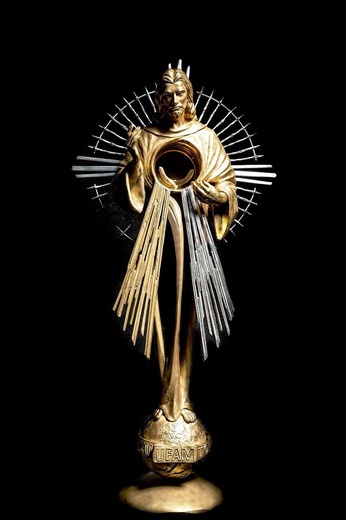 „Ona da ci moc” 
To hasło VII Pieszej Diecezjalnej Pielgrzymki 
z Bielska-Białej do Łagiewnik




Pan Jezus do siostry Faustyny

„Dziecię moje, abyś godnie odpowiedziała mojemu wezwaniu, przyjmuj mnie codziennie w Komunii św. — ona da ci moc... „
                                                                                                                 Dzienniczek 1489
Ona da ci moc
 

Ona da ci moc
Nasyci – napoi 
W każdy dzień i noc
Twe troski ukoi
 
W niej siła i życie
Potęga miłości
Przenika serc bicie
Ostoja radości
 









Tylko w niej zbawienie
Źródło wszelkich łask
Pokój – uzdrowienie 
I niebiański blask
 
Z Jezusem – w Jezusie
W mocy Jego Ducha
Uszlachetnia dusze
Żar miłości bucha
 
W niej jest żywy Bóg
Prawda niepojęta
Nad cudami cud
To Komunia Święta
 
Jeży Żoch, 25.03.2019
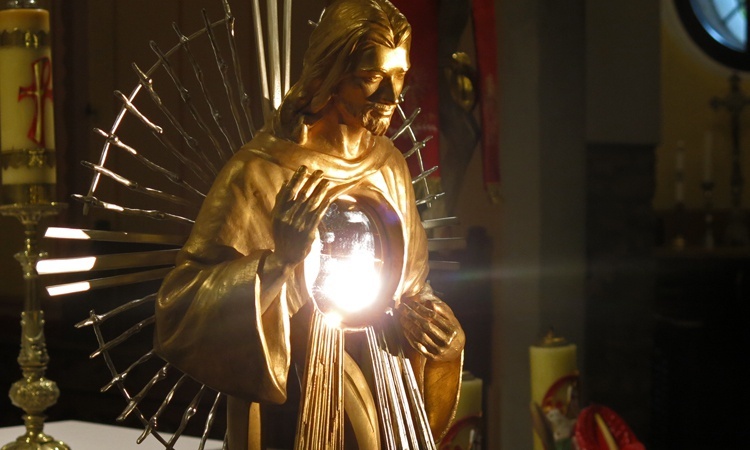 Święto to wyszło z wnętrzności miłosierdzia mojego i jest zatwierdzone w głębokościach zmiłowań moich. Wszelka dusza wierząca i ufająca miłosierdziu mojemu dostąpi go.                                                                                                             28 IV 1935
Cytat z "Dzienniczka" nr 34420 XII 1934
W pewnej chwili wieczorem, kiedy weszłam do celi, ujrzałam Pana Jezusa wystawionego w monstrancji, jakoby pod gołym niebem. U stóp Pana Jezusa widziałam swego spowiednika, a za nim wielka liczba duchownych najwyższych, których strojów nigdy nie widziałam, tylko w widzeniu. A za nimi różne stany duchowne; dalej widziałam wielkie tłumy ludzi, których okiem ogarnąć nie mogłam. Widziałam z Hostii wychodzące te dwa promienie, jakie są w tym obrazie, które się ściśle złączyły ze sobą, ale nie pomieszały,i przeszły do rąk mego spowiednika, a później do rąk tych duchownych i z ich rąk przeszły do ludzi, i wróciły do Hostii. I w tej chwili ujrzałam się w celi jako weszłam.
PROJEKT WSTĘPNY
MONSTRANCJA FATIMSKA
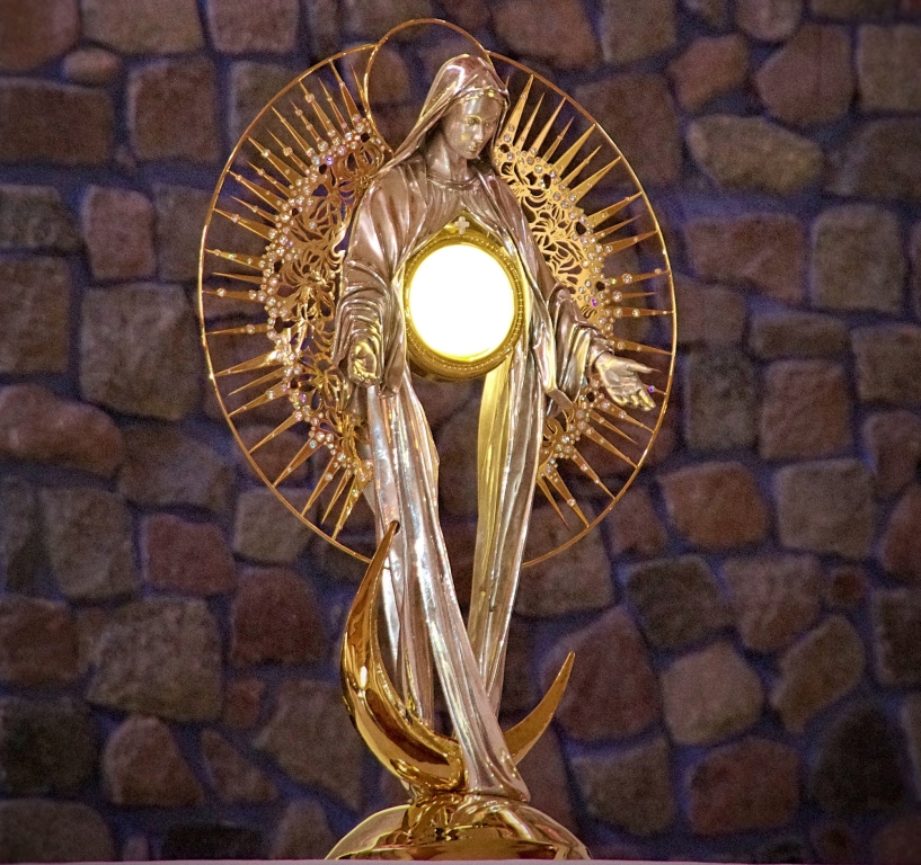 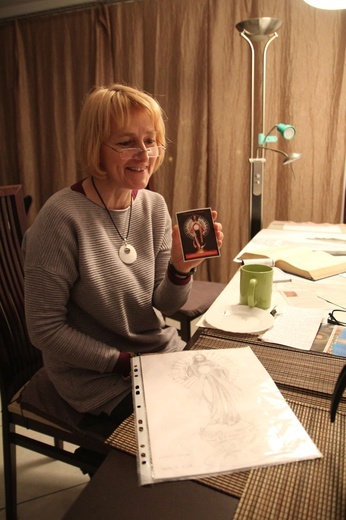 Monstrancja Fatimska była inspiracją dla monstrancji z Jezusem miłosiernym
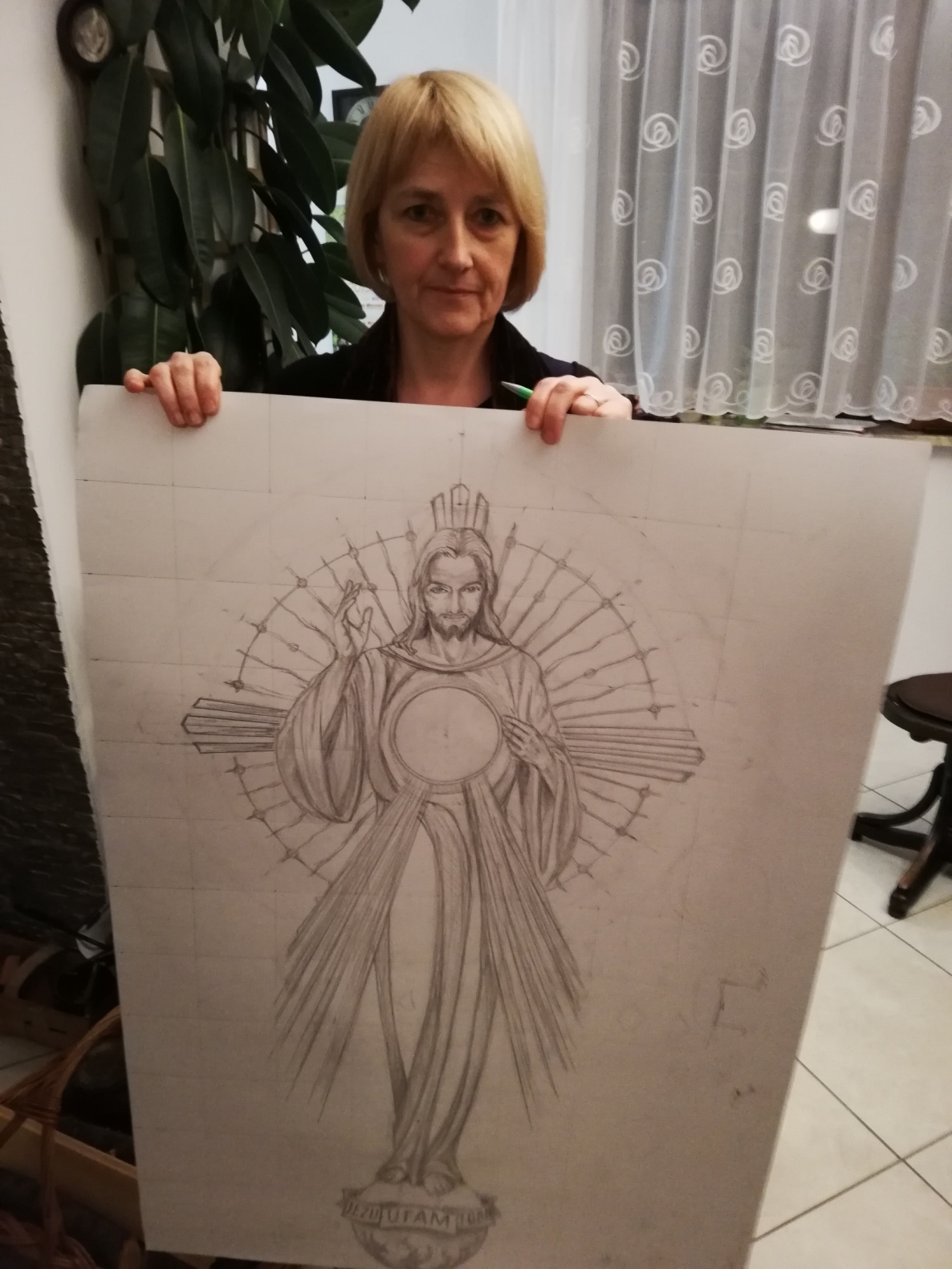 Projekt w skali 1:1
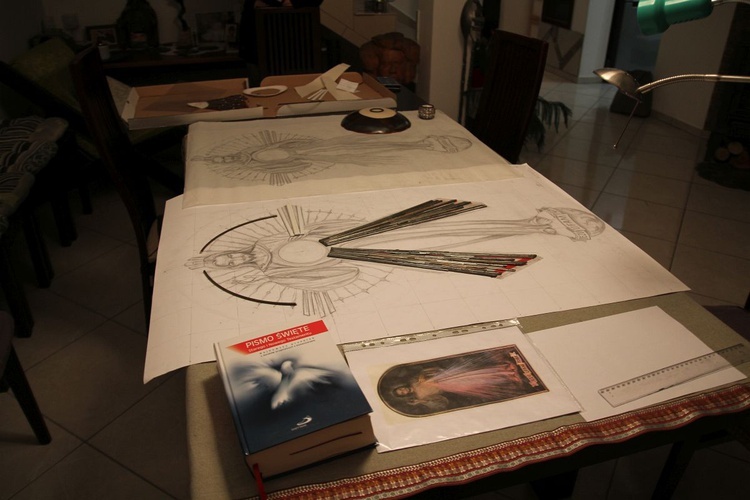 Liturgia Dnia
Środa , 13 lutego 2019
Z Księgi Rodzaju   2, 4 - 7
Gdy Pan Bóg uczynił ziemię i niebo (…) wtedy to Pan Bóg ulepił człowieka z prochu ziemi i tchnął w jego nozdrza tchnienie życia, wskutek czego stał się człowiek istotą żywą.
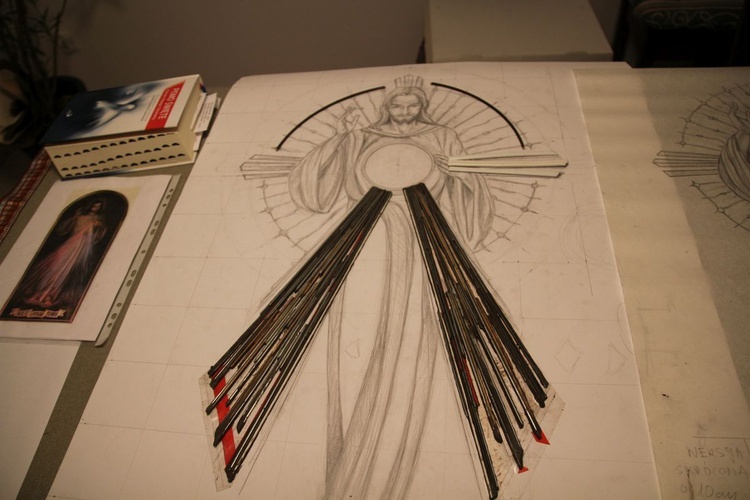 Liturgia Dnia
Sobota, 2 marca 2019
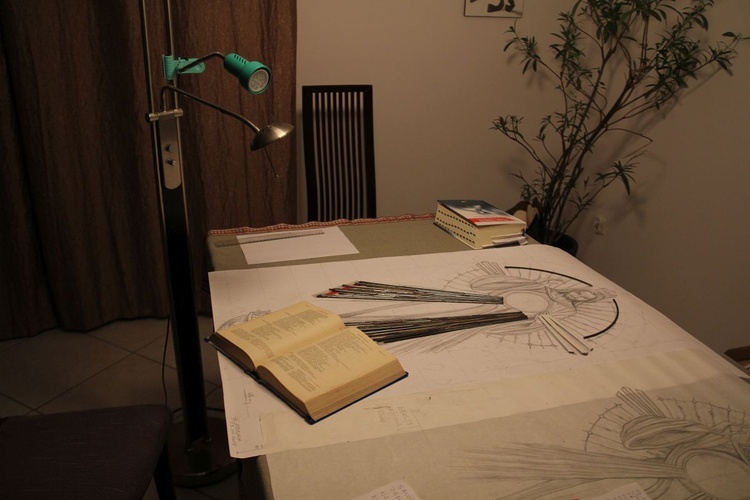 Położył oko swoje w ich sercu, aby im pokazać wielkość swoich dzieł.                 /Syr 17,8/
Z Dzienniczka 1489
W takiej duszy, która żyje wyłącznie miłością moją, królują jako w niebie. Dniem i nocą czuwa nad nią oko moje i znajduję w niej swoje upodobanie, i mam nakłonione ucho na (98) prośby i szept jej serca, a często uprzedzam prośby jej. O dziecię szczególnie przeze mnie umiłowane, źrenico oka mojego, spocznij chwilę przy sercu moim i skosztuj tej miłości, którą przez wieczność całą rozkoszować się będziesz.
RUSZTOWANIE
SALON ZAMIENIONY  NA PRACOWNIĘ RZEŹBIARSKĄ
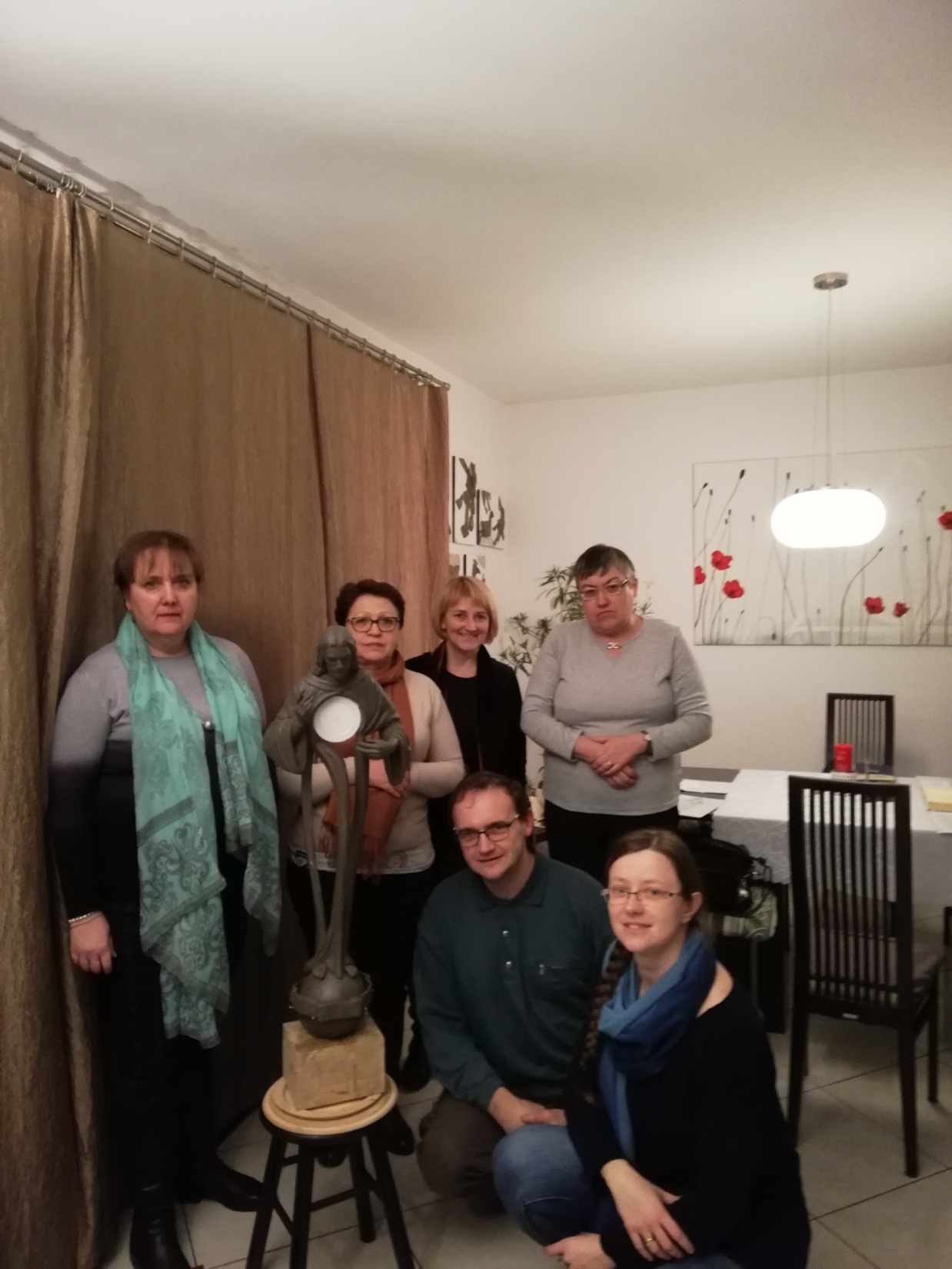 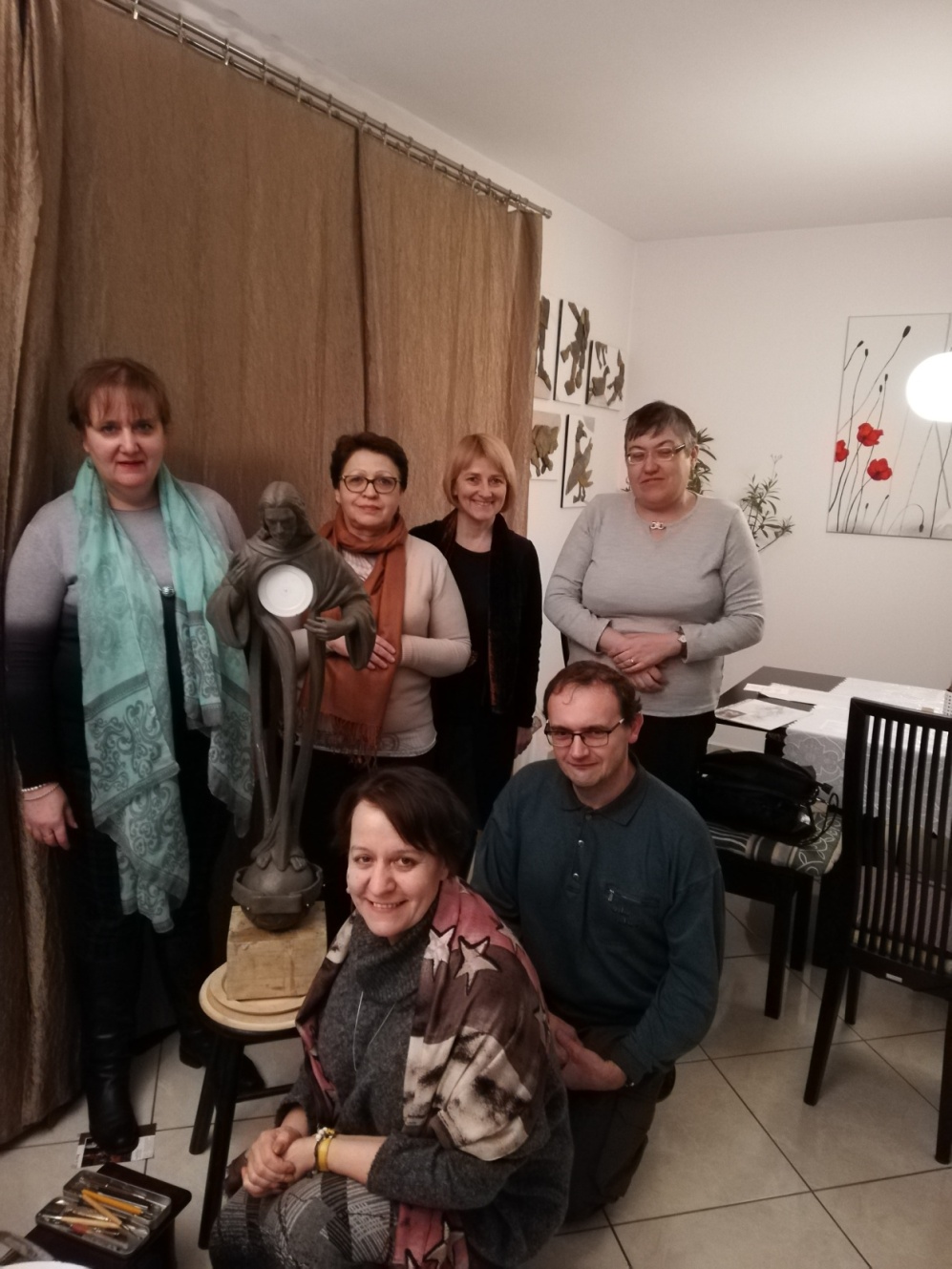 Moja „Mała grupka” we Wspólnocie Odnowy w Duchu Świętym, 
która  otaczała mnie modlitwą
PIERWSZY ETAPZ RĘKĄ NA SERCU, KTÓRA ZASŁANIAŁA HOSTIĘ
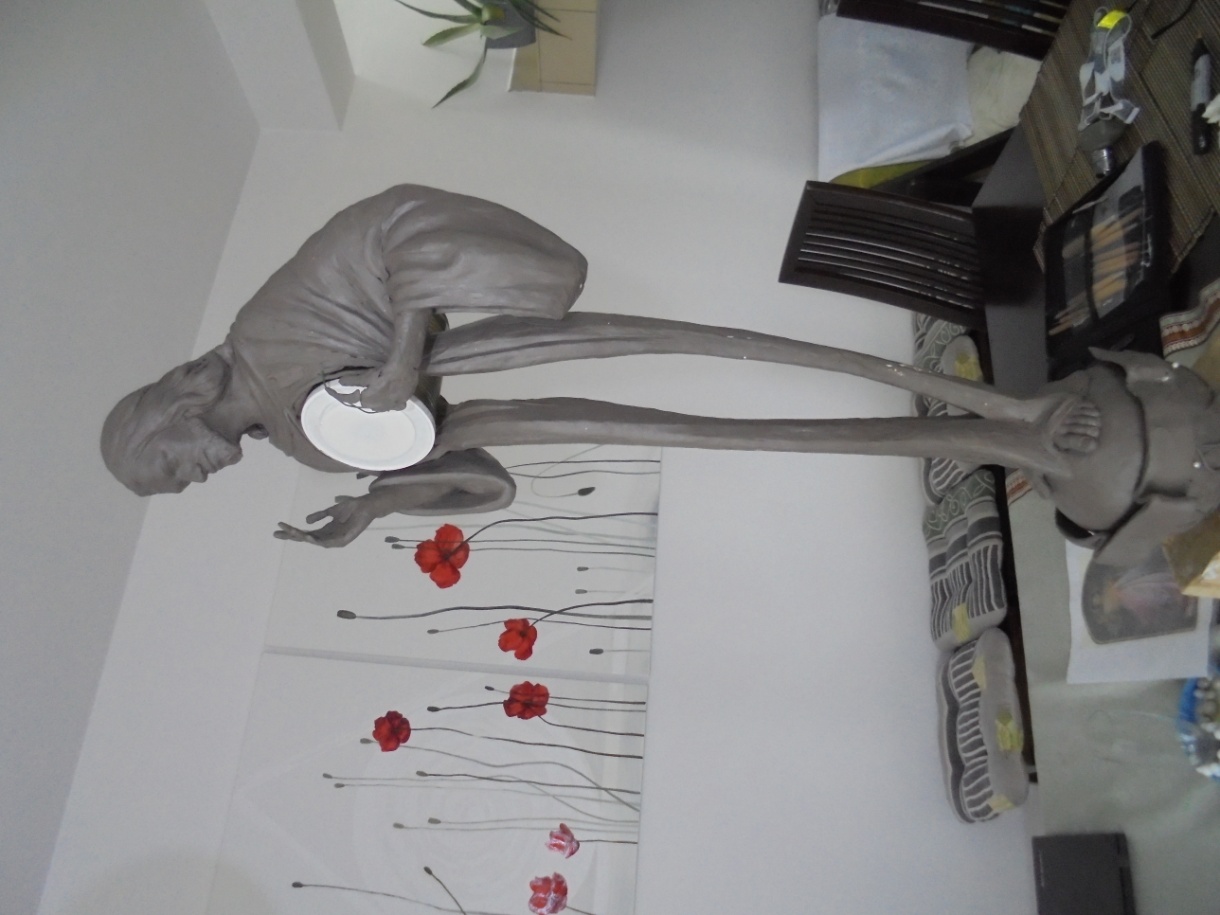 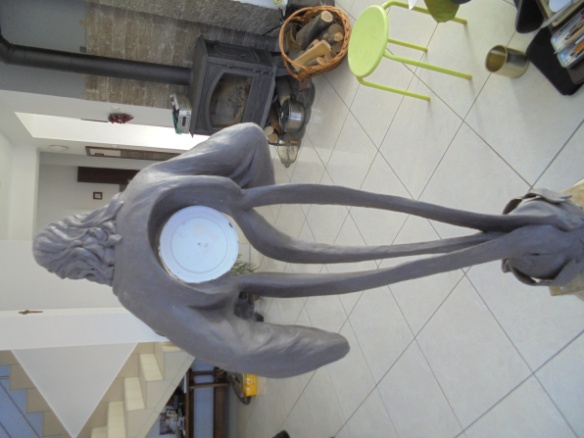 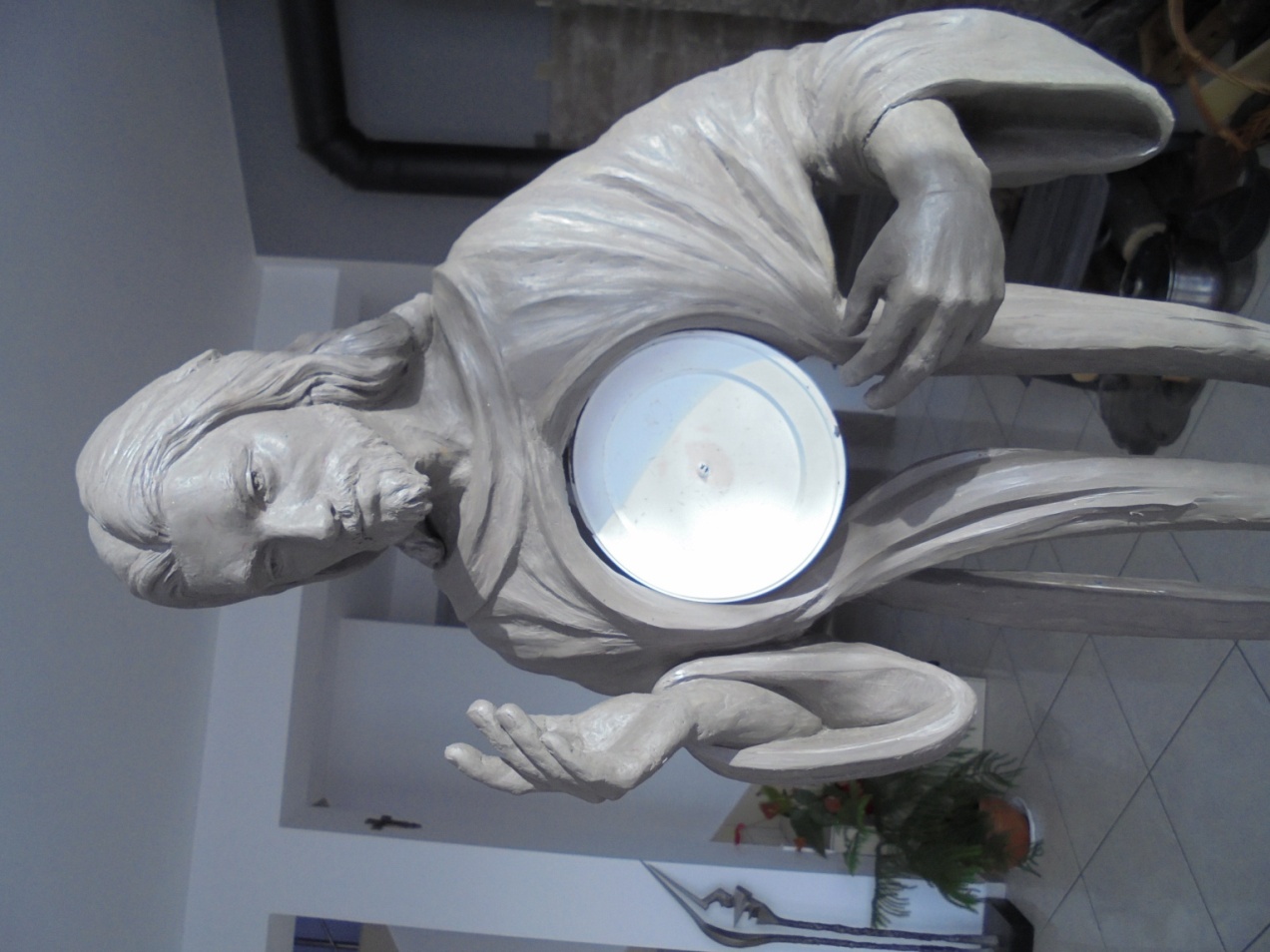 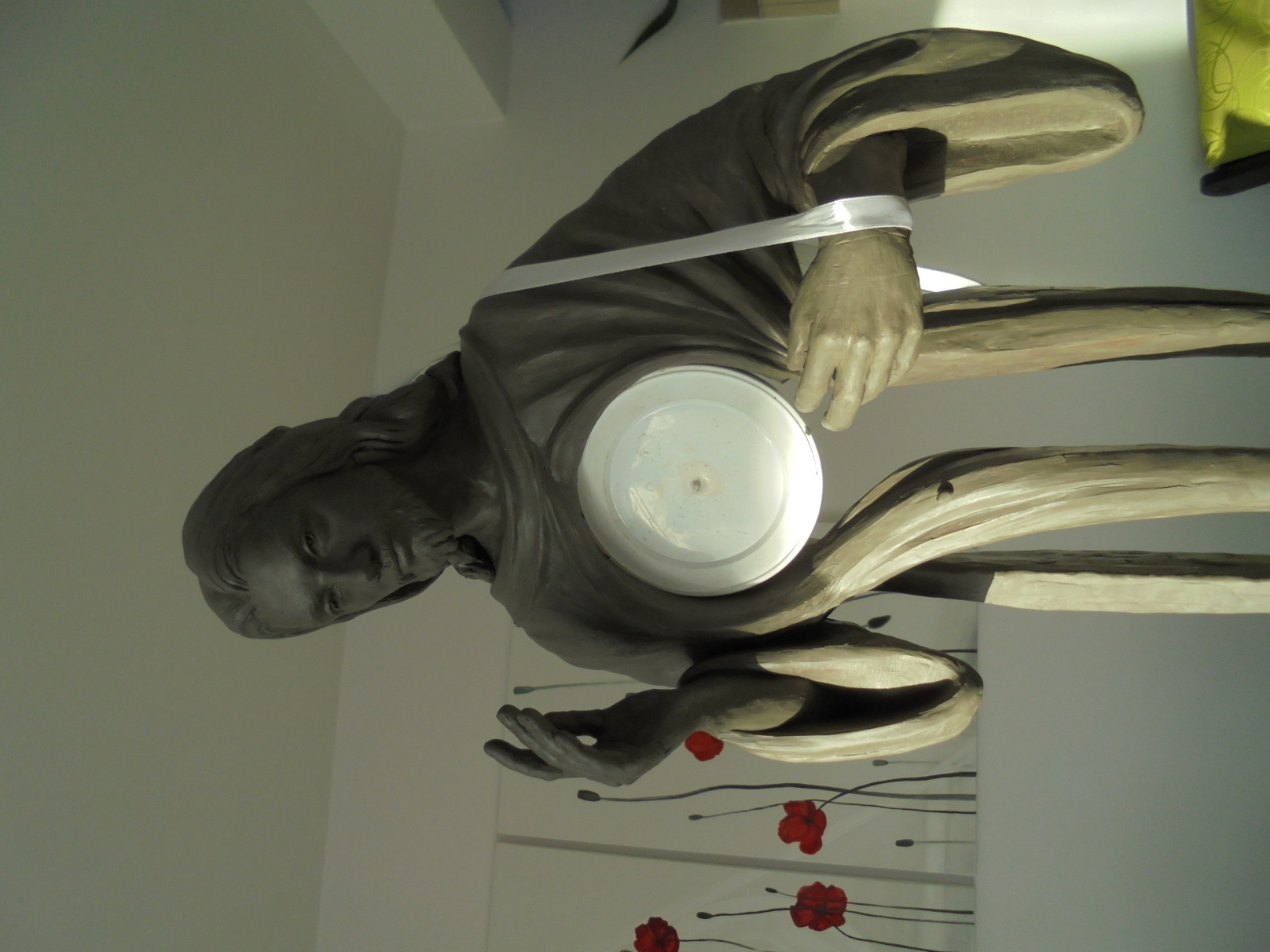 OBNIŻONA RĘKA  ZACZĘŁA OPADAĆ
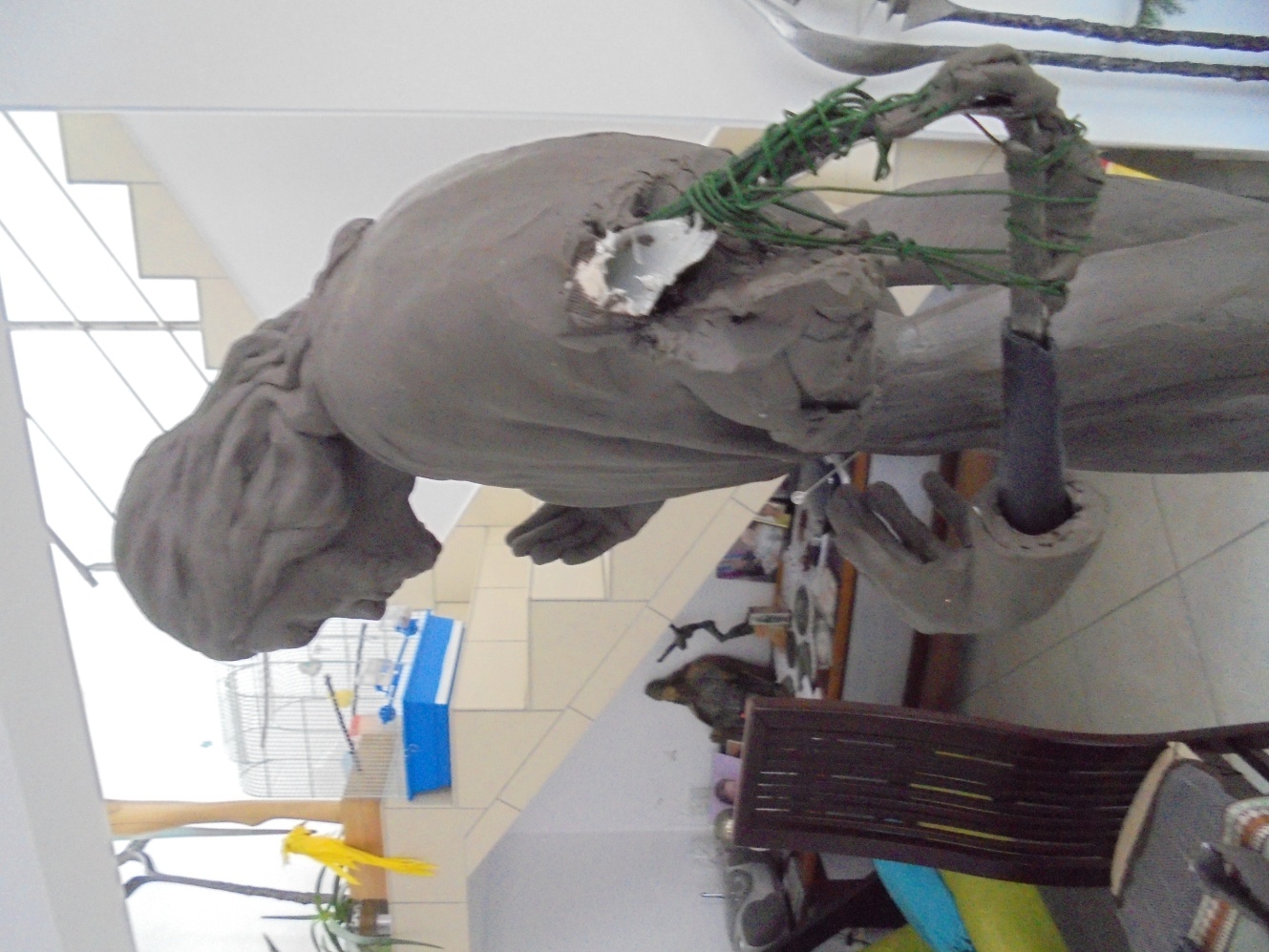 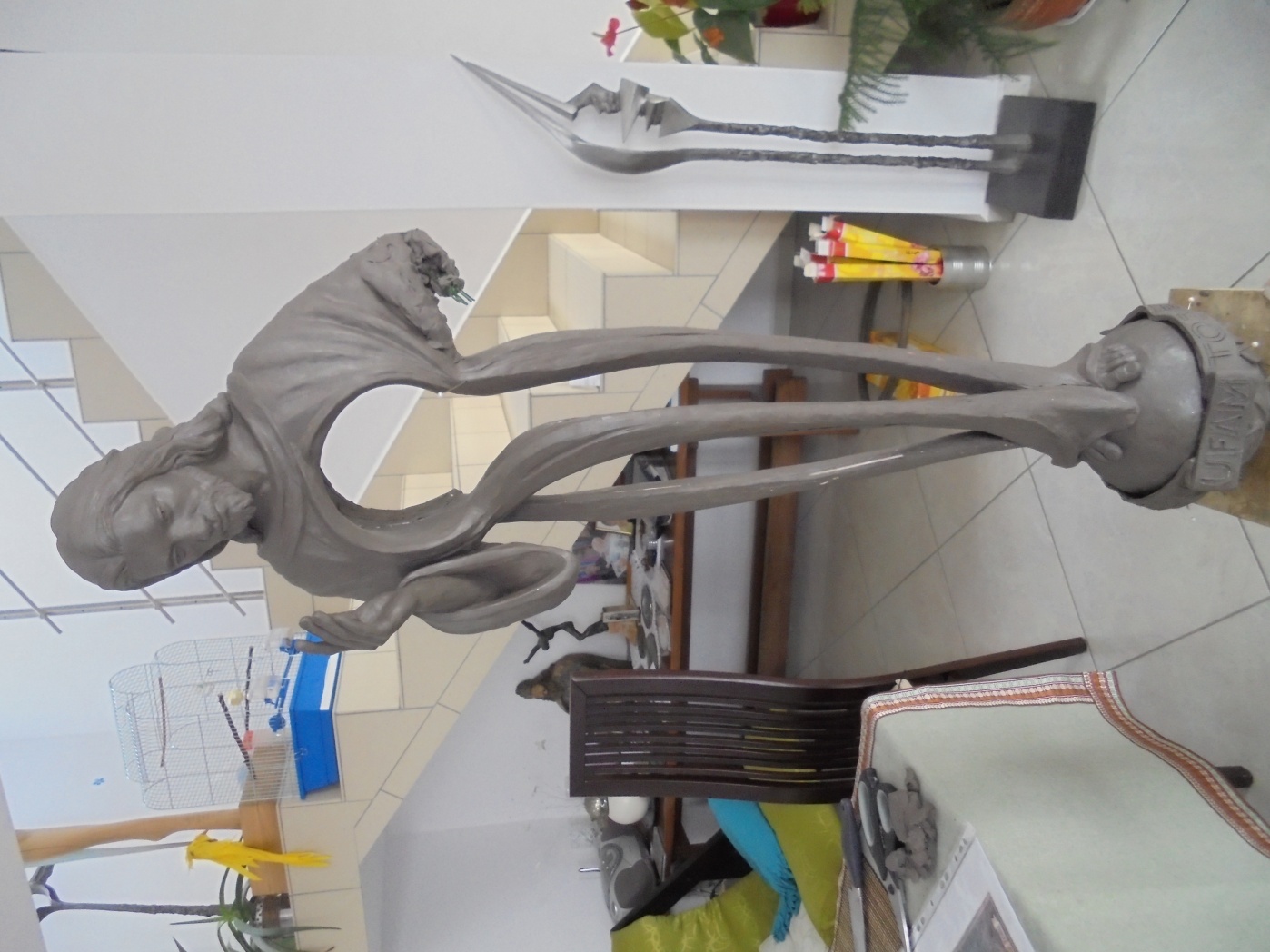 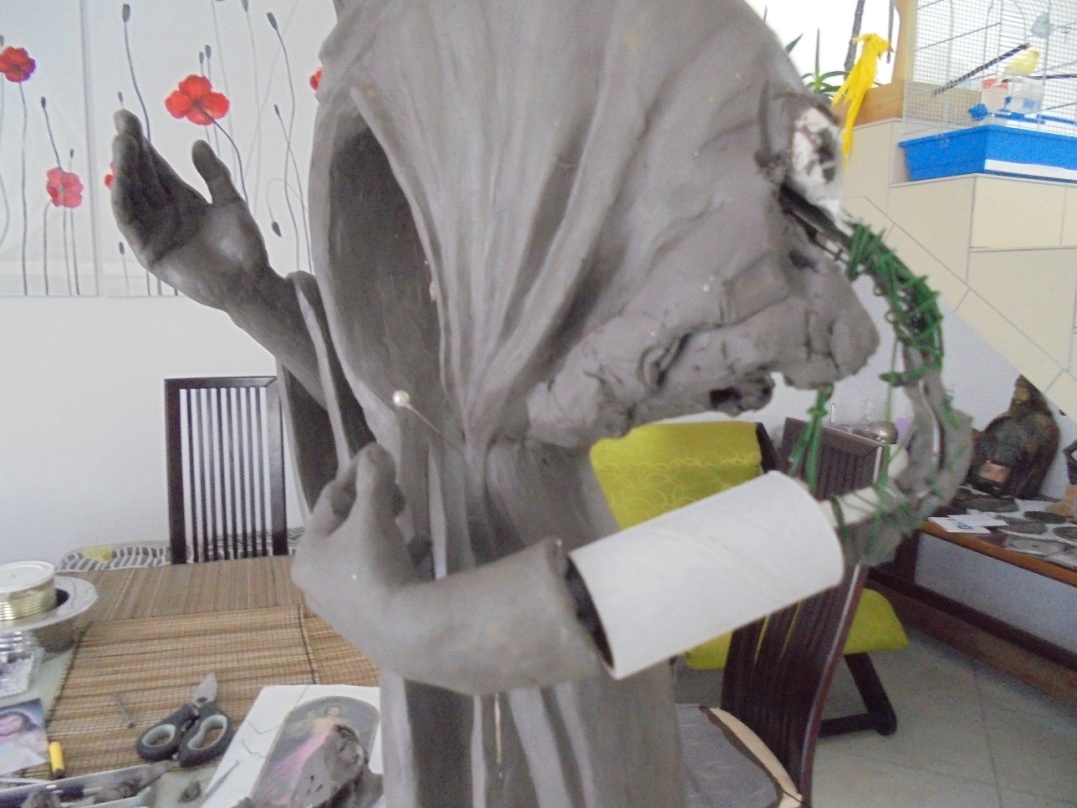 KOREKTA  RUSZTOWANIA  LEWEJ REKI Z MOŻLIWOŚCIĄ ODŁĄCZENIA DŁONI
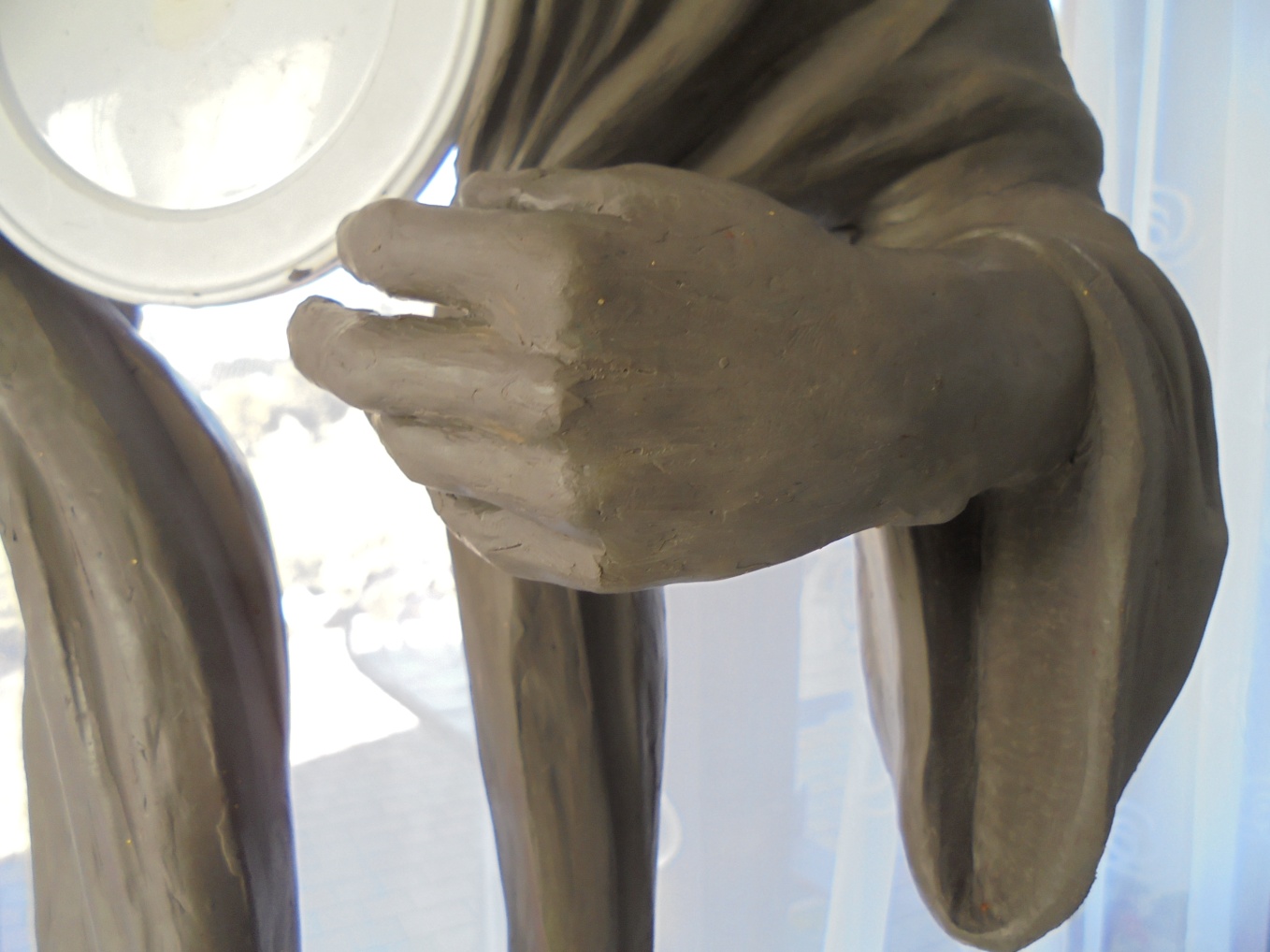 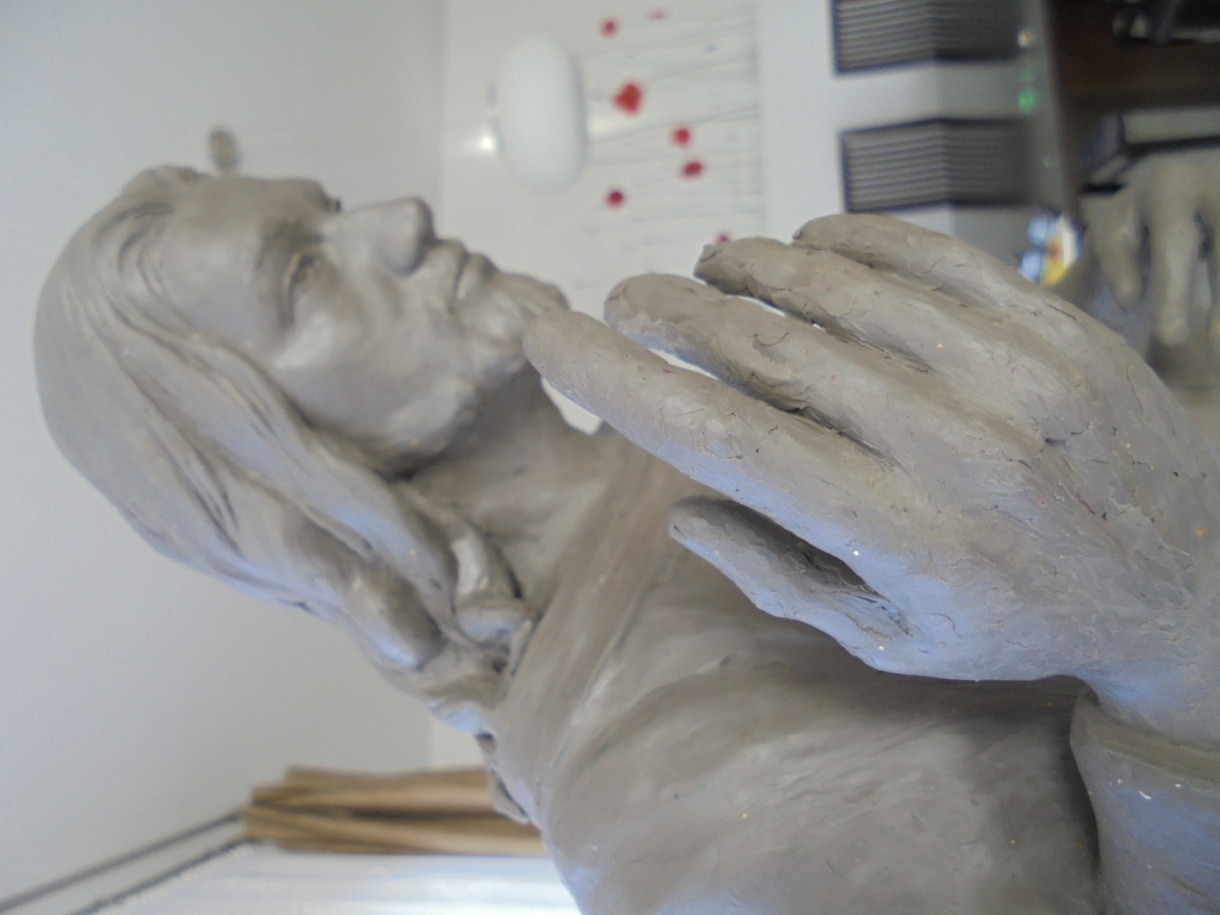 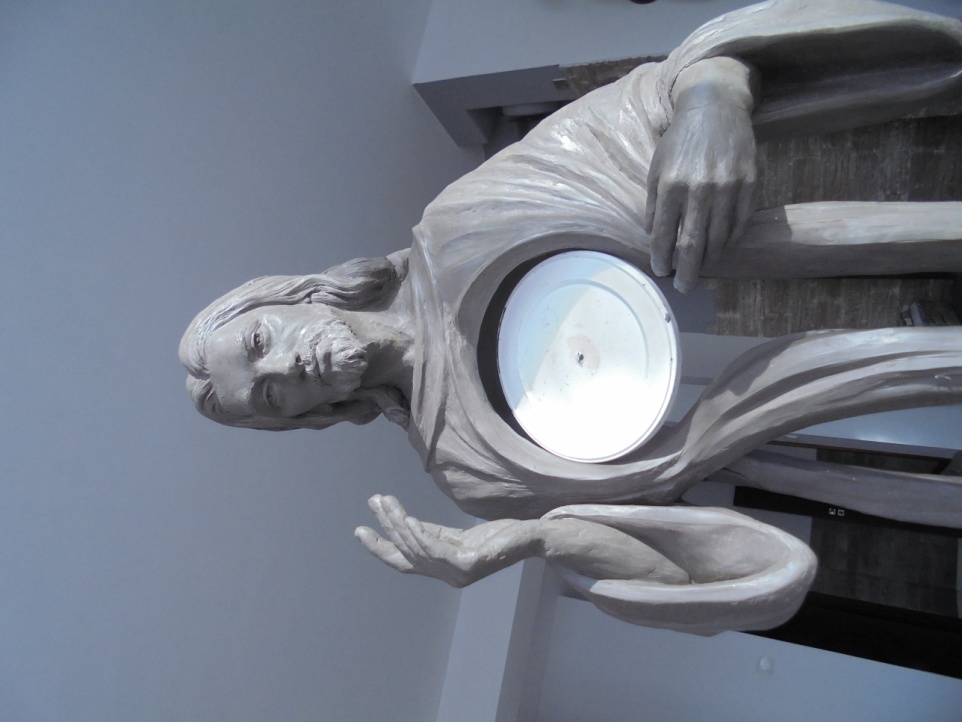 KOLEJNY  ETAP   PO  KOREKCIE 
ITD…
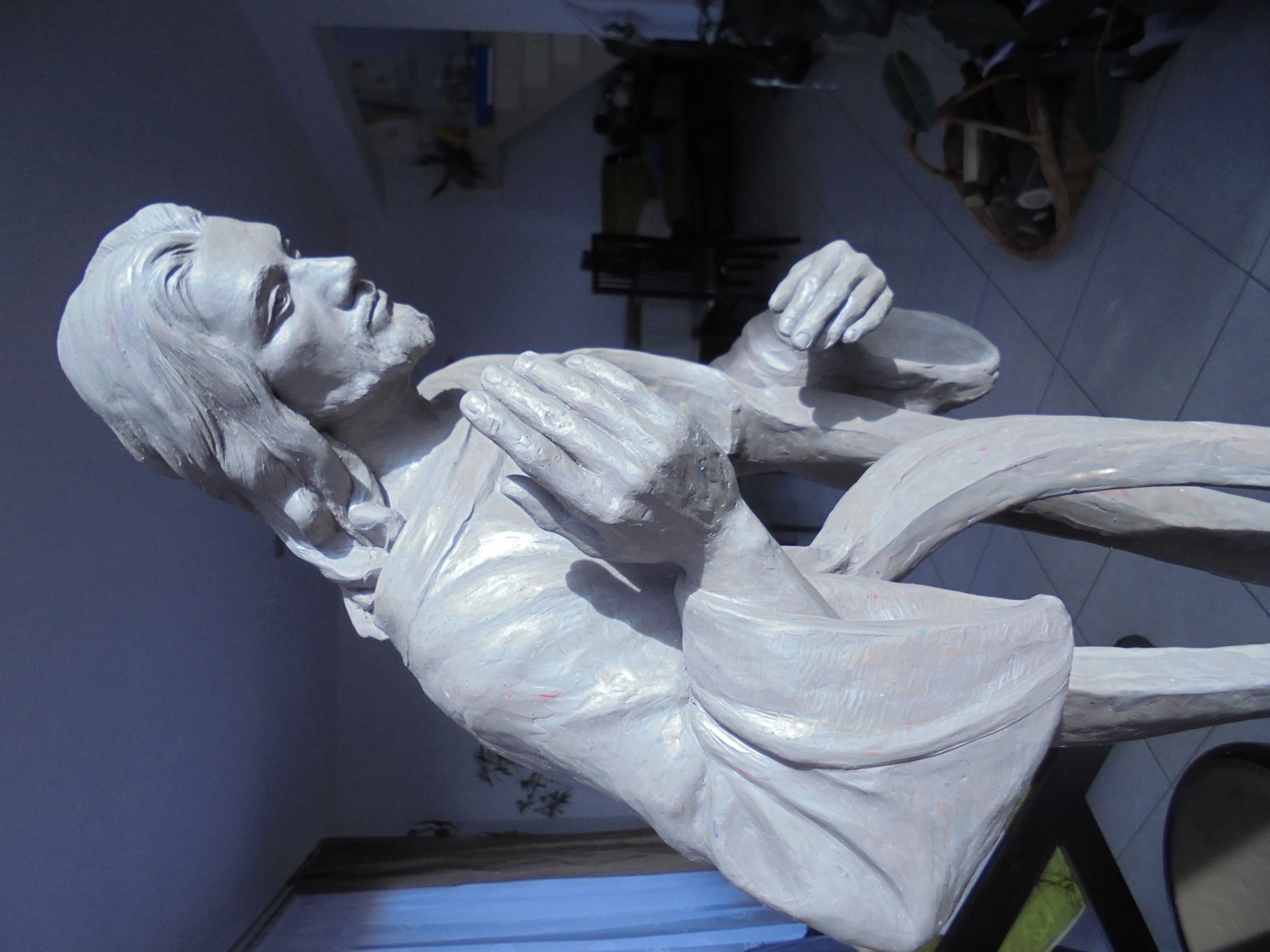 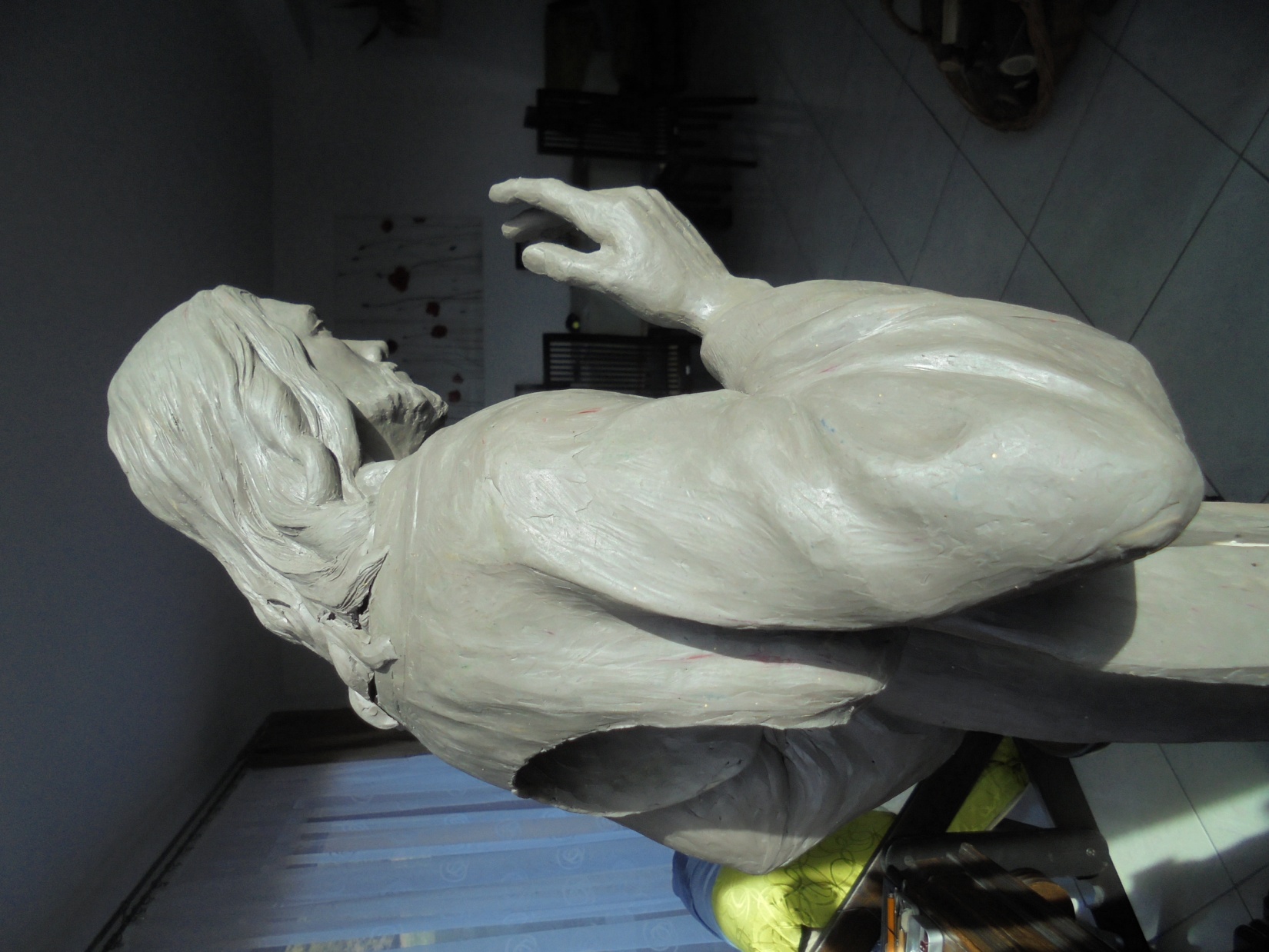 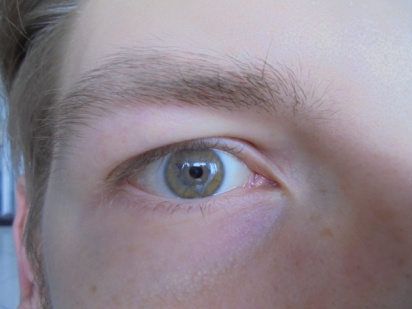 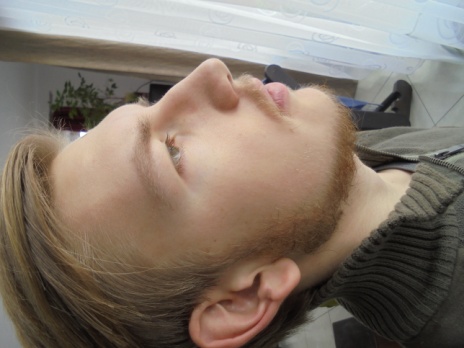 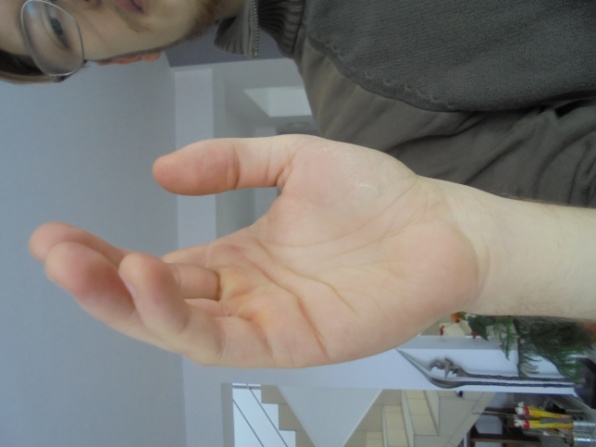 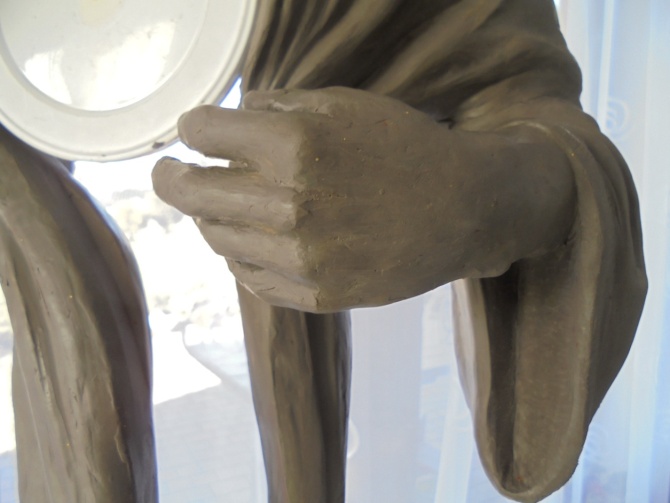 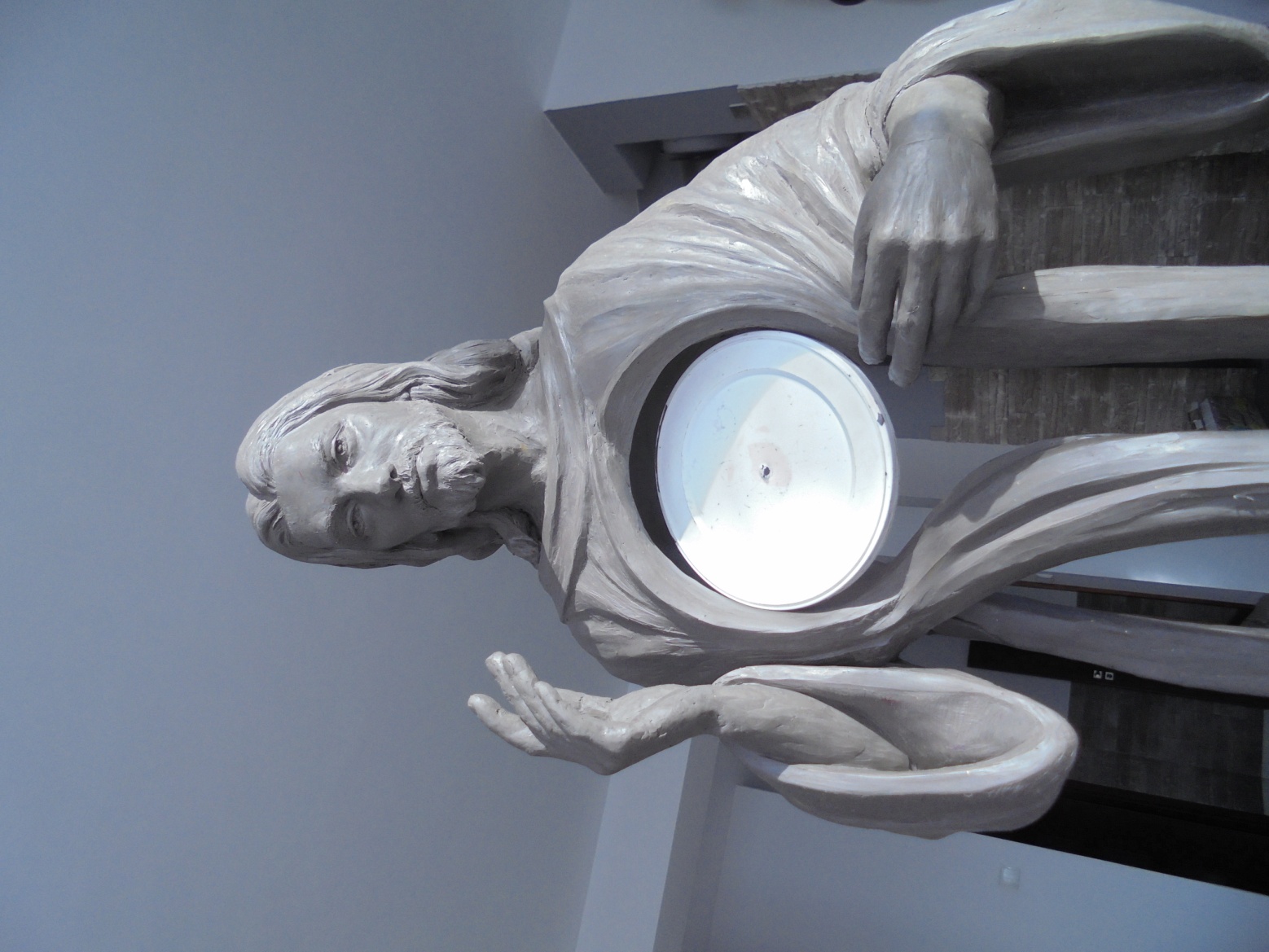 RAFAŁ
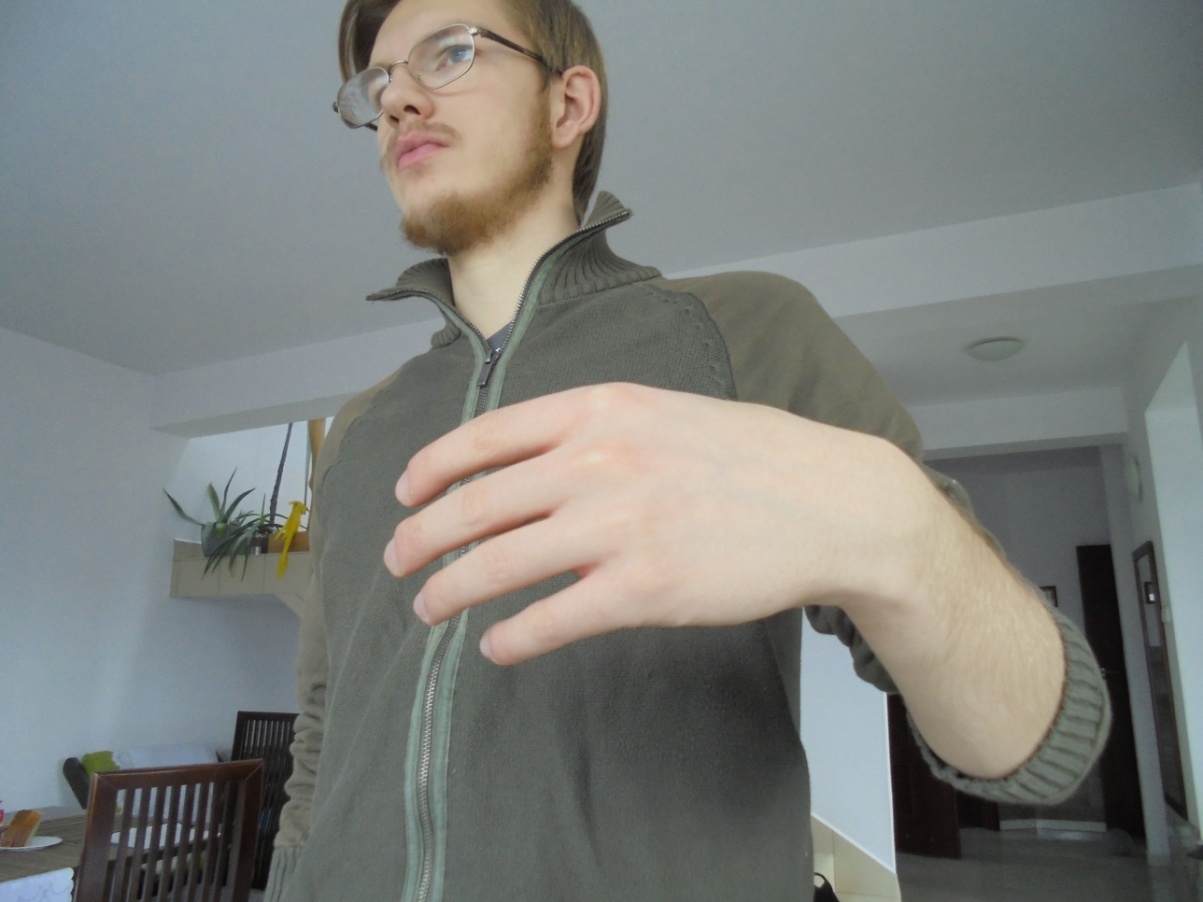 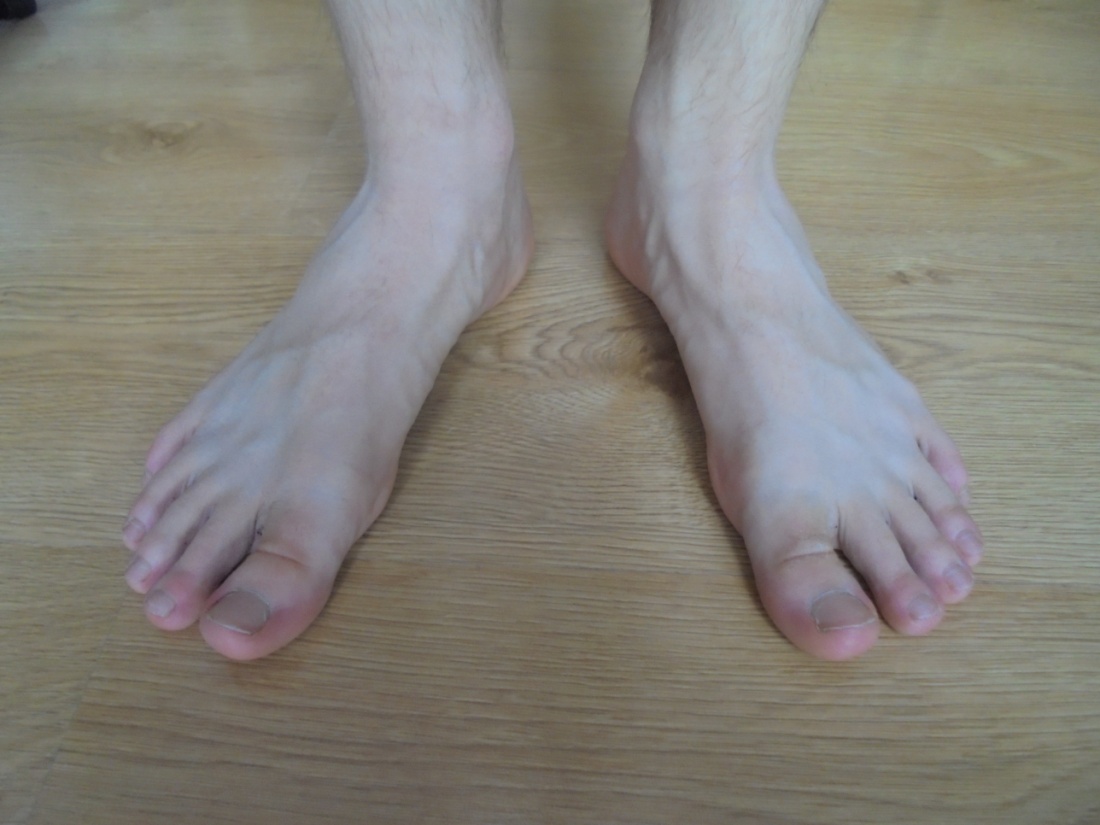 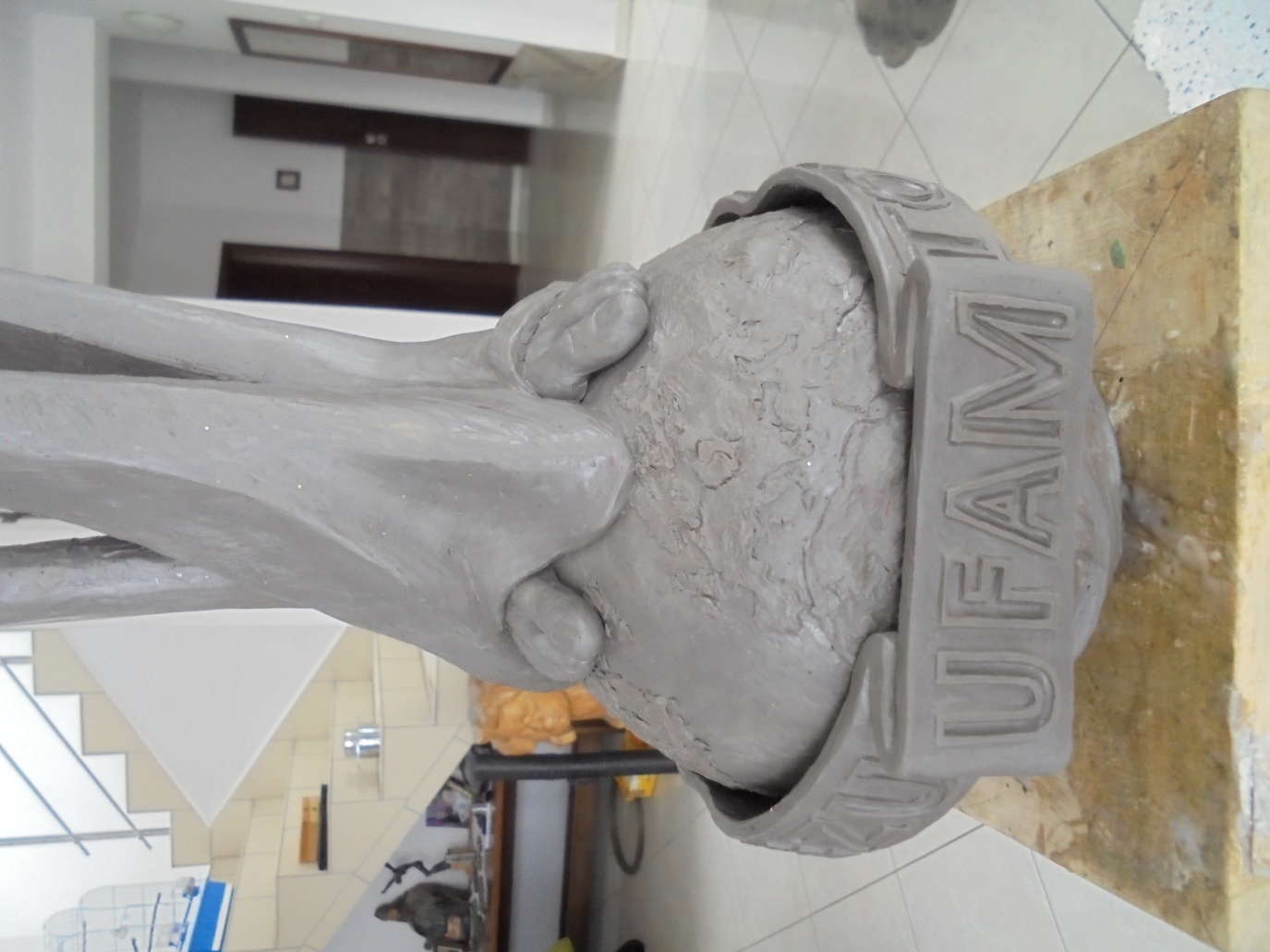 RAFAŁ
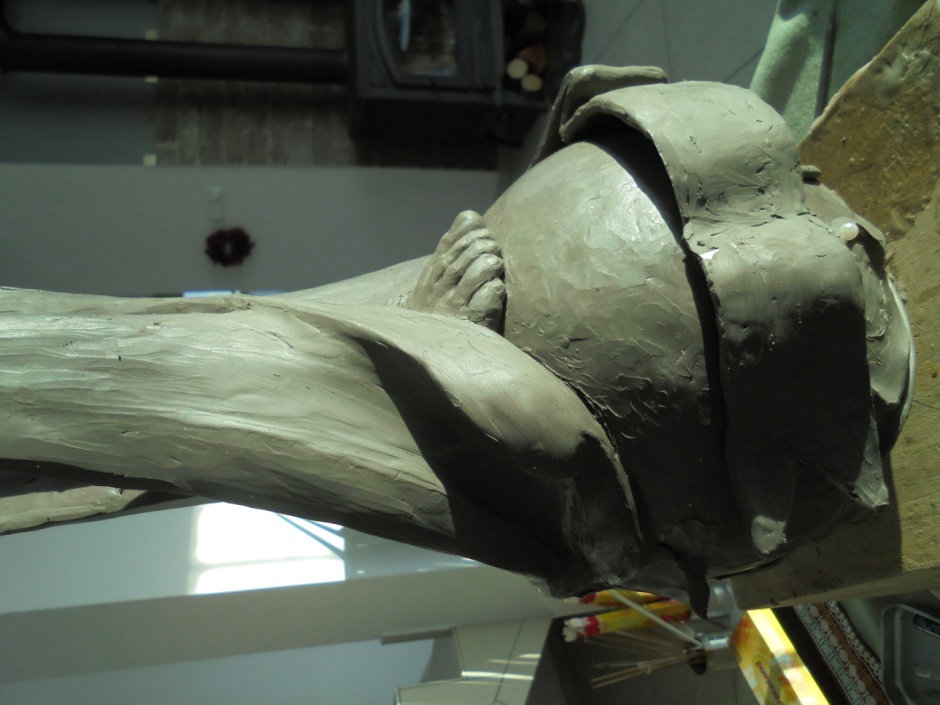 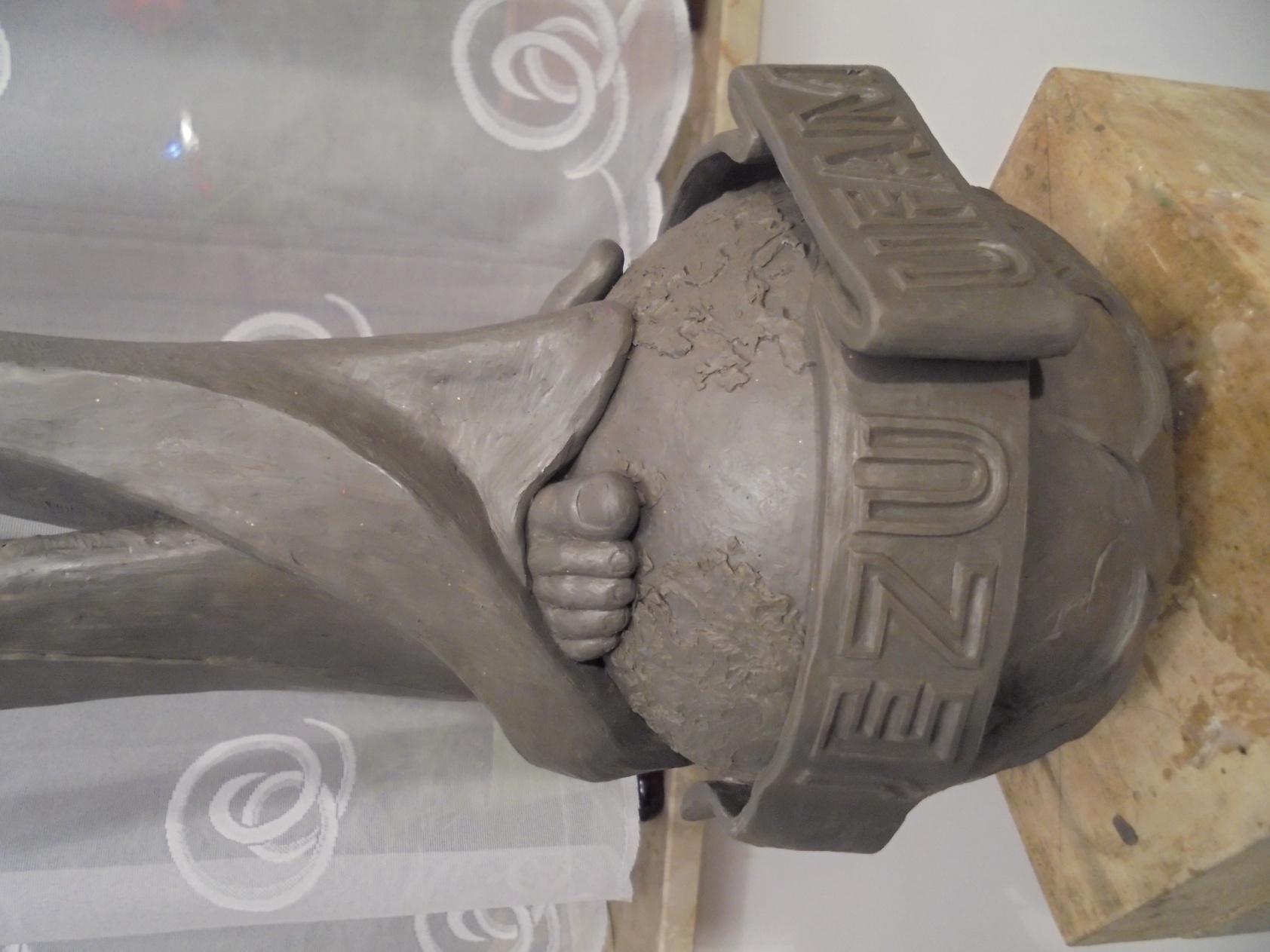 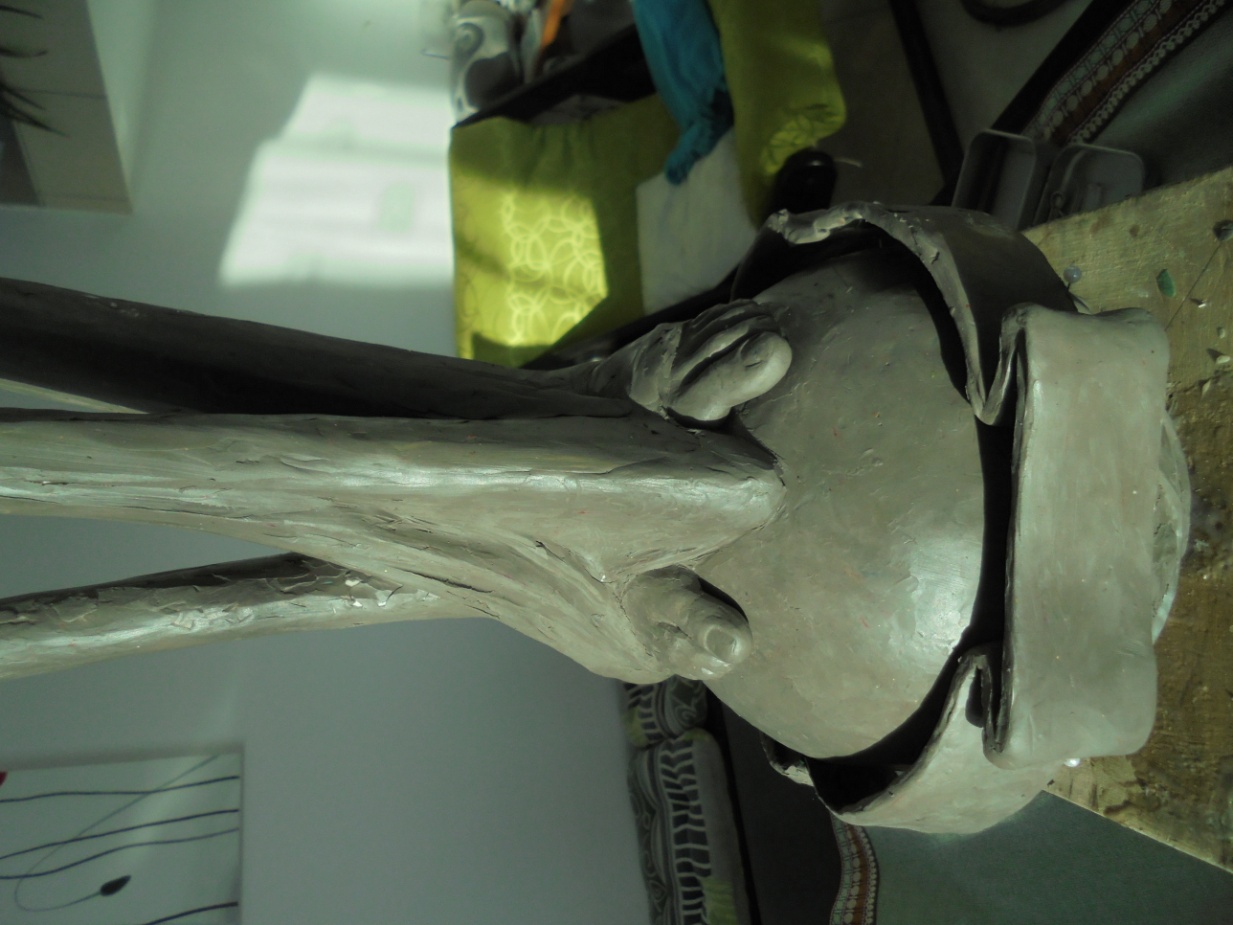 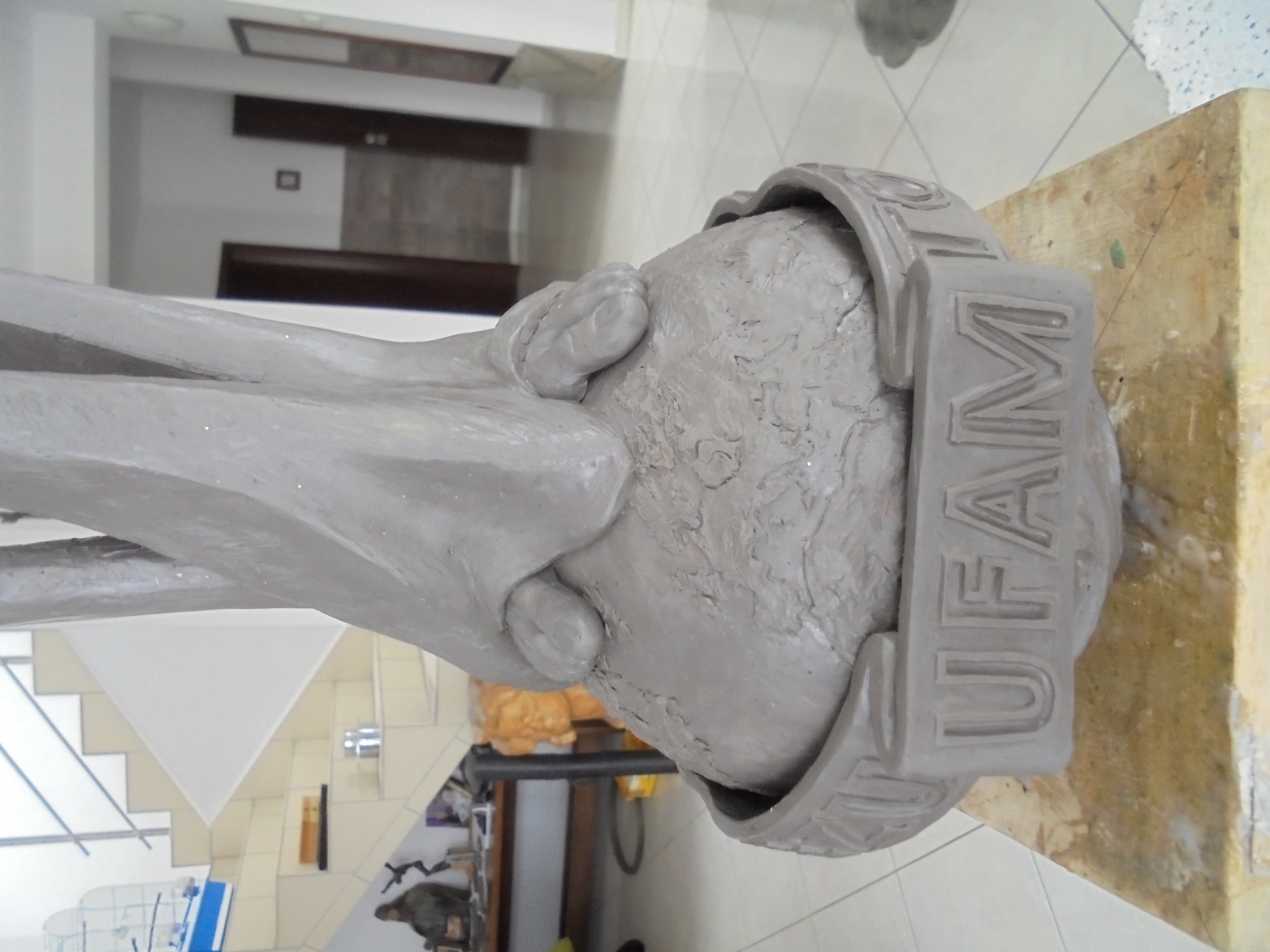 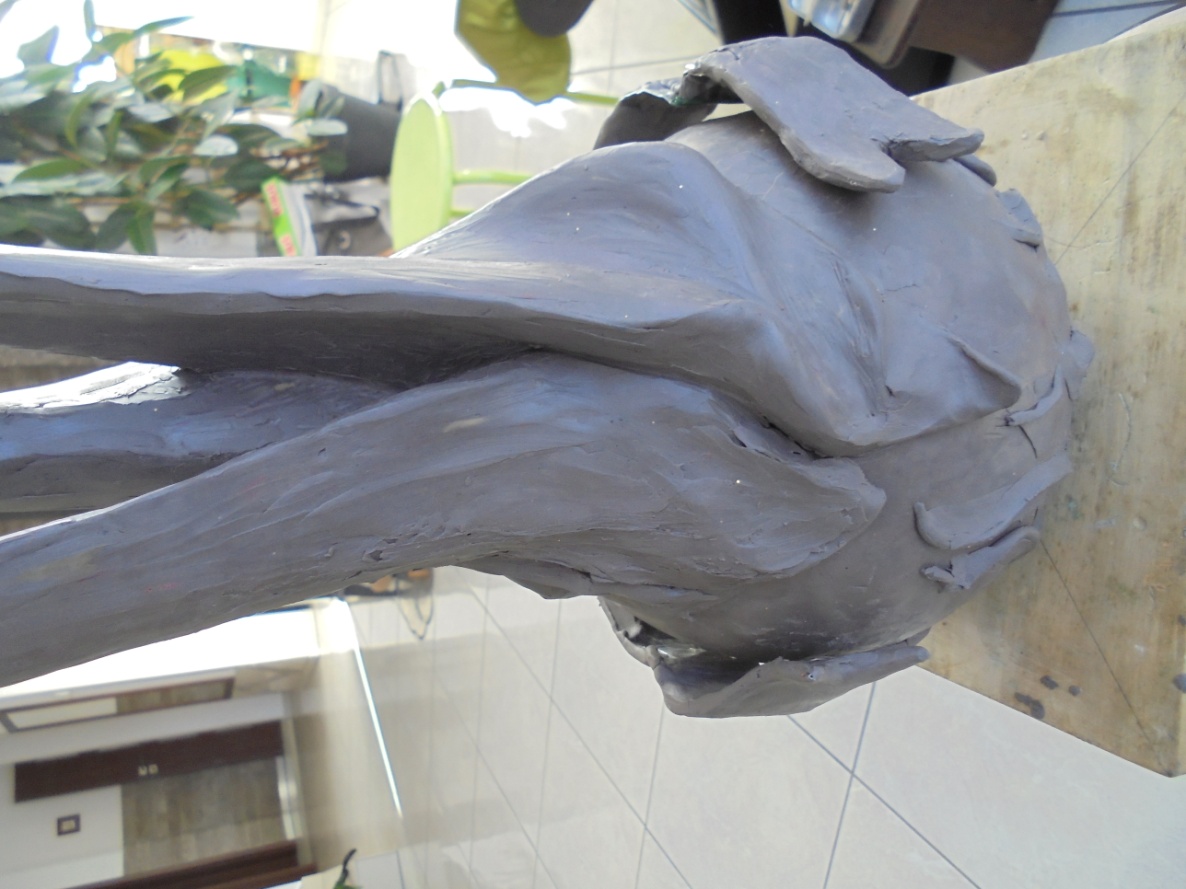 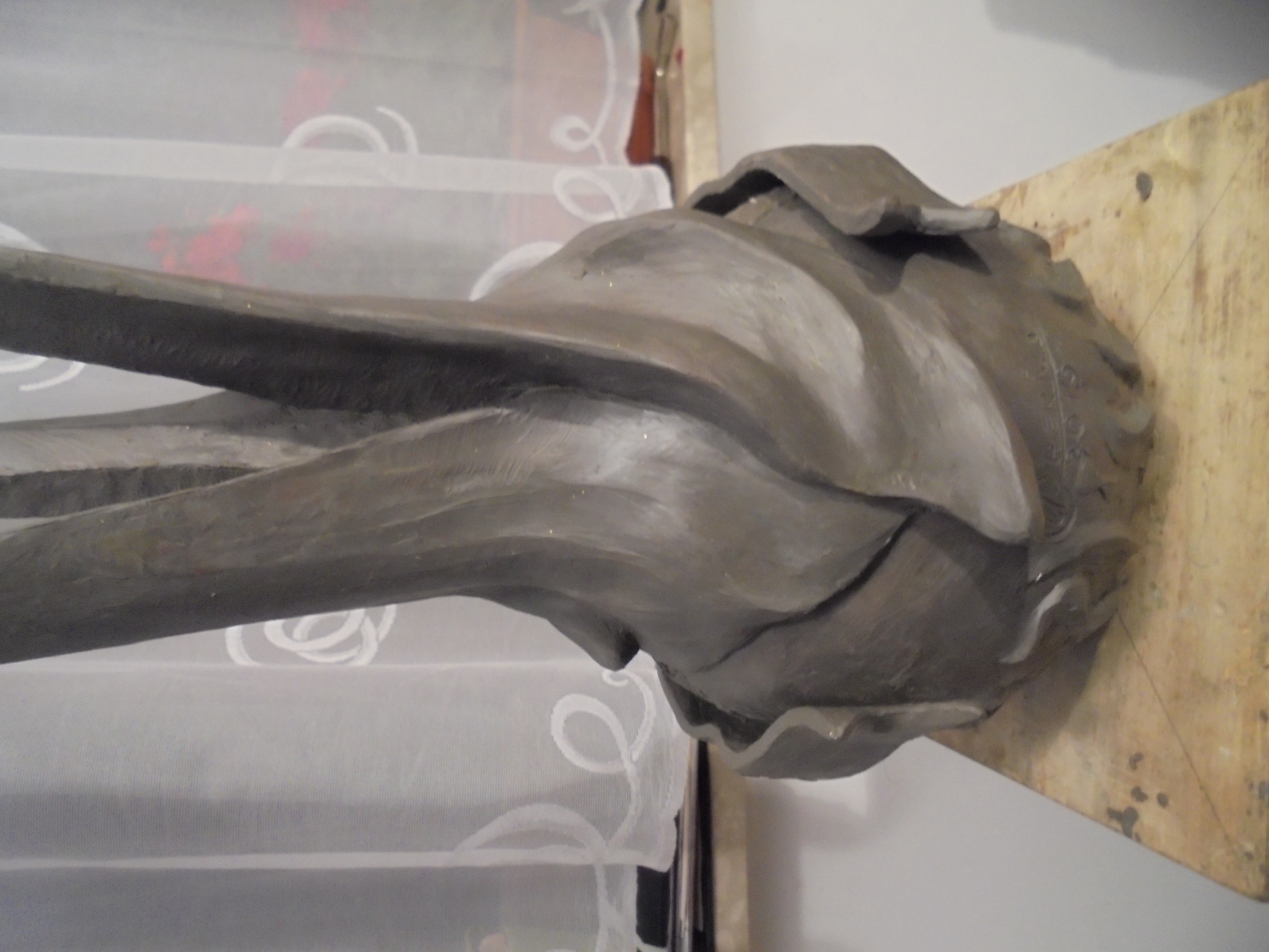 ANIA   I  KRZYŚ
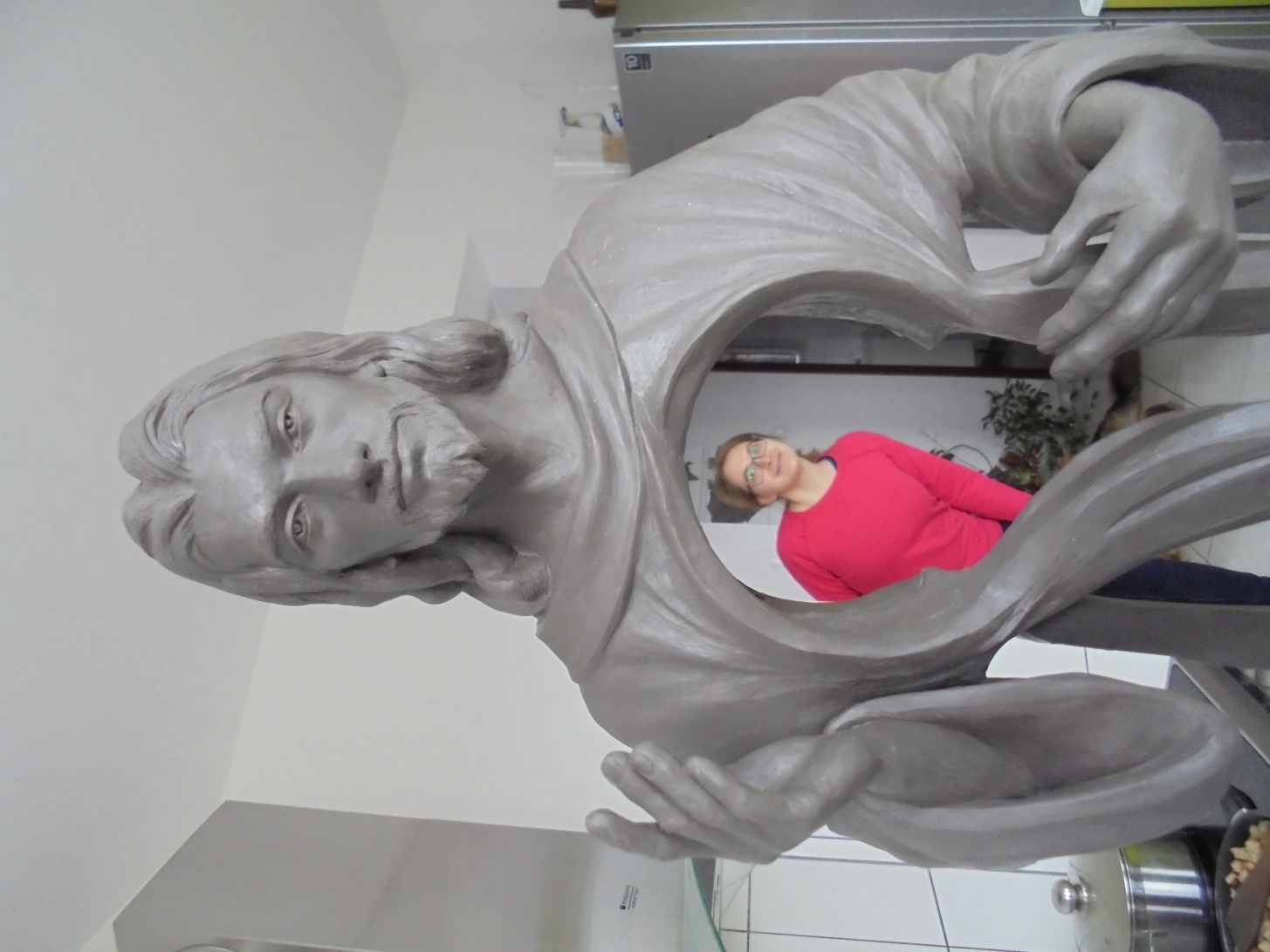 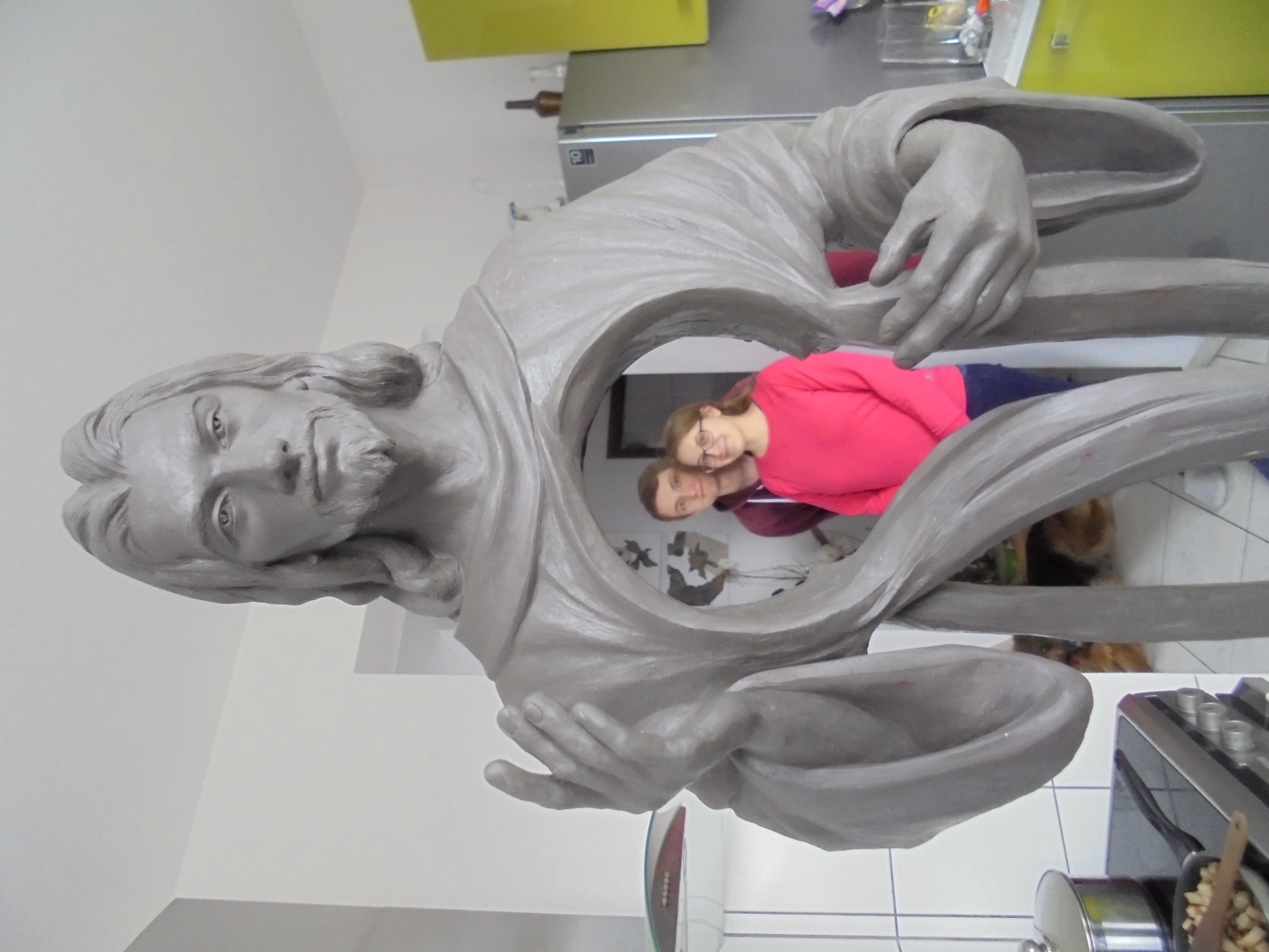 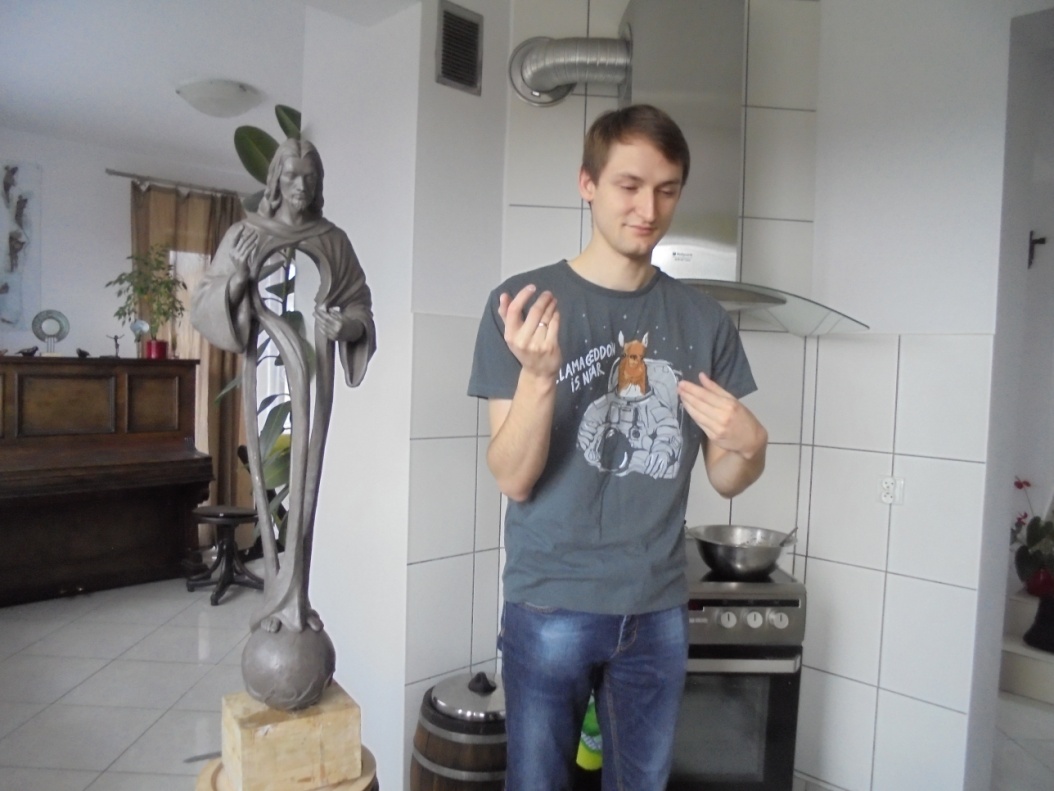 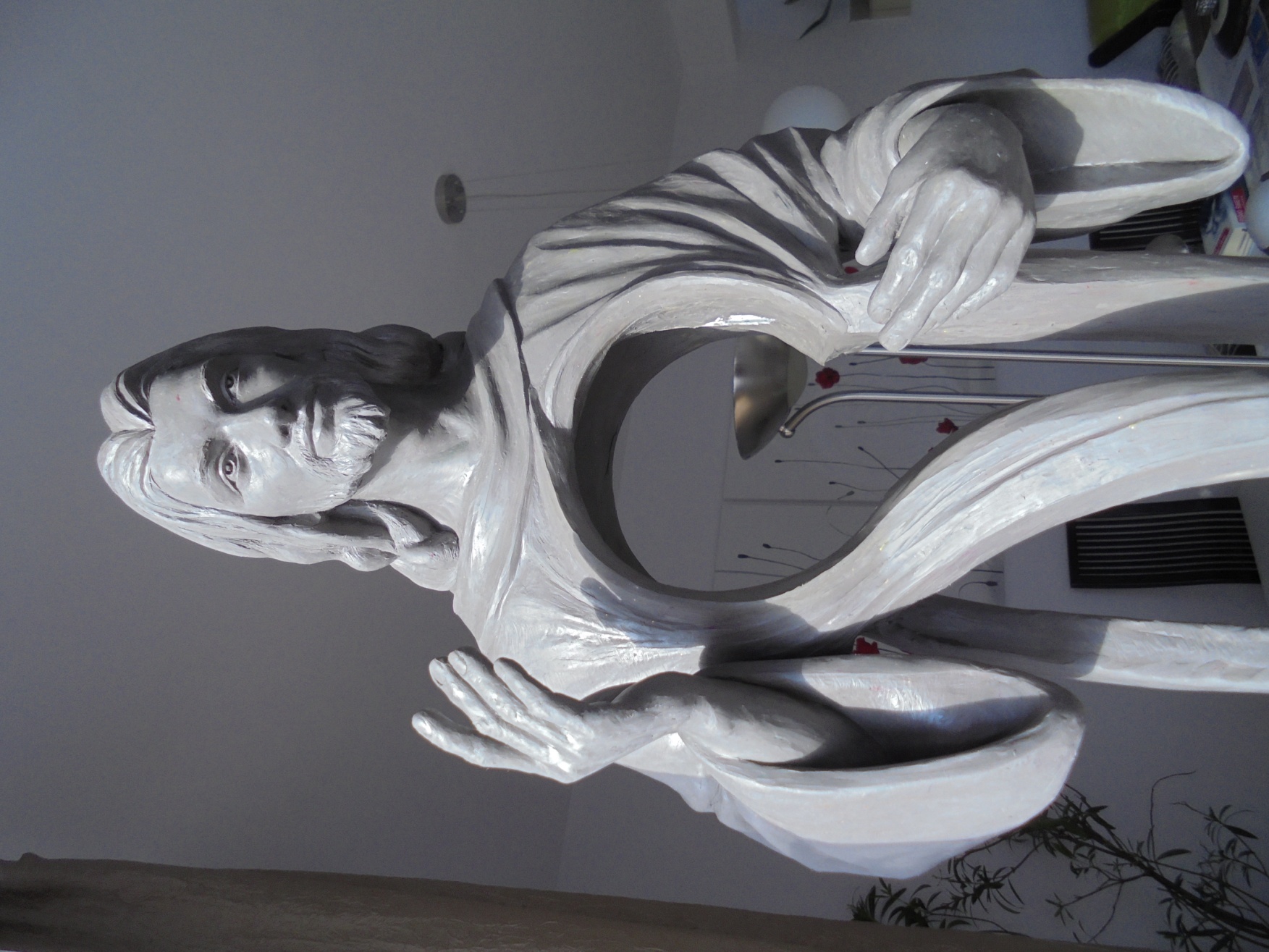 KRZYSZTOF
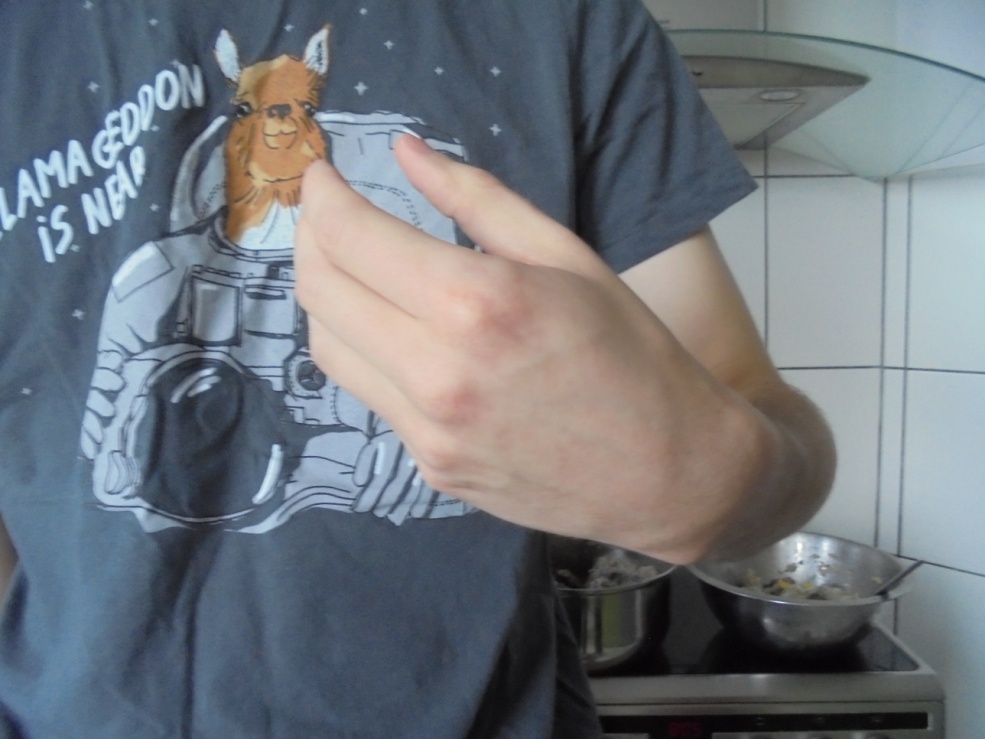 Liturgia Dnia  Poniedziałek, , 4 marca 2019
Świadectwo do „Gościa Niedzielnego”,    Redaktor : Urszula Rogólska
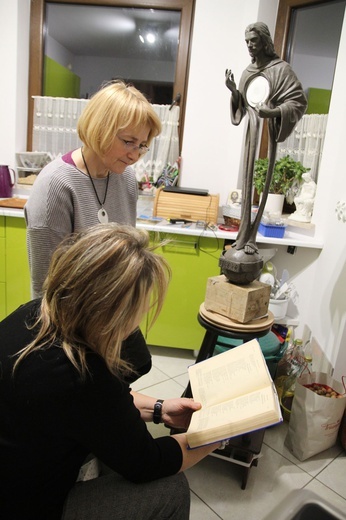 Prawa przyjaźni z Chrystusem   J 15, 12-17
To jest moje przykazanie, abyście się wzajemnie miłowali, tak jak Ja was umiłowałem.  Nikt nie ma większej miłości od tej, gdy ktoś życie swoje oddaje za przyjaciół swoich.                                                                         Wy jesteście przyjaciółmi moimi, jeżeli czynicie to, co wam przykazuję.                    . Już was nie nazywam sługami, bo sługa nie wie, co czyni pan jego, ale nazwałem was przyjaciółmi, albowiem oznajmiłem wam wszystko, co usłyszałem od Ojca mego.      . Nie wyście Mnie wybrali, ale Ja was wybrałem i przeznaczyłem was na to, abyście szli i owoc przynosili, i by owoc wasz trwał - aby wszystko dał wam Ojciec, o cokolwiek Go poprosicie w imię moje.  To wam przykazuję, abyście się wzajemnie miłowali.
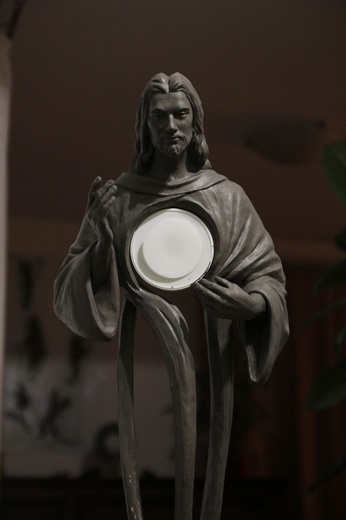 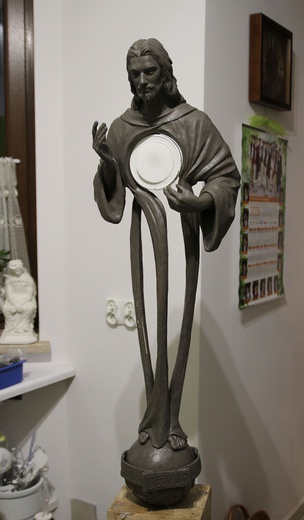 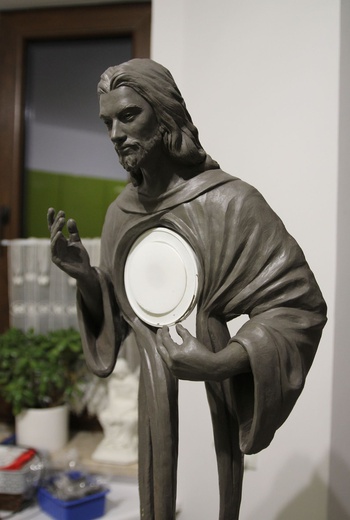 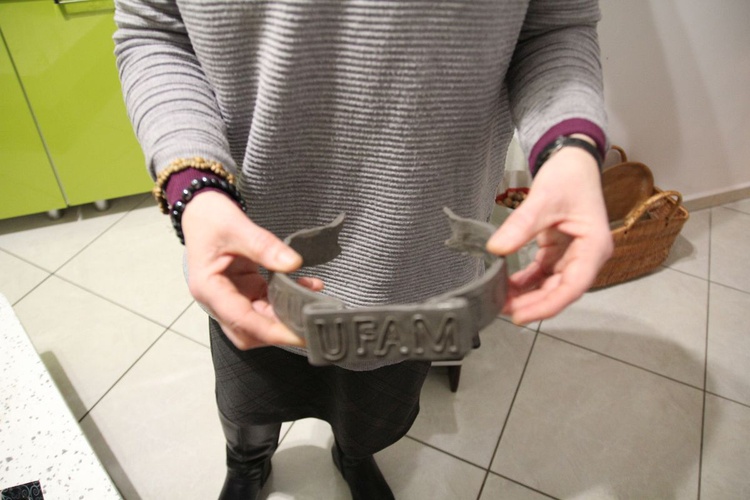 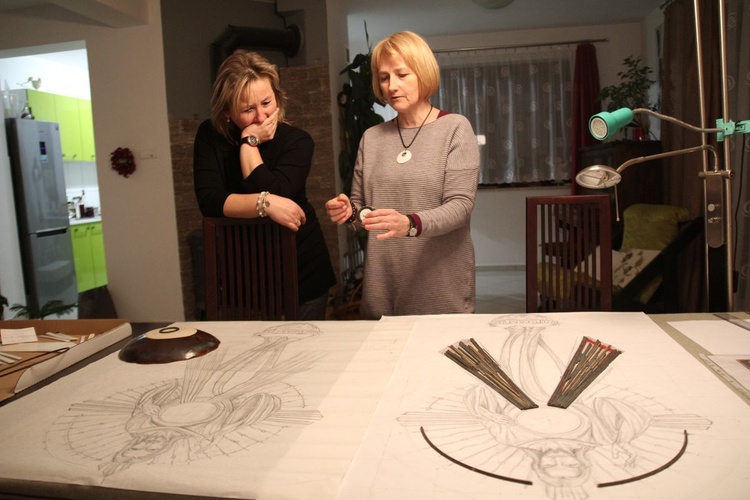 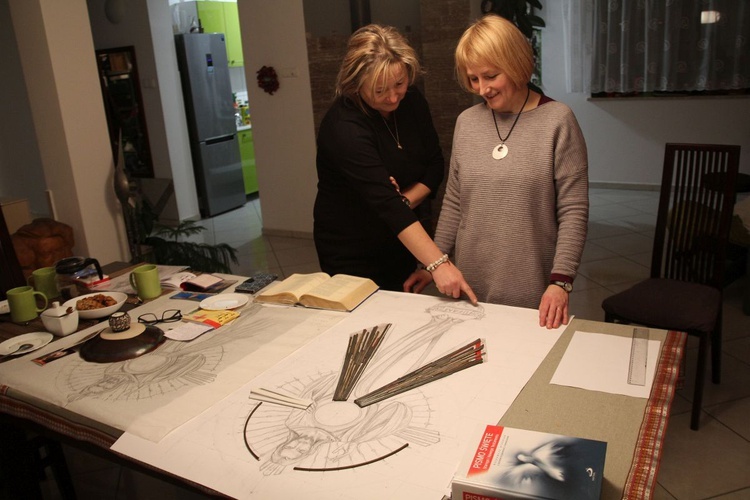 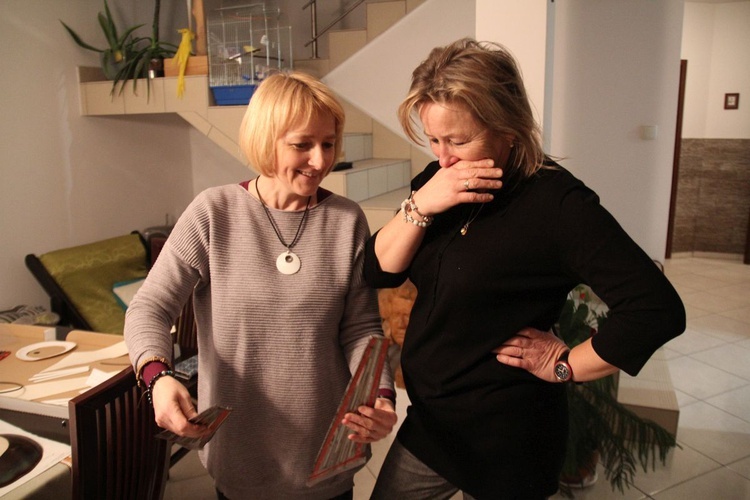 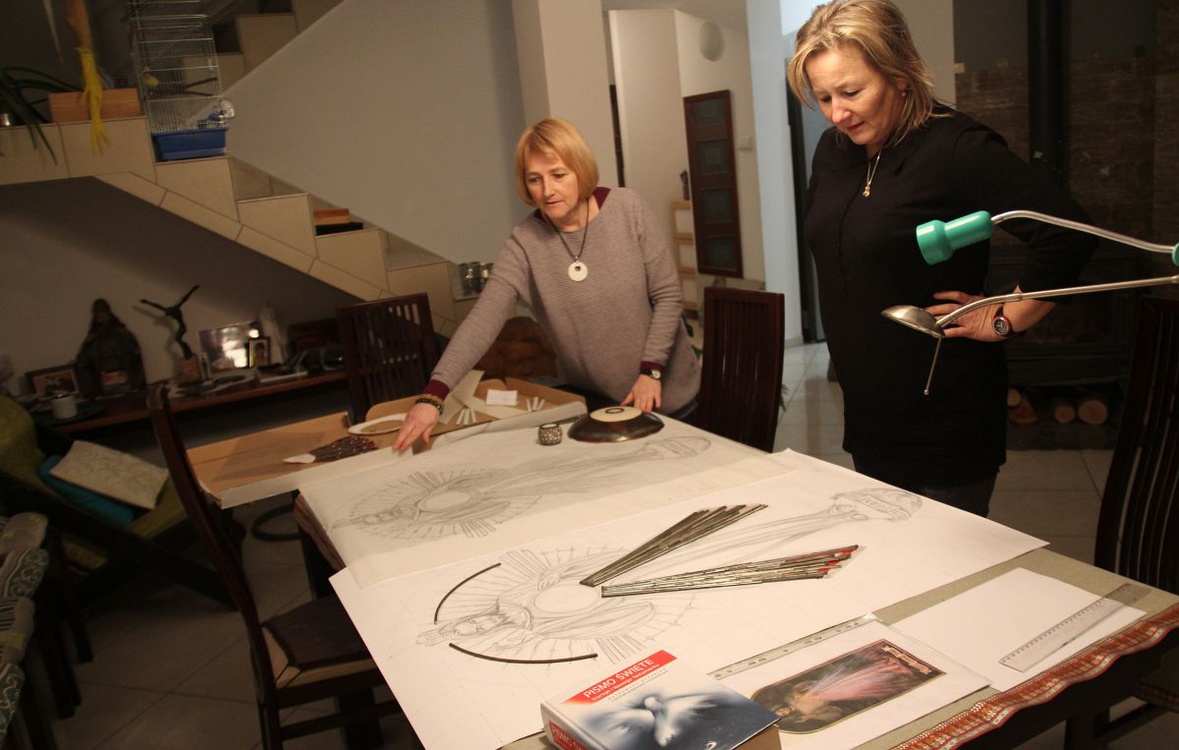 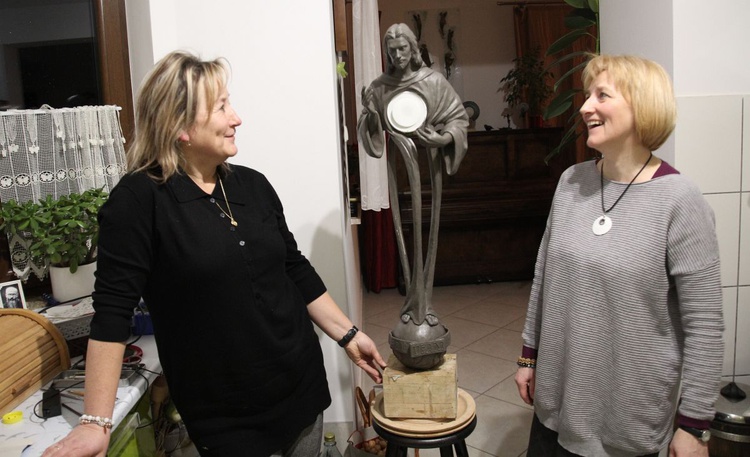 Tej radości z pełnienia Jego woli nam nikt nie zastąpi
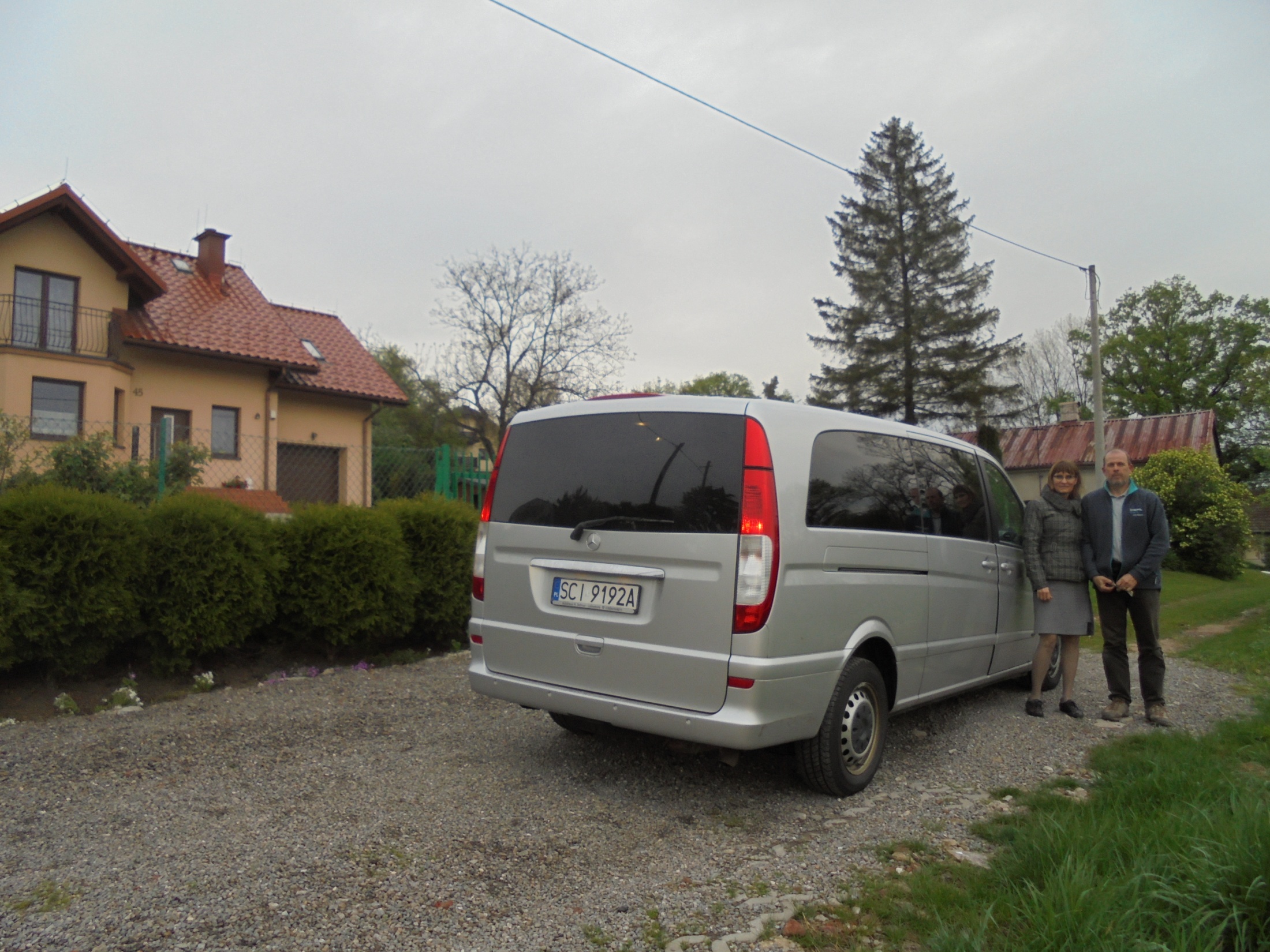 Konstrukcja zabezpieczająca model i transpont do Bielska zapewnili Anna i Bertrandt Bisch
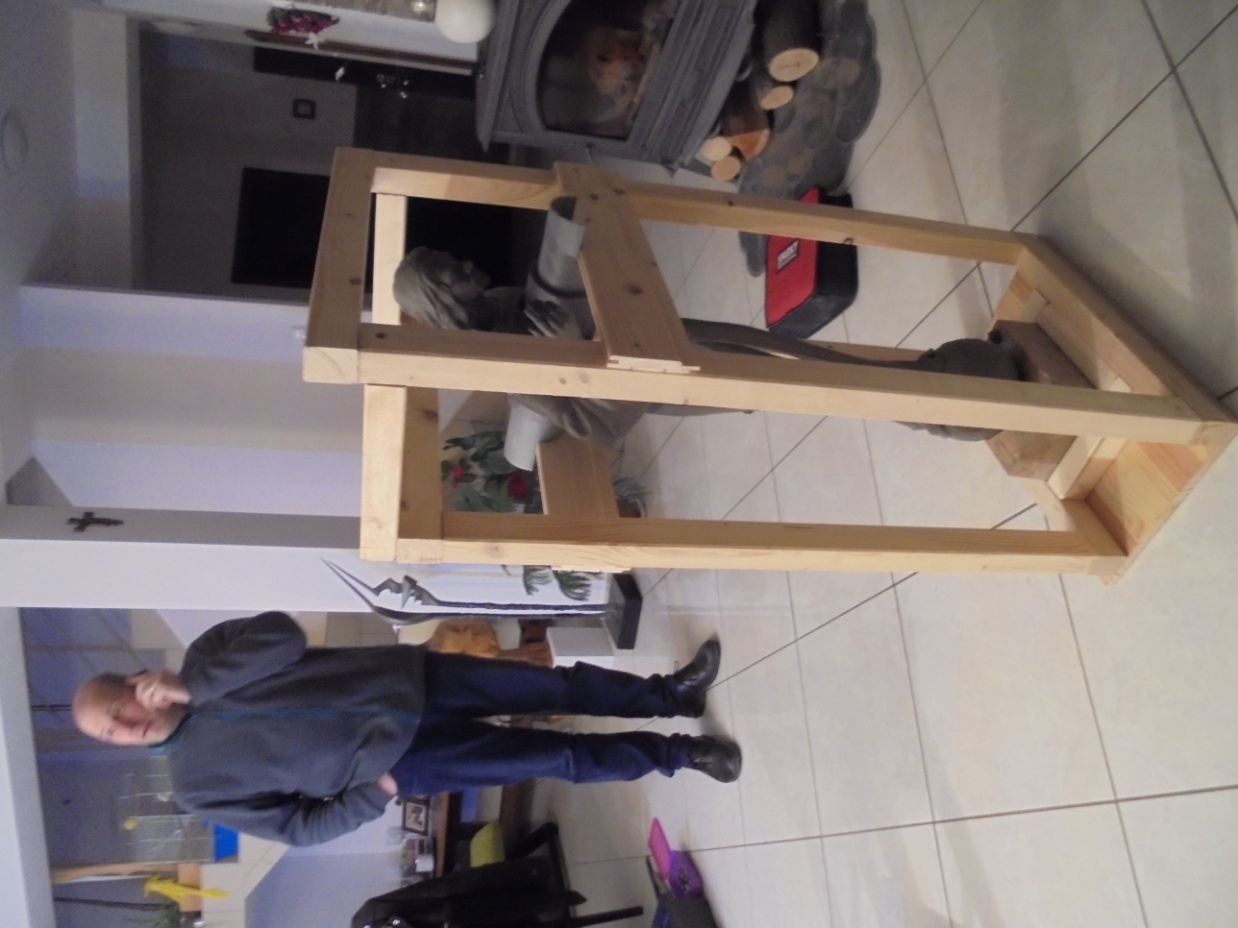 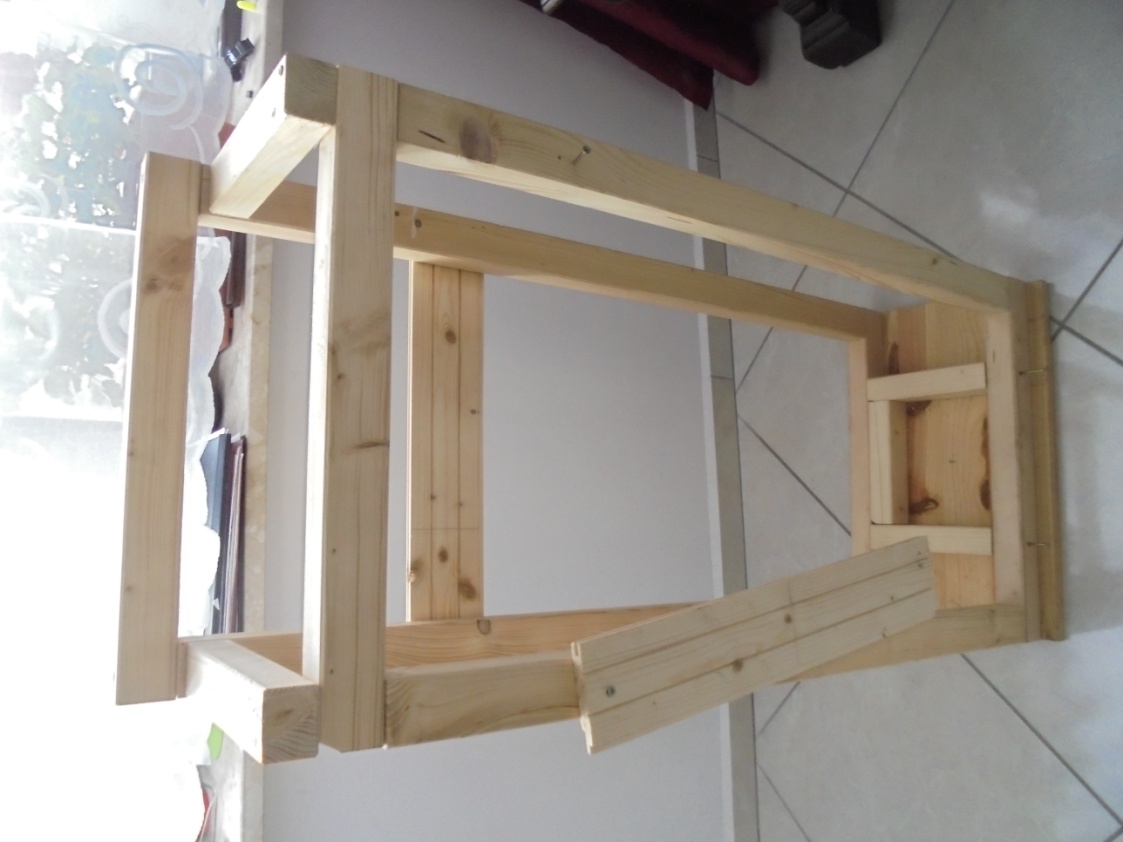 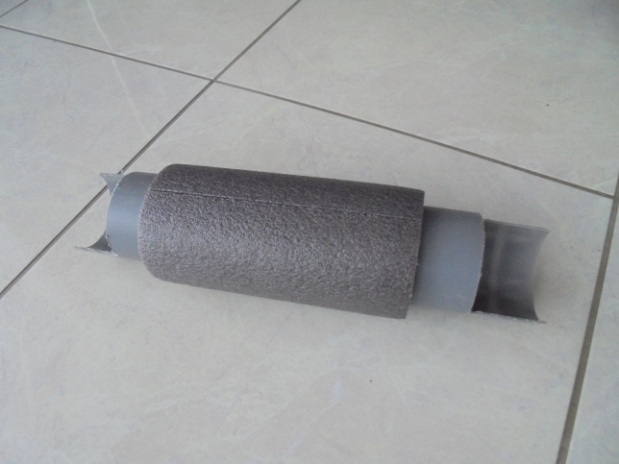 "Zaprawdę, powiadam wam: Wszystko, co uczyniliście jednemu z tych braci moich najmniejszych, Mnieście uczynili".              /Mt 25,40/
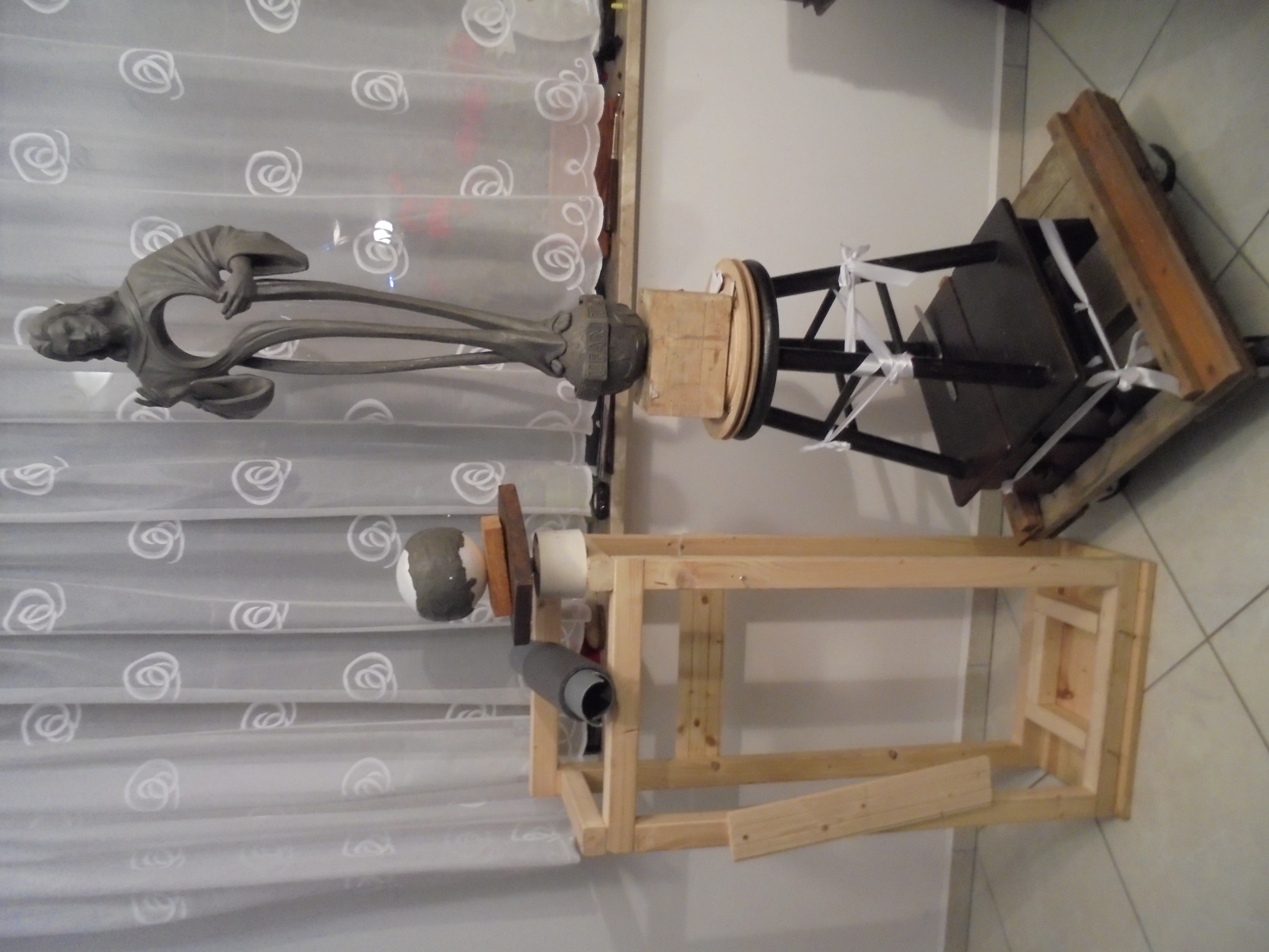 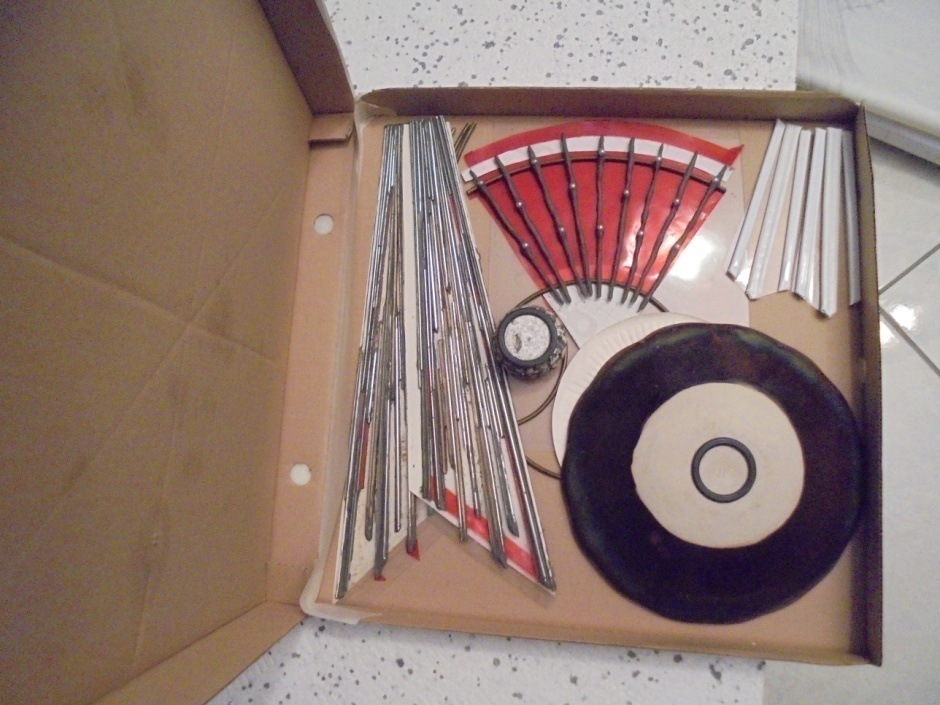 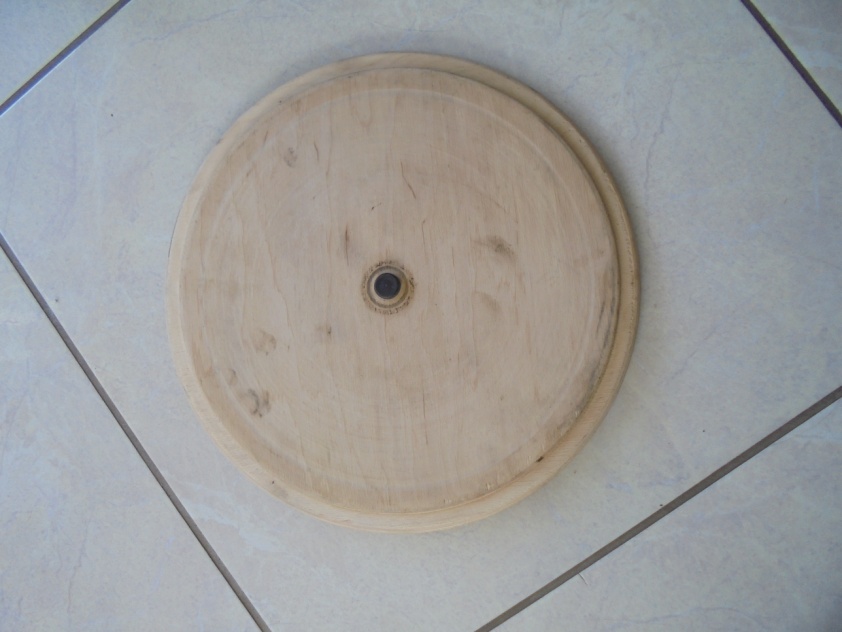 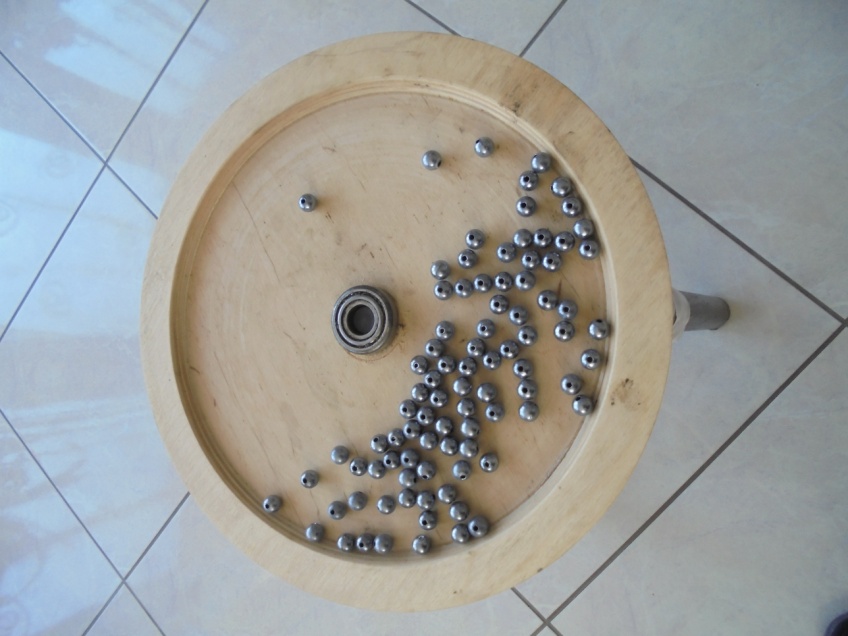 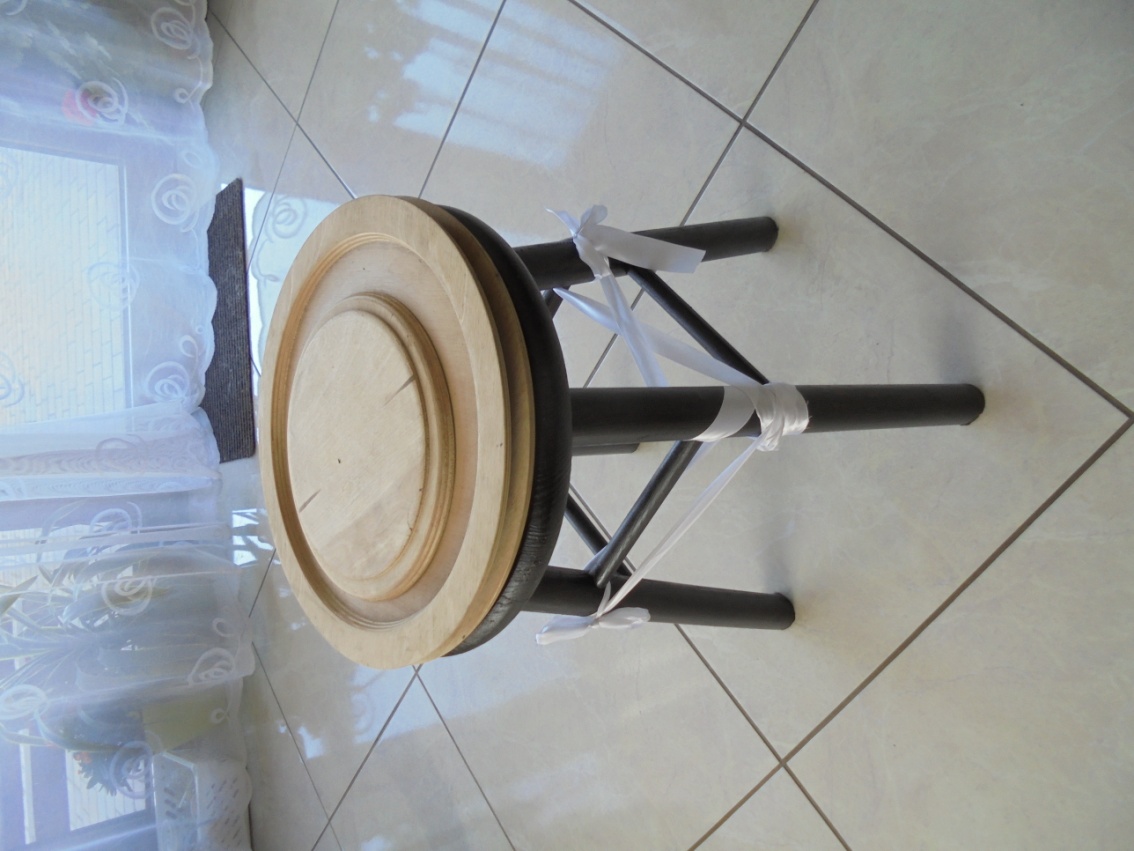 KAWALET OBROTOWY
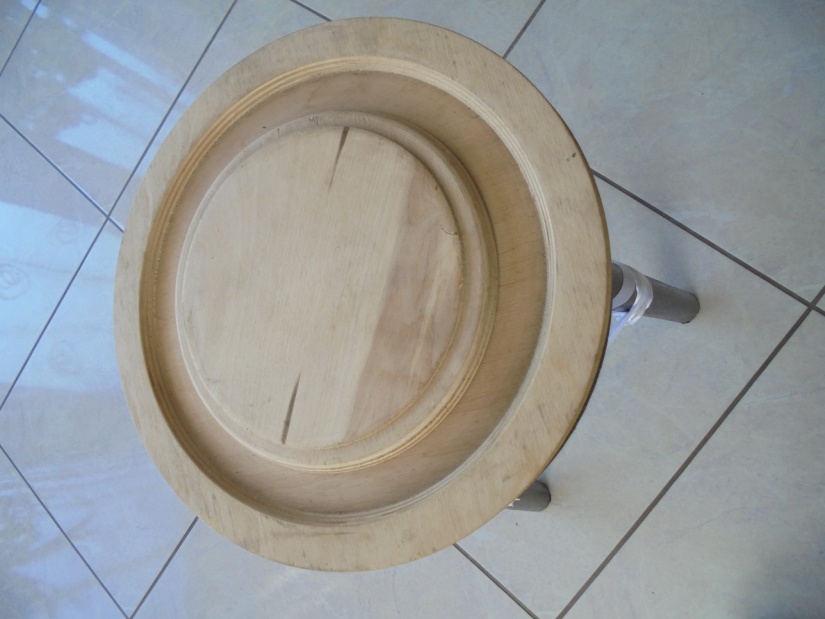 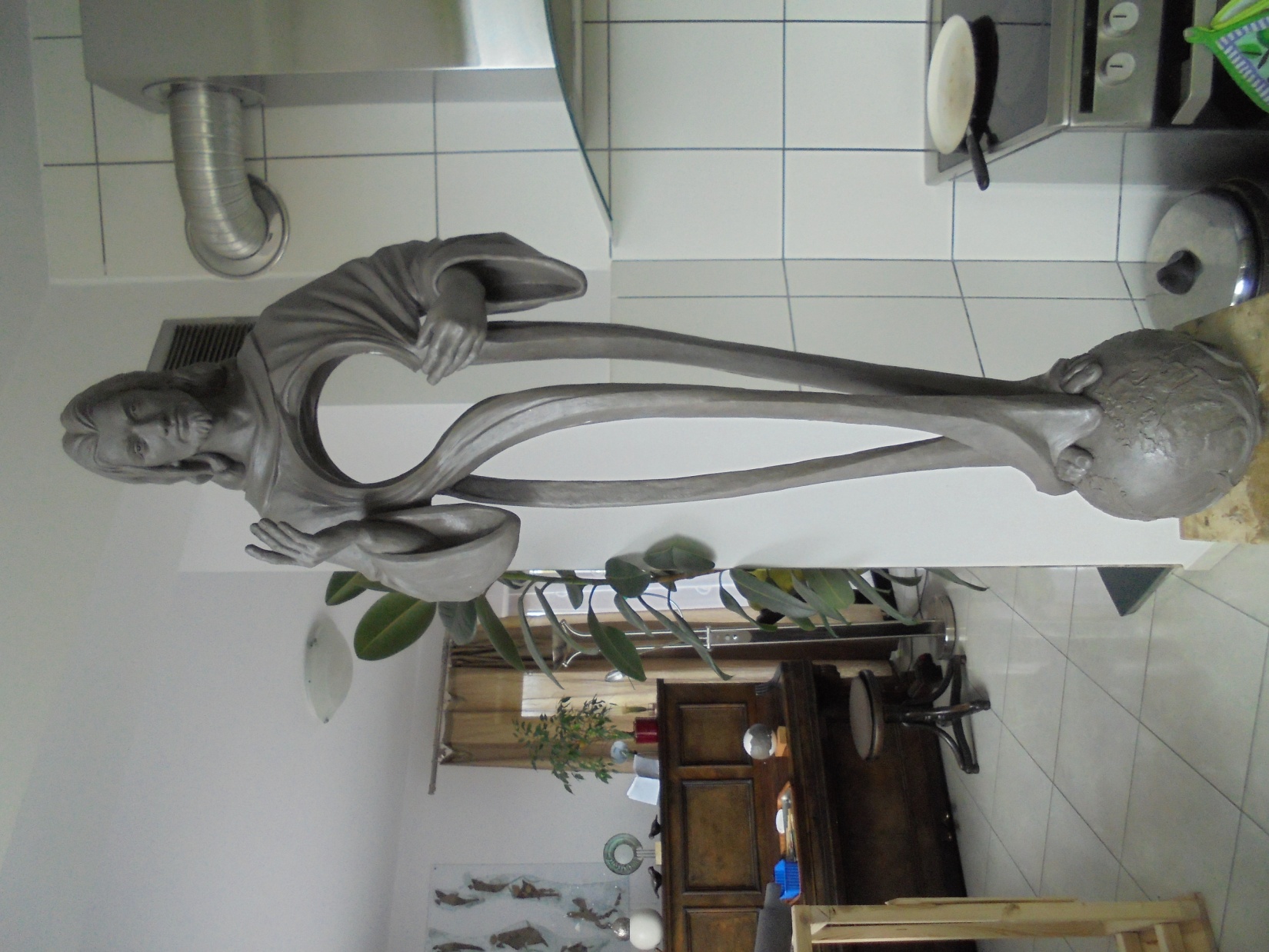 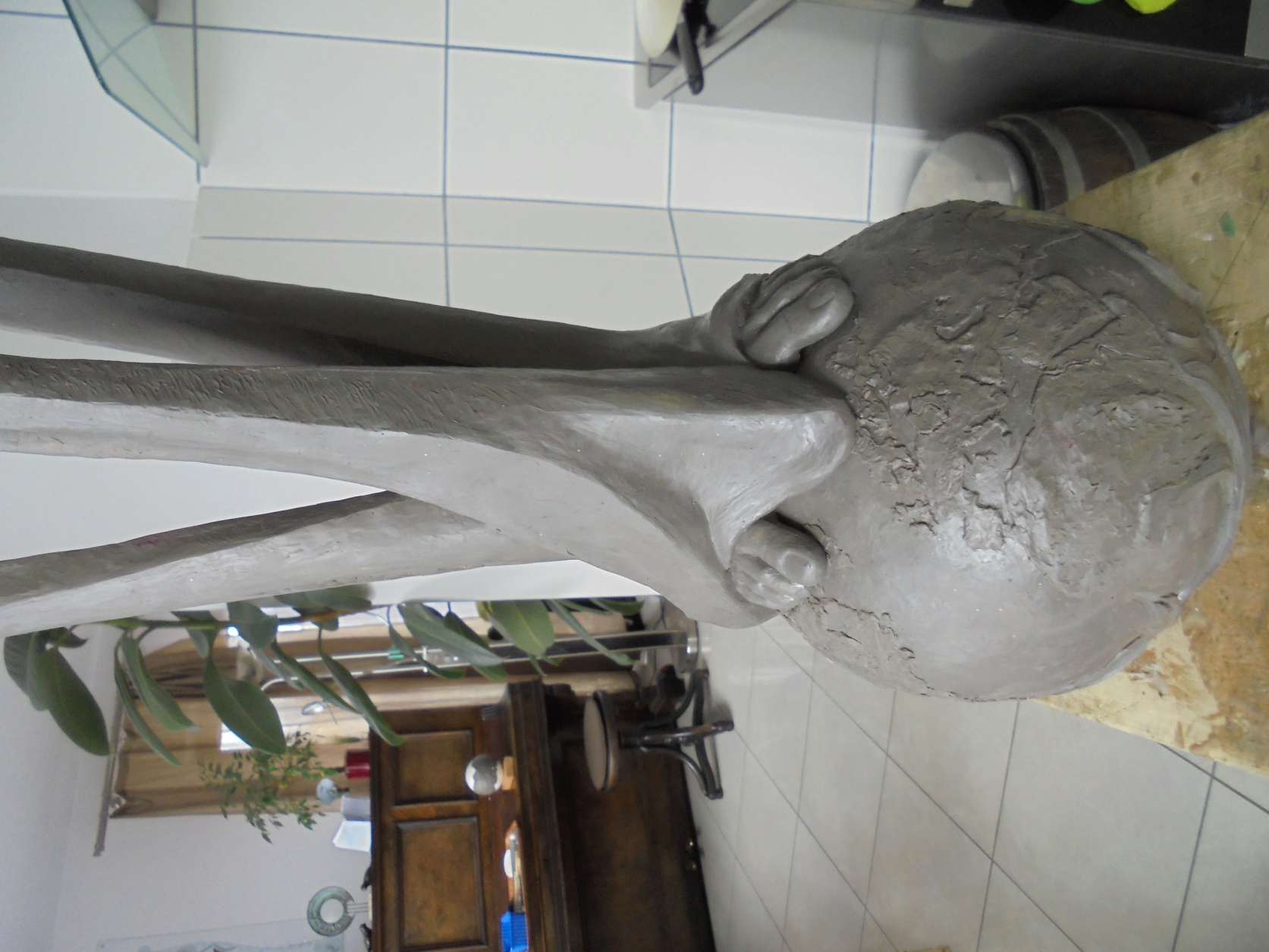 OSTATNIE ZDJĘCIE    PRZED PODRÓŻĄ               DO BIELSKA                  DO ODLEWNIKA
W PRACOWNI WOSKU U ODLEWNIKA
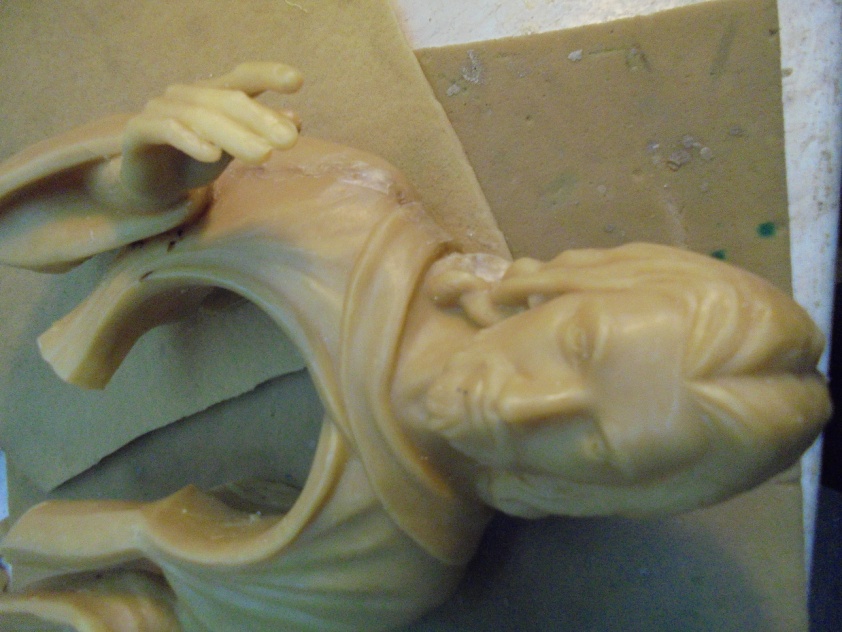 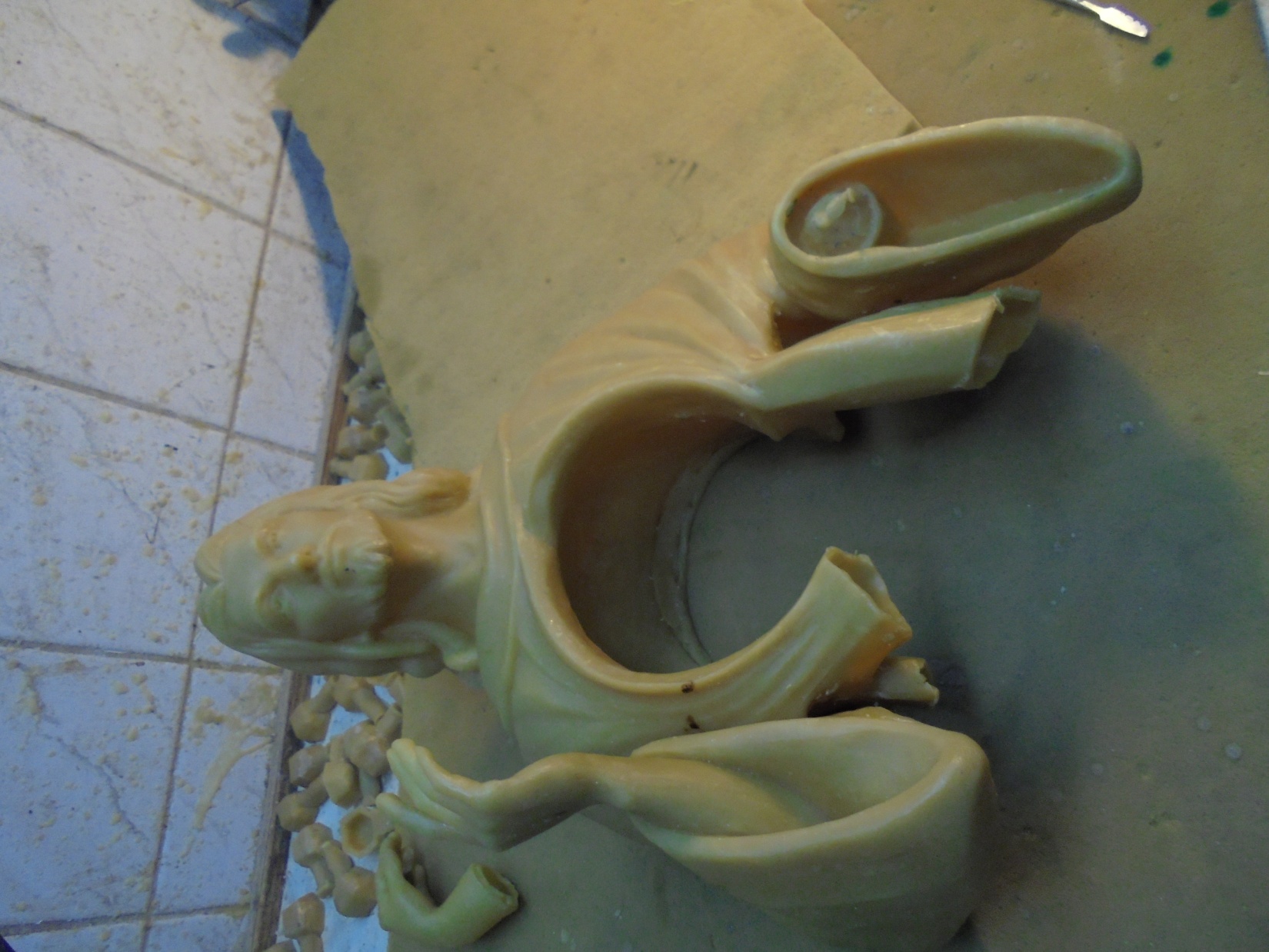 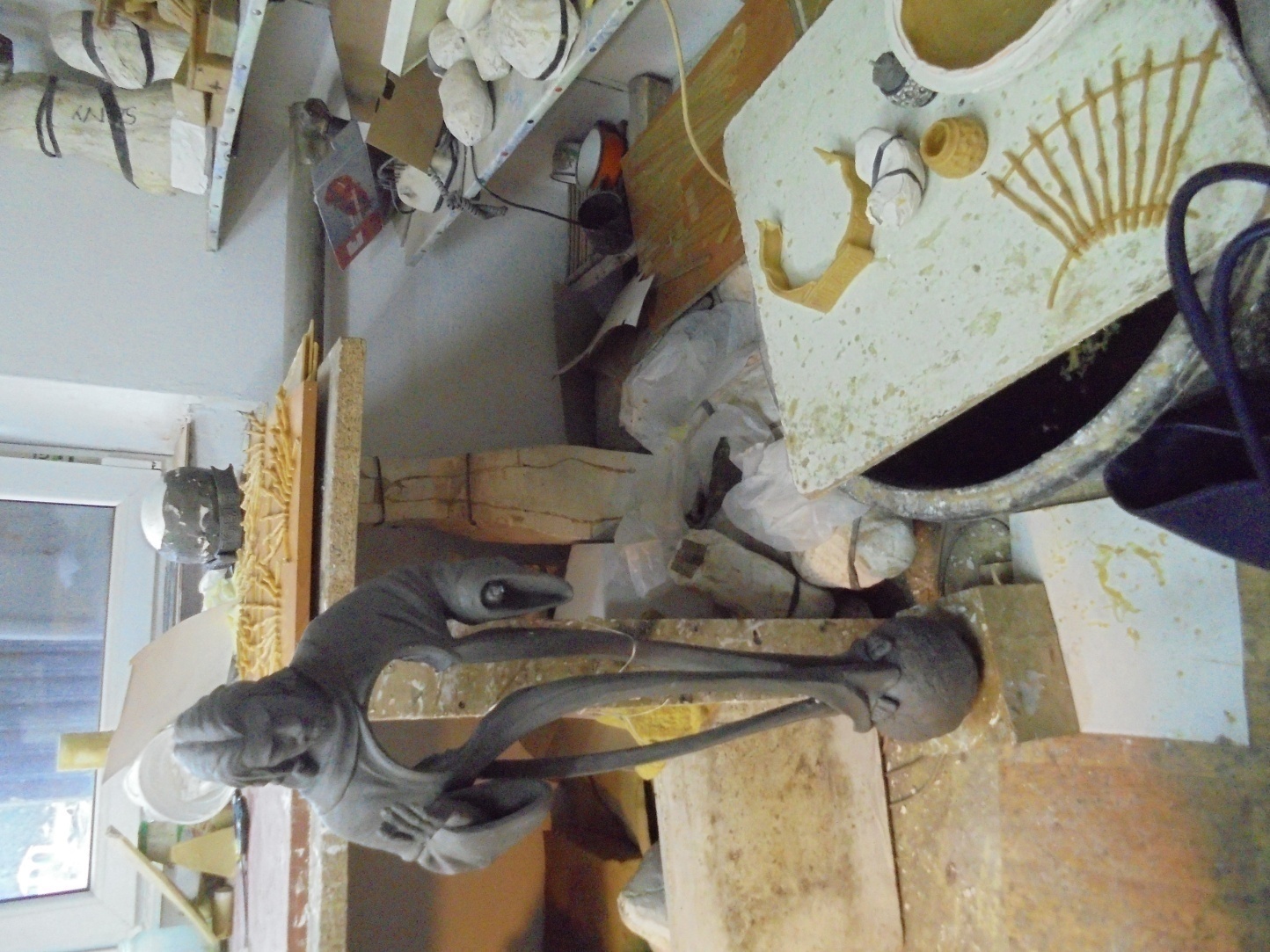 Konsultacje u  odlewnika
22.04.2019 

Surowy odlew z mosiądzu krzemowego, pospawany i oszlifowany.
Ma być gotowe na 28.04.20219
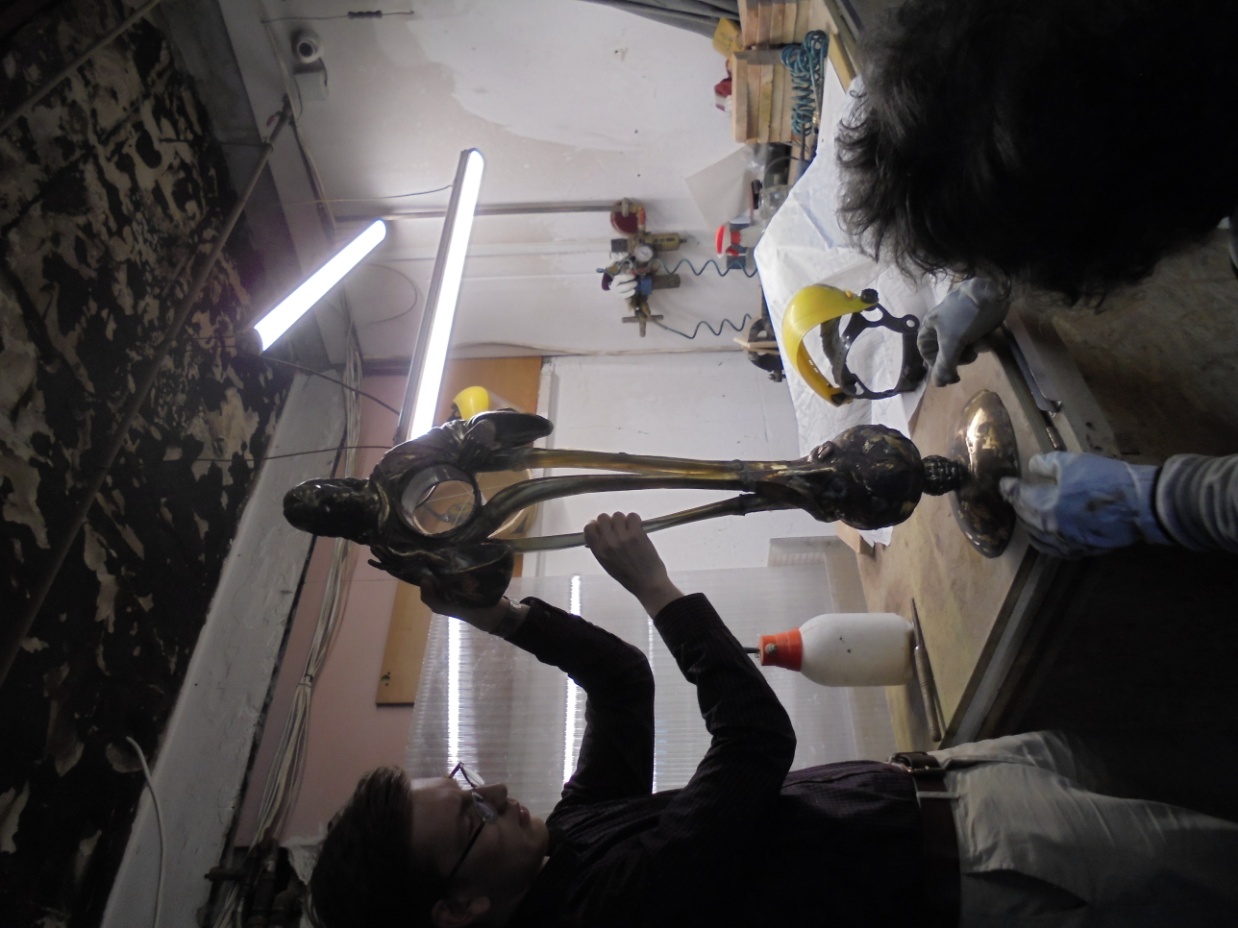 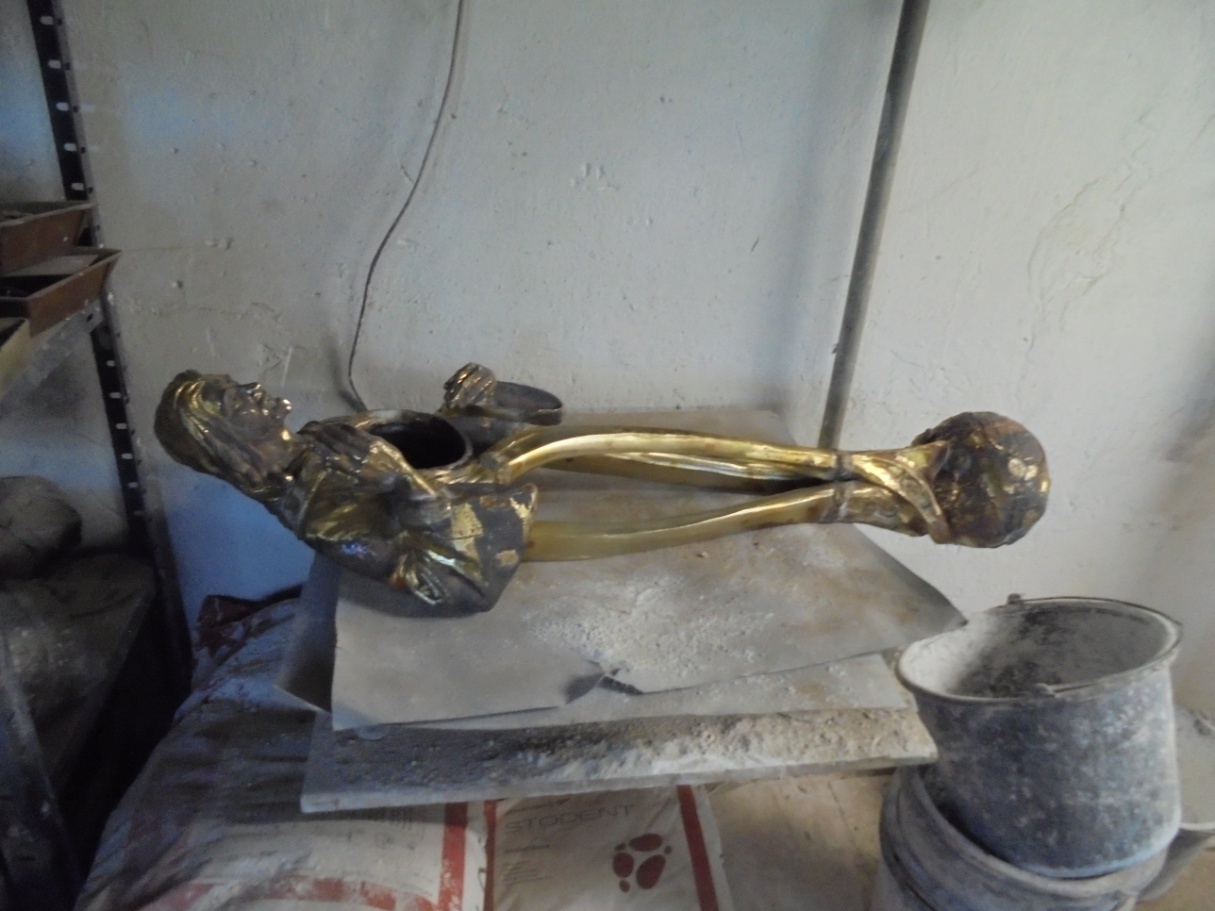 Jedna z propozycji podstawy - odrzucona
Waga ok.10 kg
Zostajemy przy pierwotnej wersji
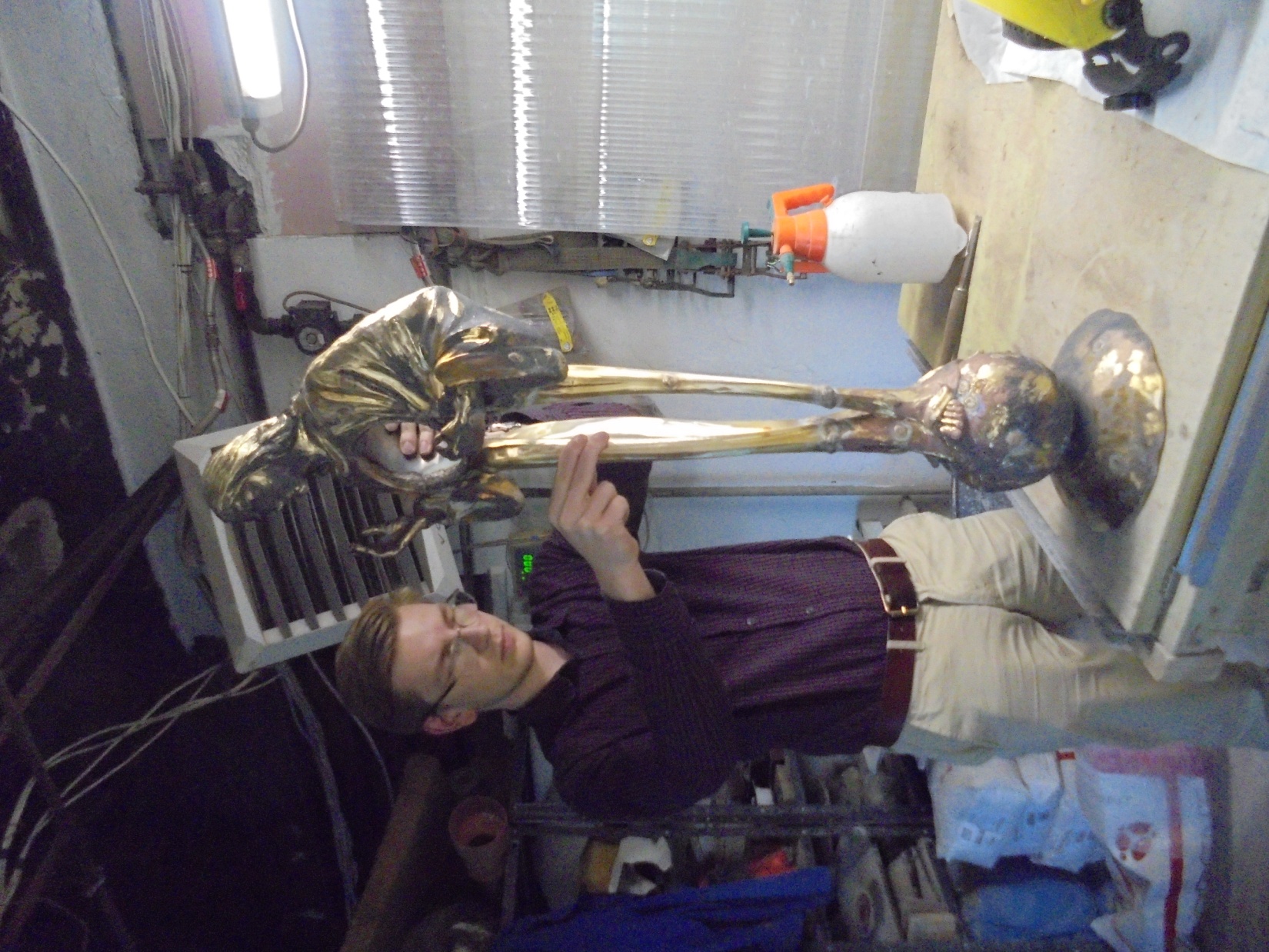 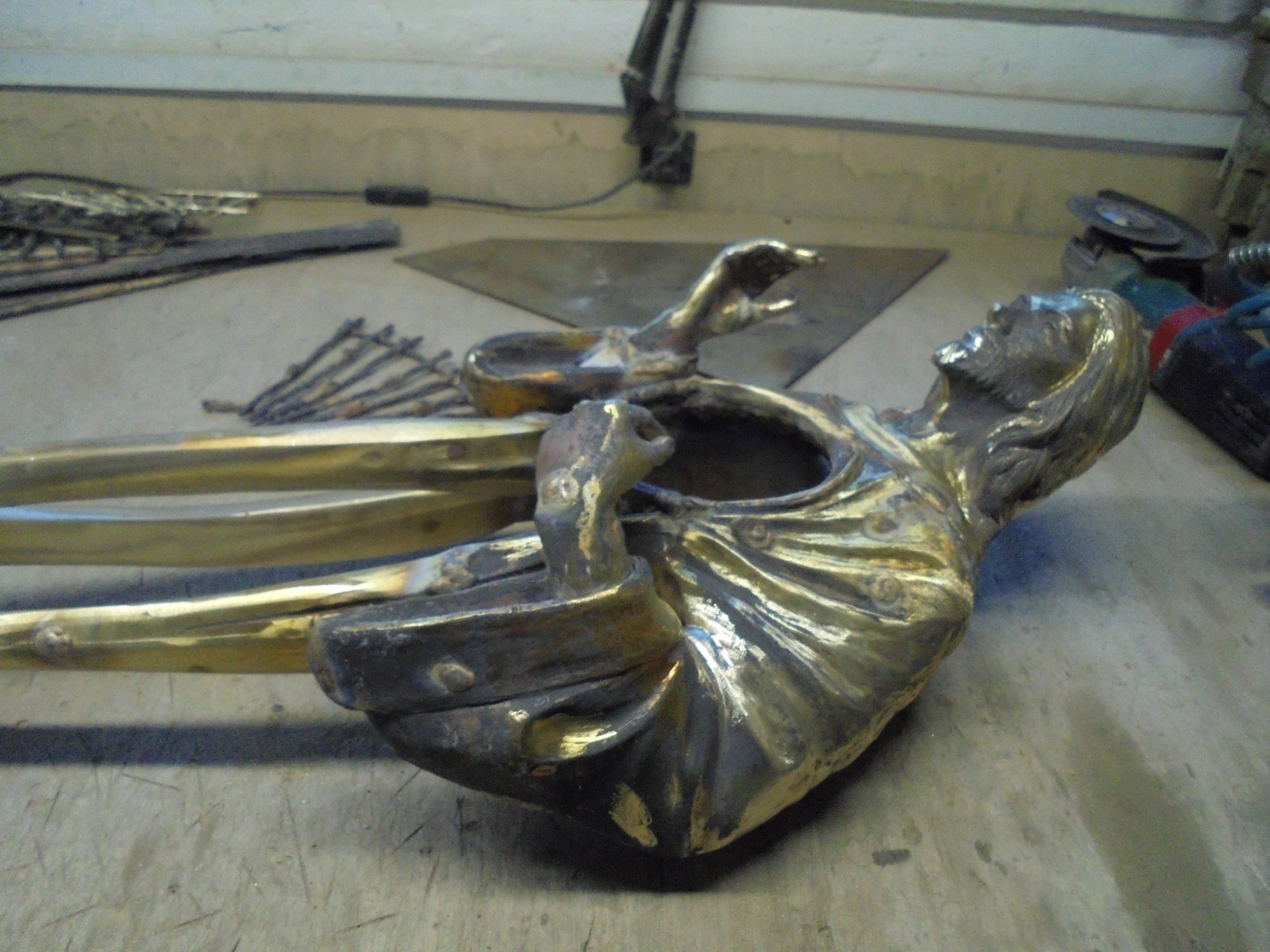 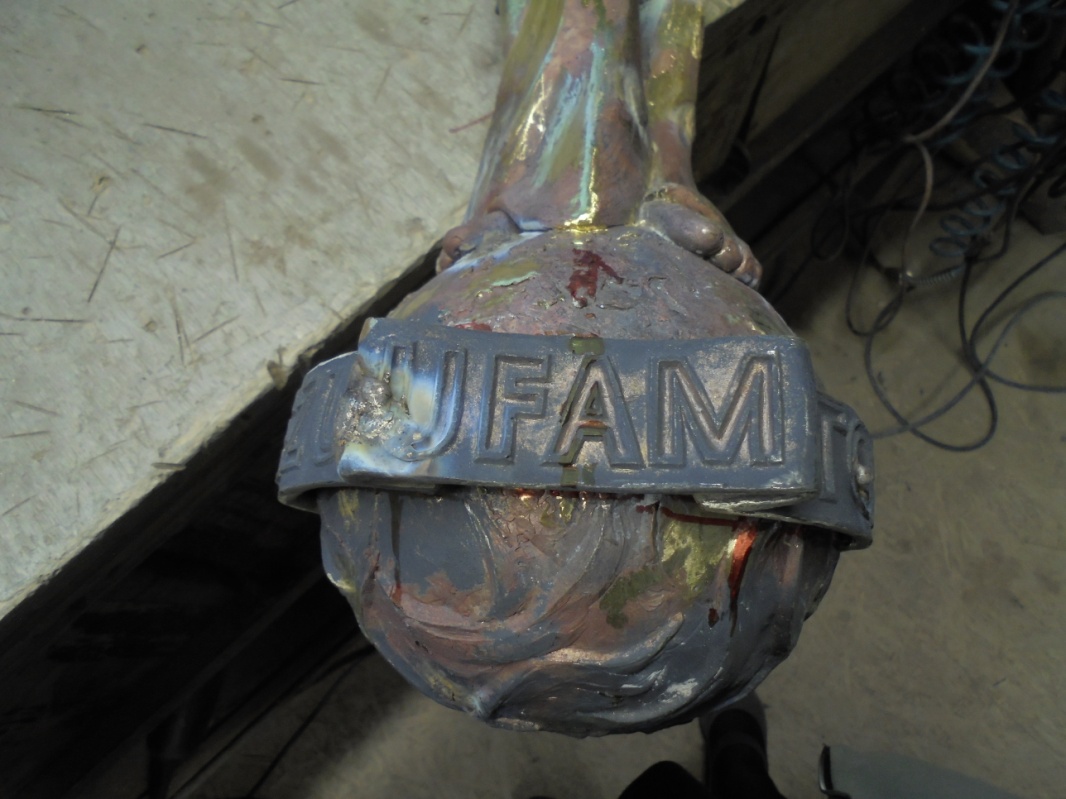 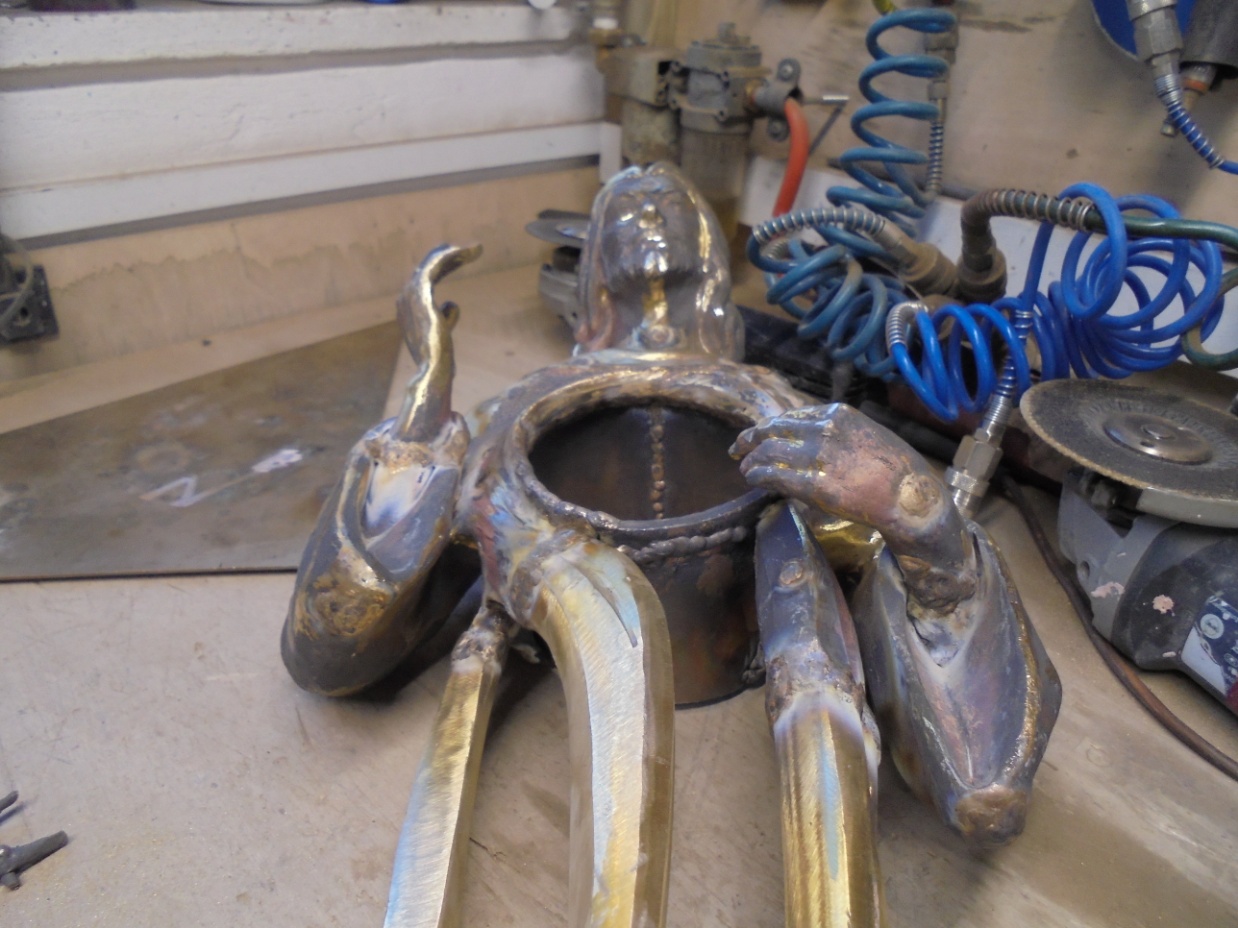 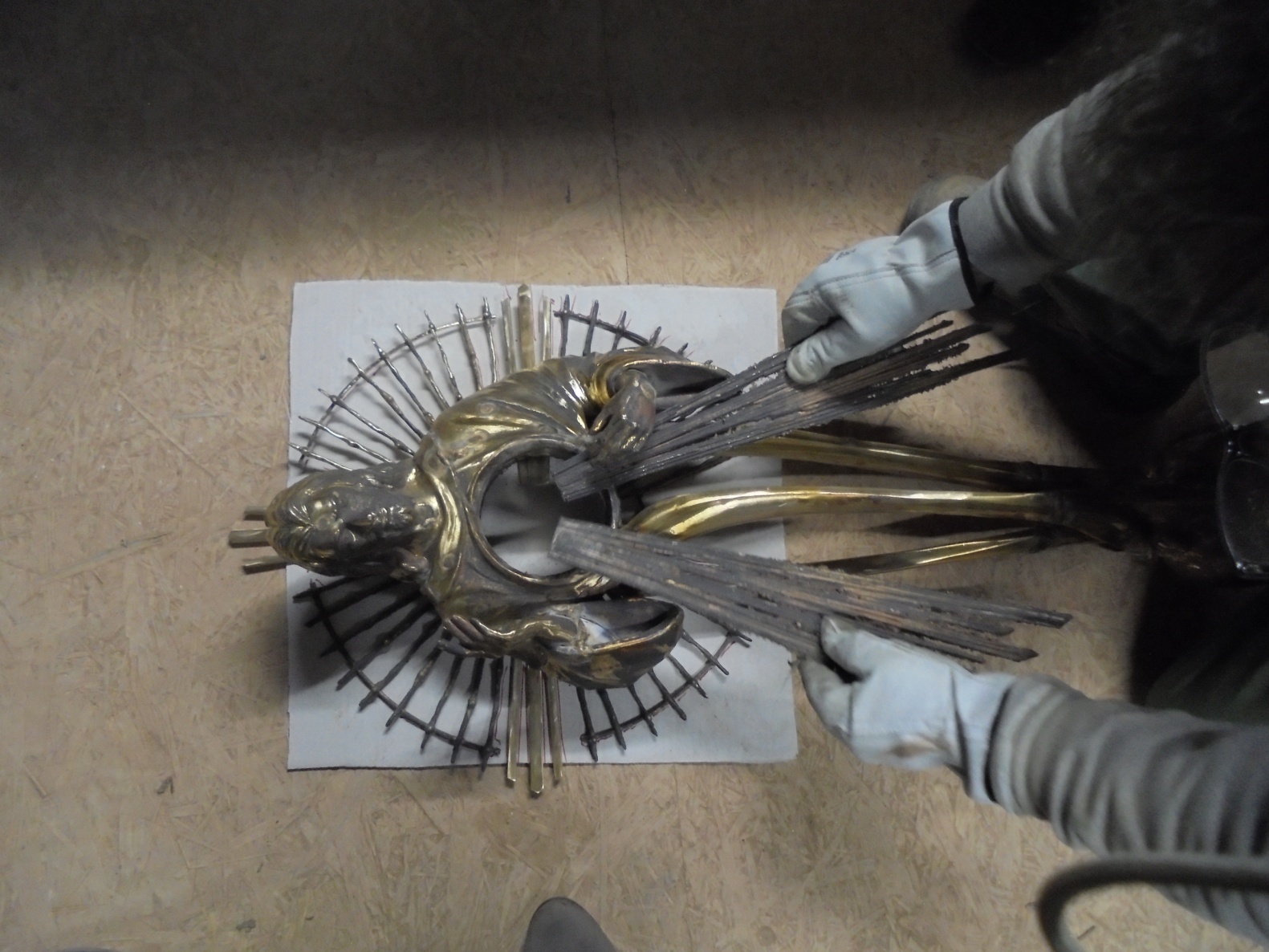 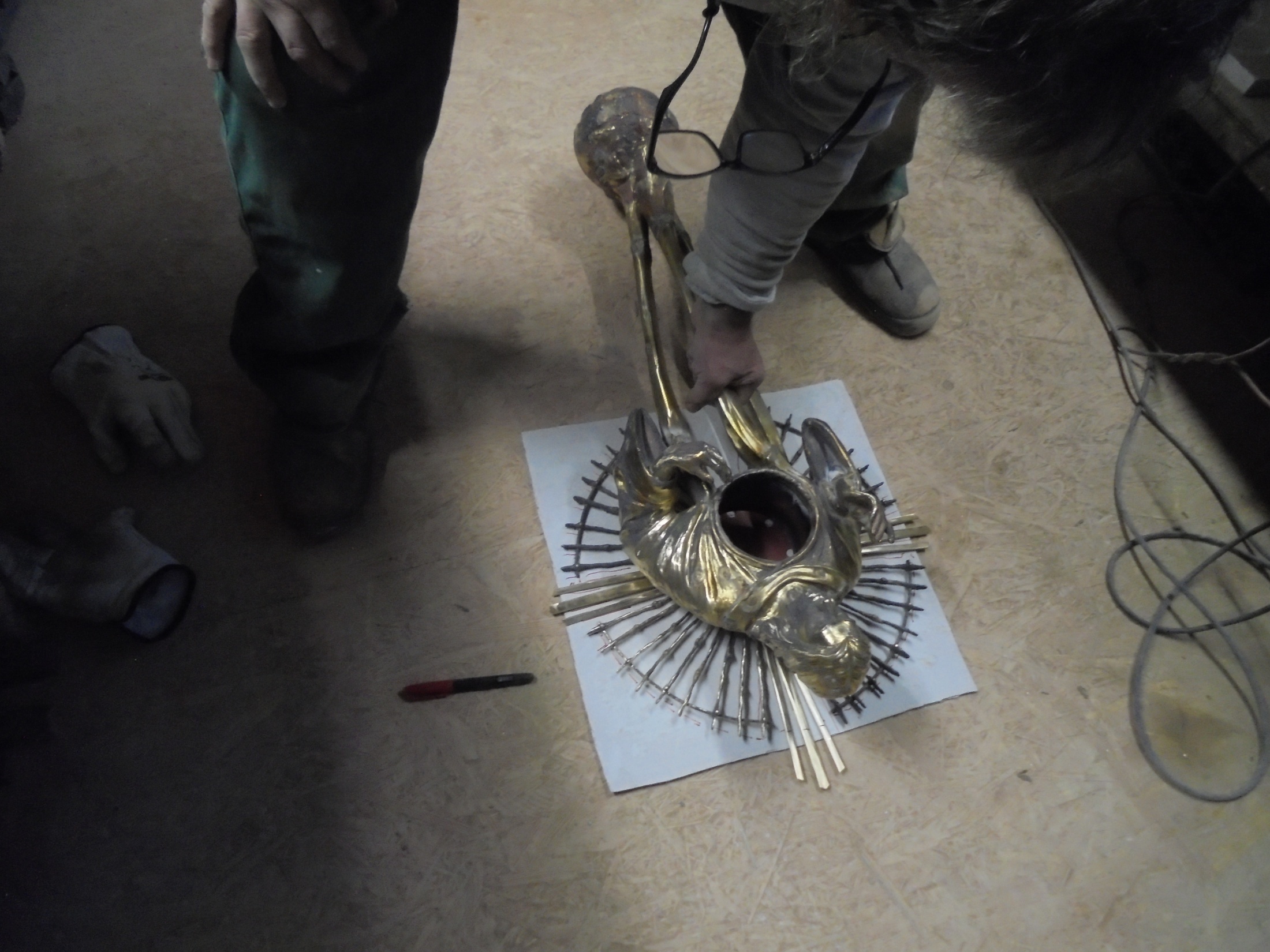 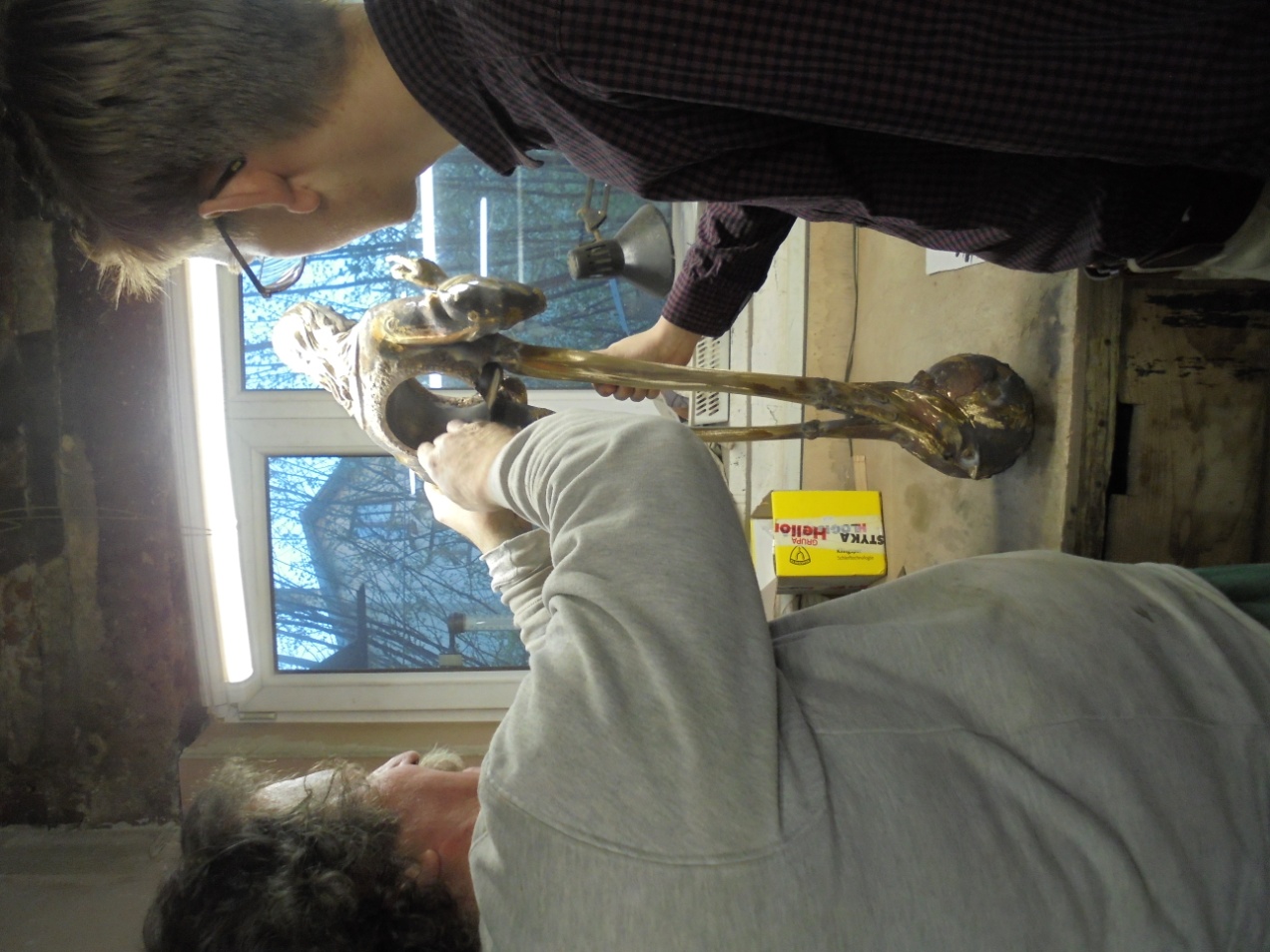 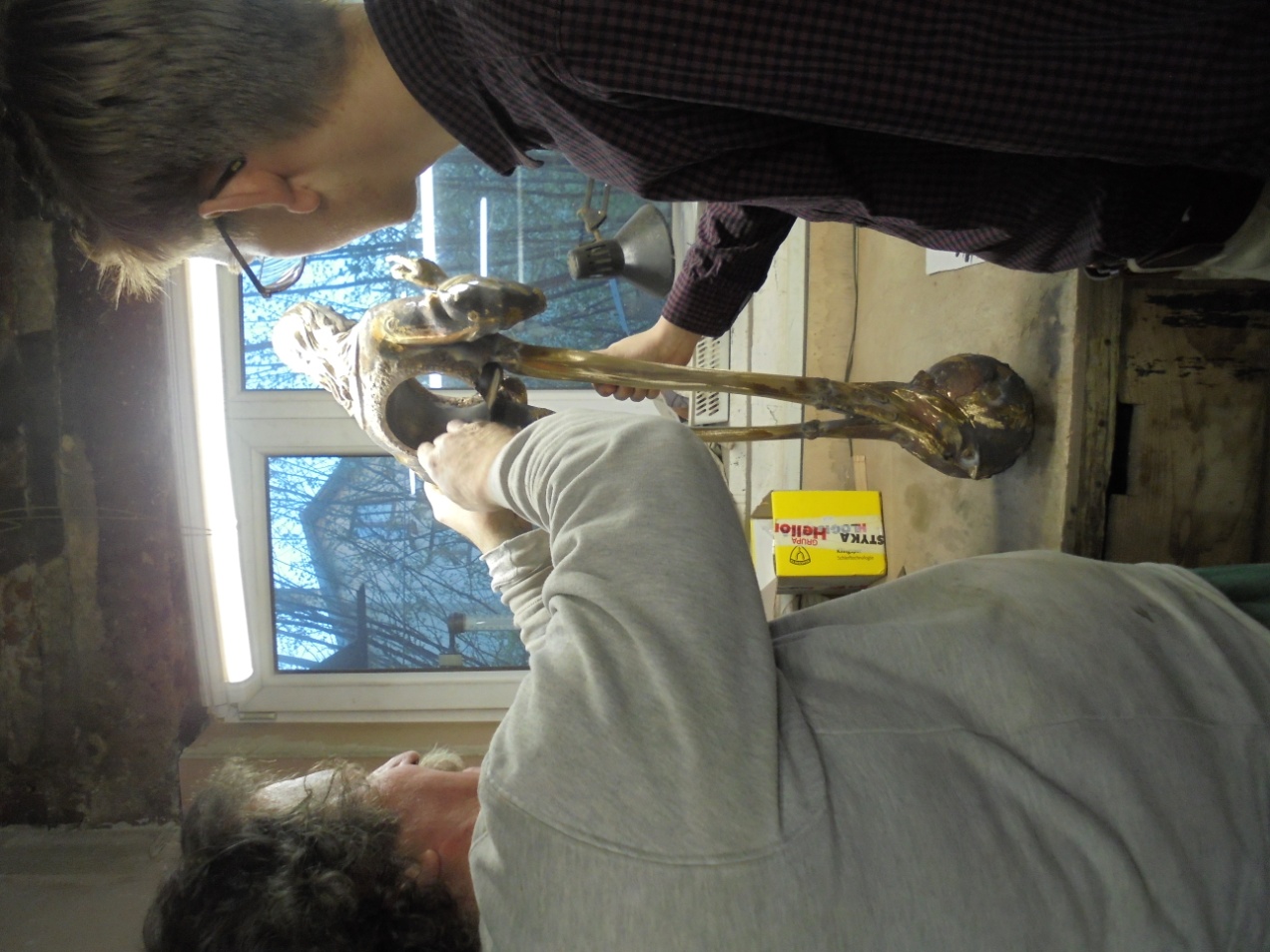 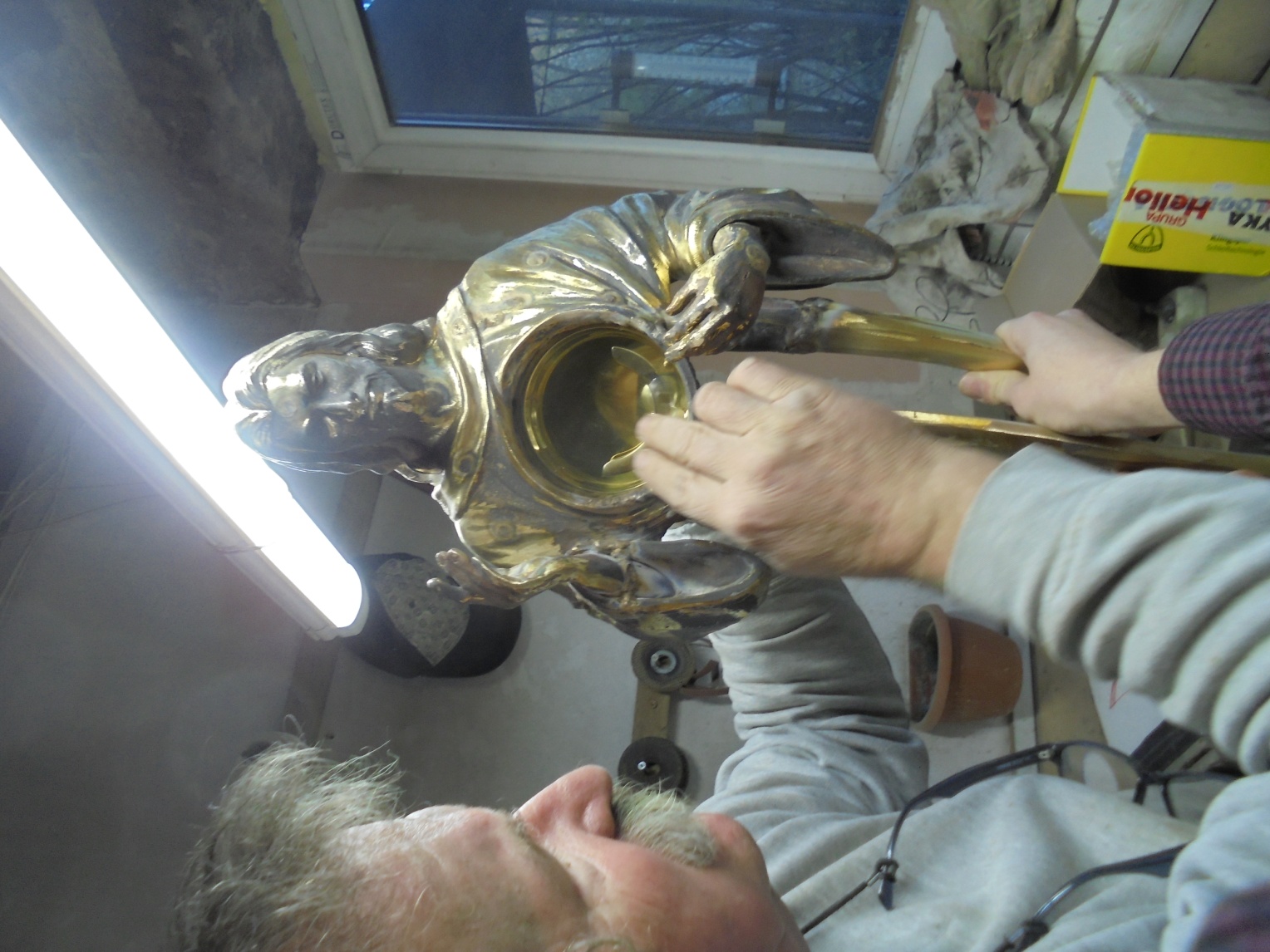 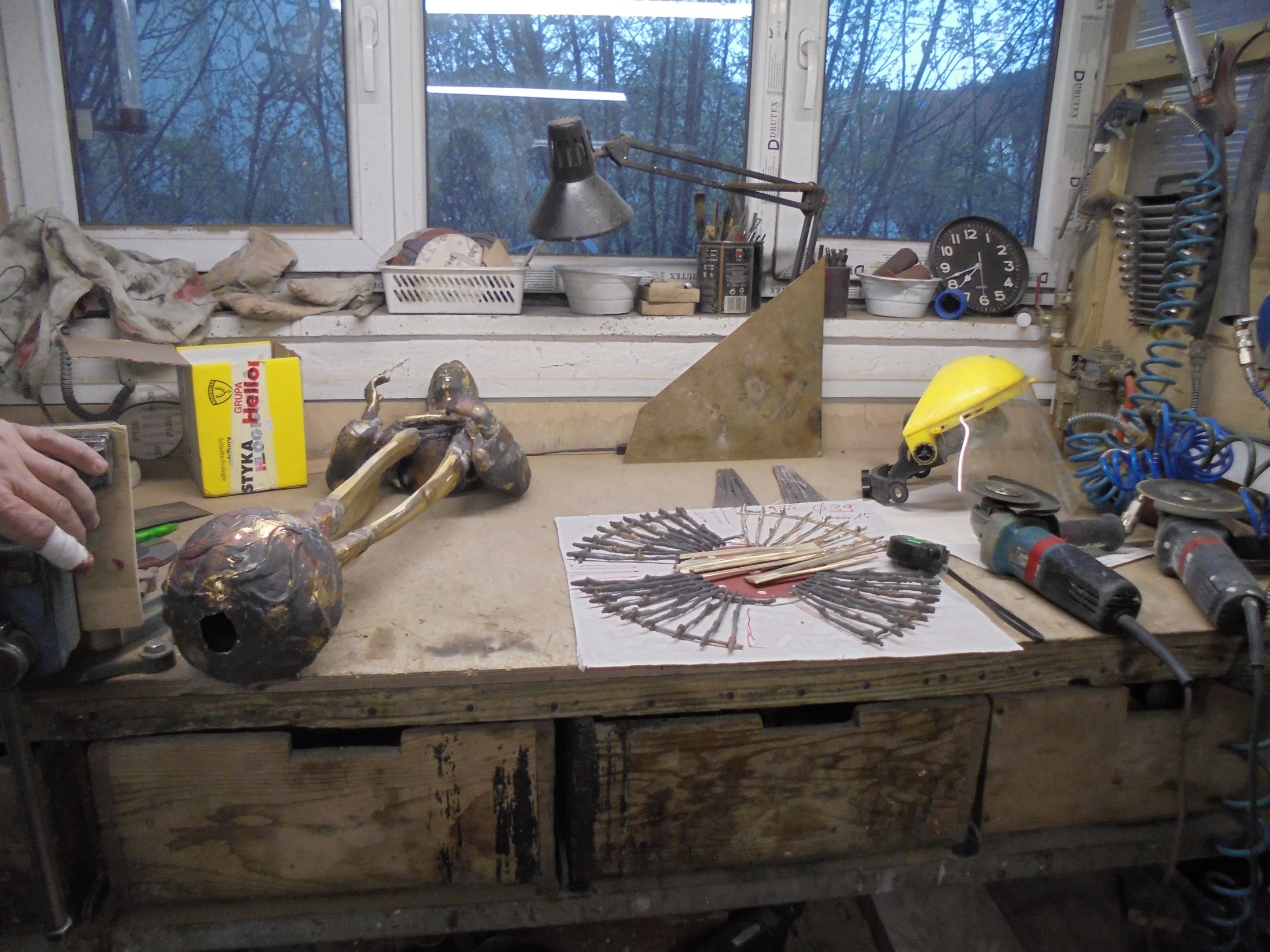 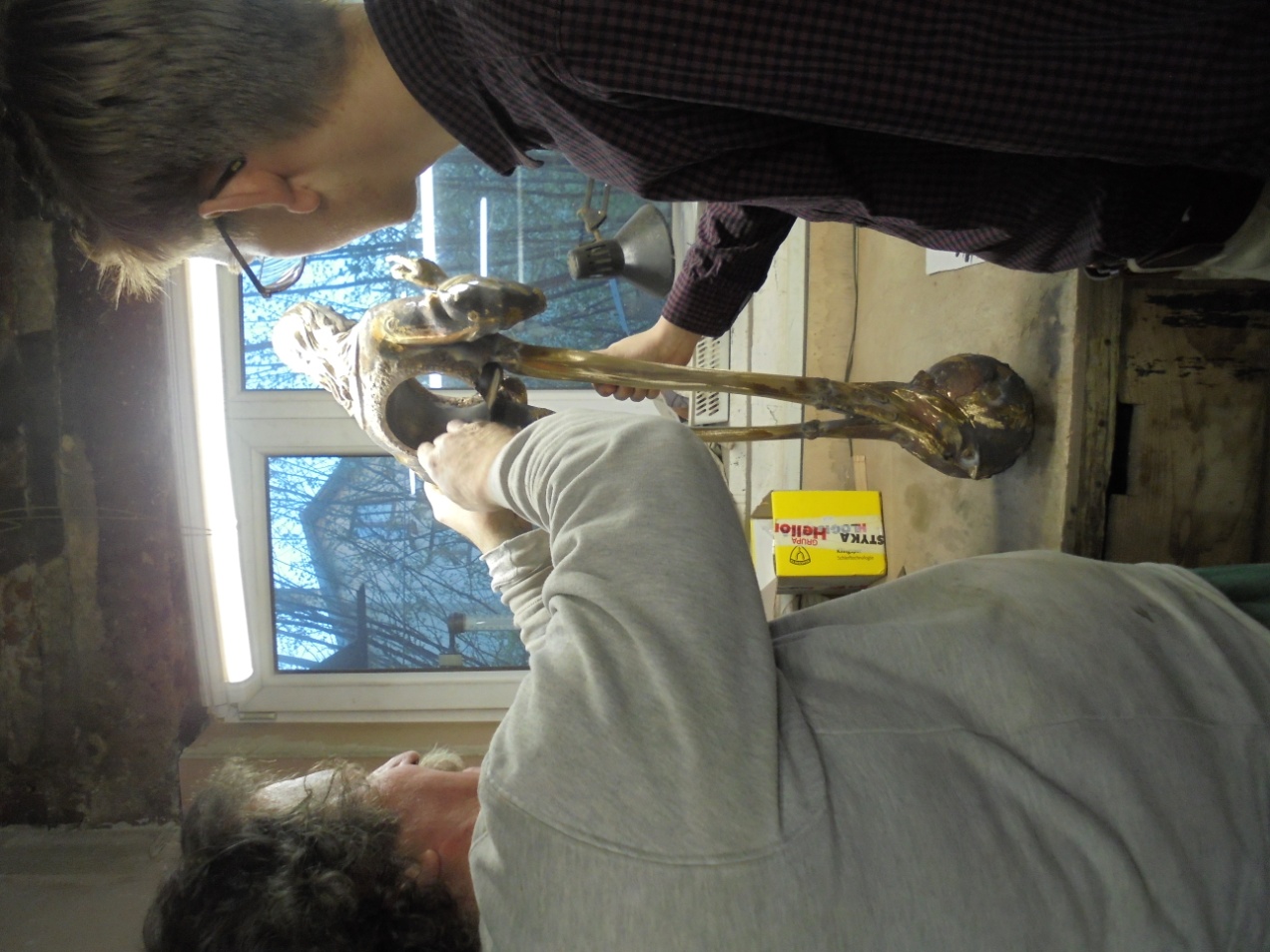 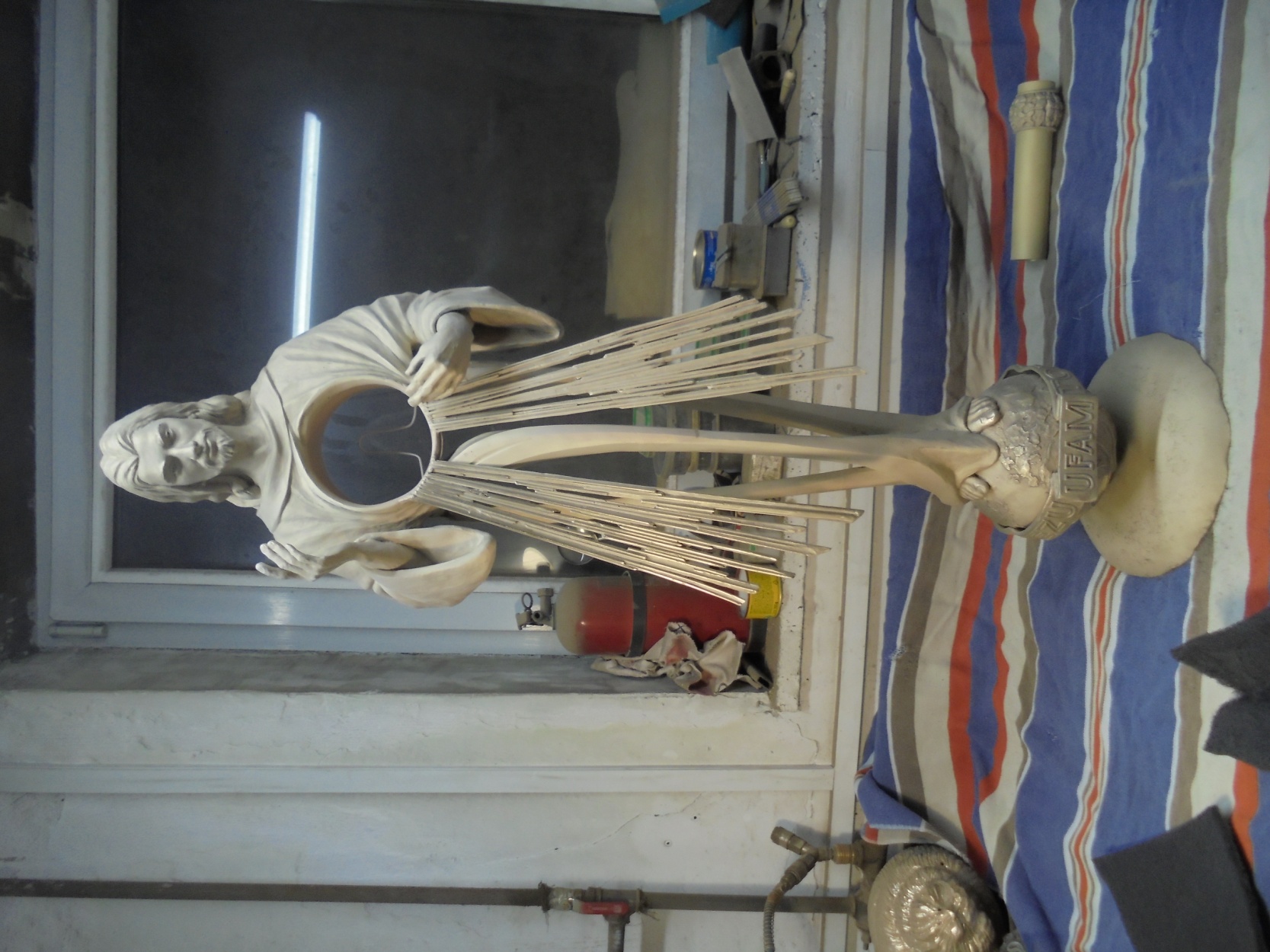 Model po piaskowaniu
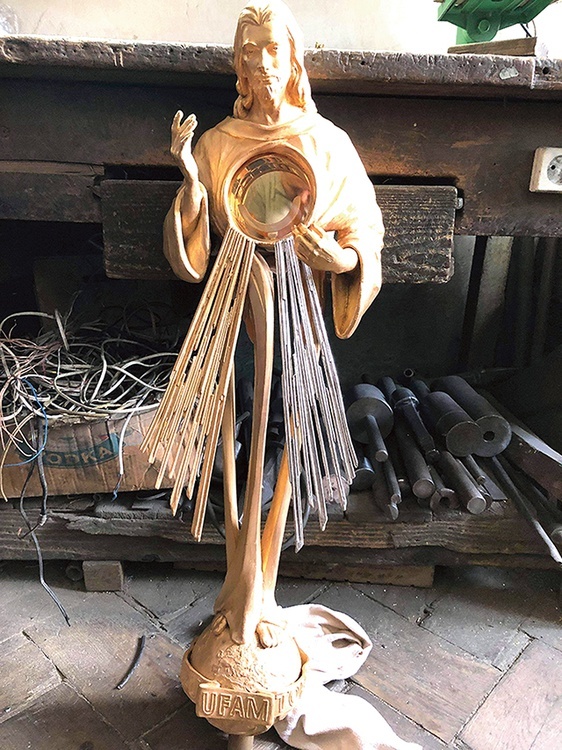 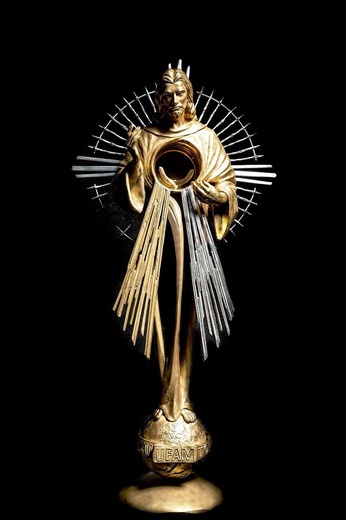 28 IV 2019 Lipnik, Parafia  rzymsko-katolicka pw. Narodzenia NMP,  niedziela, Święto Miłosierdzia Bożego, godzina 15.00
Poświęcenie monstrancji i wystawienie  i adoracja Najświętszego Sakramentu
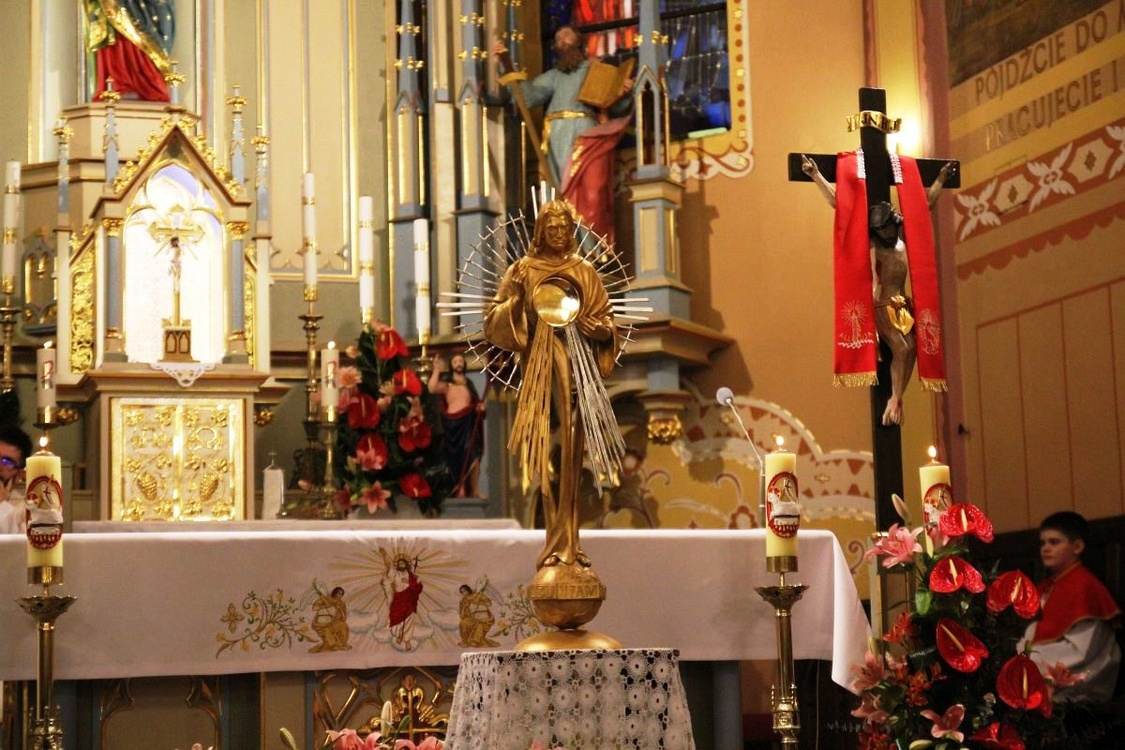 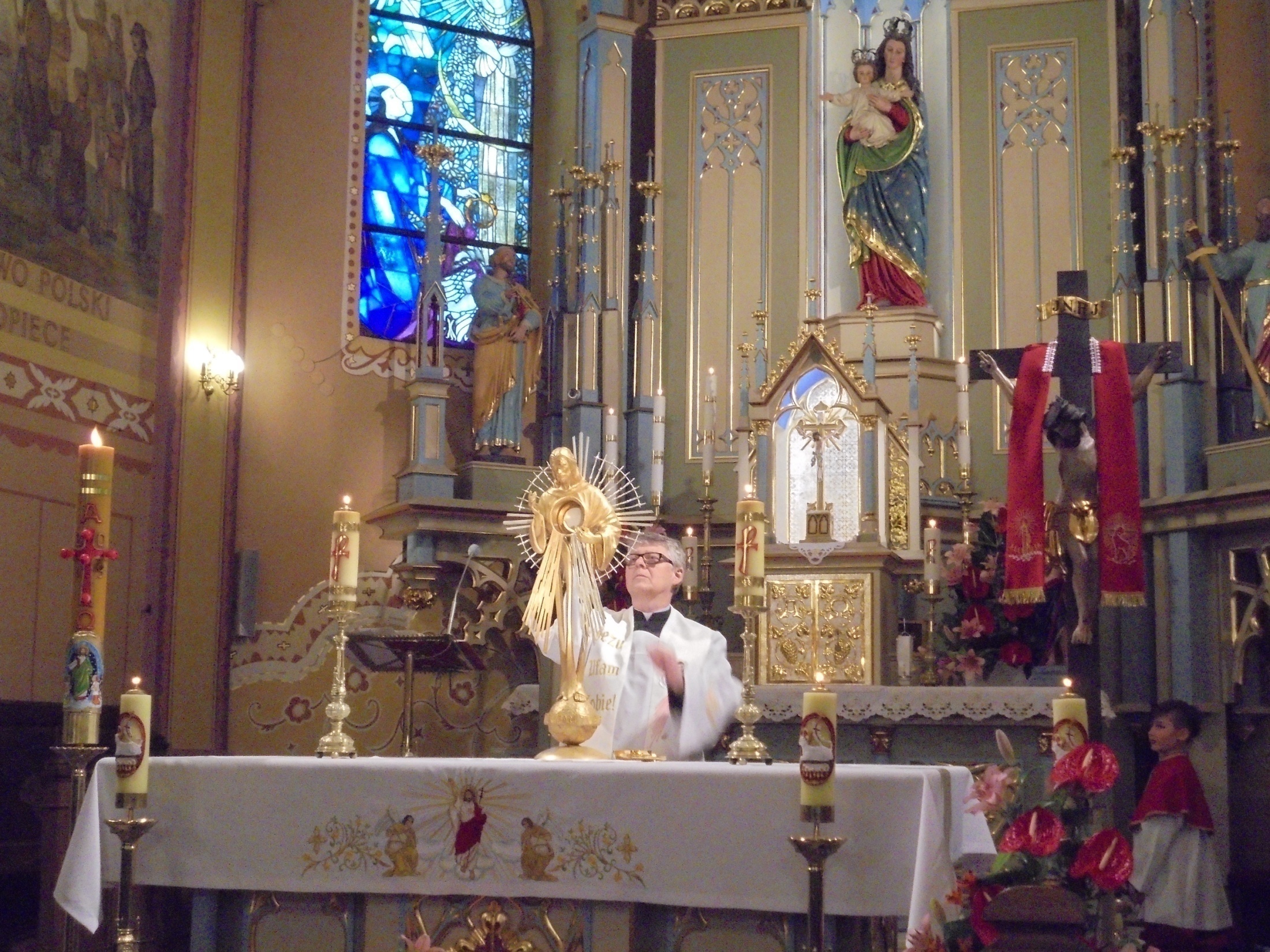 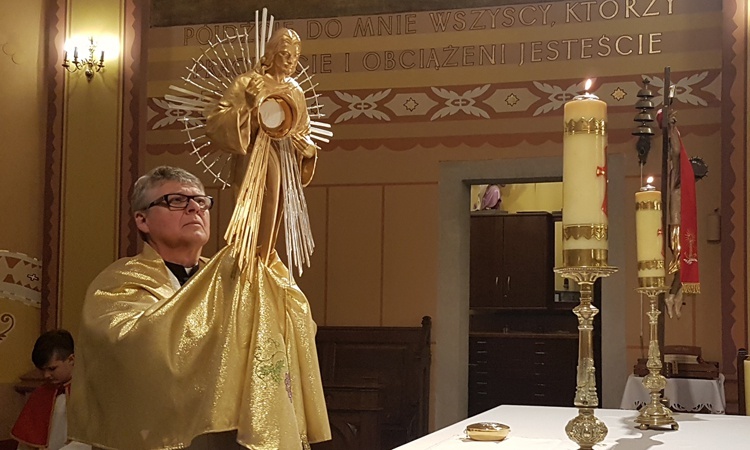 Pan Jezus błogosławi  
w rękach ks. proboszcza Jerzego Wojciechowskiego
Córko moja, zachęcaj dusze do odmawiania tej koronki, którą ci podałem. Przez odmawianie tej koronki podoba mi się dać wszystko, o co mnie prosić będą. Zatwardziali grzesznicy, gdy ją odmawiać będą, napełnię dusze ich spokojem, a godzina śmierci ich będzie szczęśliwa. Napisz do dla dusz strapionych: Gdy dusza ujrzy i pozna ciężkość swych grzechów, gdy się odsłoni przed jej oczyma duszy cała przepaść nędzy, w jakiej się pogrążyła, niech nie rozpacza, ale z ufnością niech się rzuci w ramiona mojego miłosierdzia, jak dziecko w objęcia ukochanej matki. Dusze te (125) mają pierwszeństwo do mojego litościwego serca, one mają pierwszeństwo do mojego miłosierdzia. Powiedz, że żadna dusza, która wzywała miłosierdzia mojego, nie zawiodła się ani nie doznała zawstydzenia. Mam szczególne upodobanie w duszy, która zaufała dobroci mojej. Napisz: Gdy tę koronkę przy konających odmawiać będą, stanę pomiędzy Ojcem a duszą konającą nie jako Sędzia sprawiedliwy, ale jako Zbawiciel miłosierny. 
                                                                                                    Dz. 1541
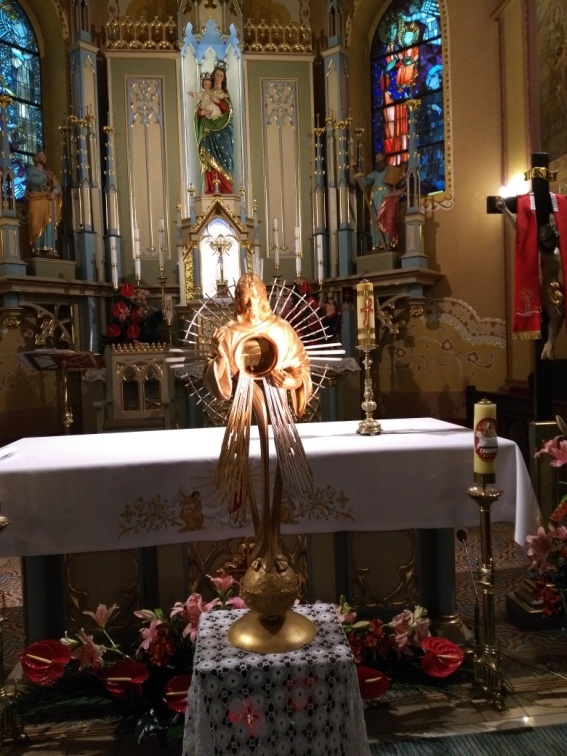 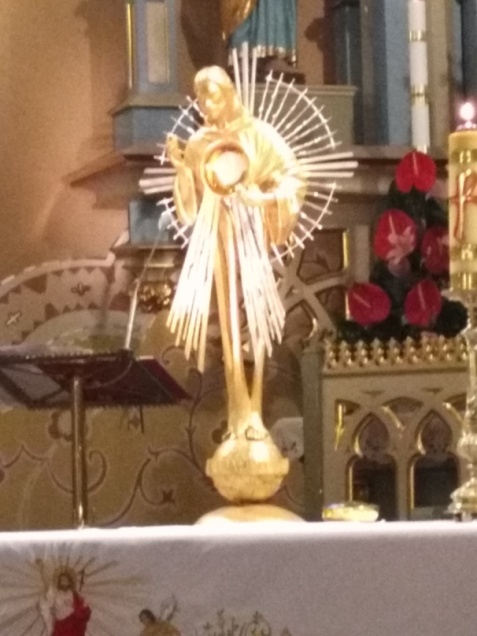 Wszystkim duszom, które uwielbiać będą to moje miłosierdzie i szerzyć jego cześć, zachęcając inne dusze 
do ufności w moje miłosierdzie — dusze te w godzinę śmierci nie doznają przerażenia. 
Miłosierdzie moje osłoni je w tej ostatniej walce...
Dz. 1540
Biskup Bielsko-Żywiecki  Roman Pindel 

Ks.  Jerzy Wojciechowski proboszcz parafii  pw. Narodzenia NMP i św. Walentego w Lipniku i opiekun  całego dzieła na  rzecz  rozpowszechnienia kultu Bożego Miłosierdzia  w  diecezji Bielsko-Żywieckiej

Irena Papla  „Menadżer Bożego Miłosierdzia” -  pomysłodawczyni i   organizatorka pielgrzymki do Sanktuarium Bożego miłosierdzia w Łagiewnikach

Ks. Tomasz Sroka główny przewodnik pielgrzymki w 2019 r.

Urszula Górnicka-Herma, rzeźbiarka, autorka modelu monstrancji.

Marek Żebrowski,  autor odlewu.
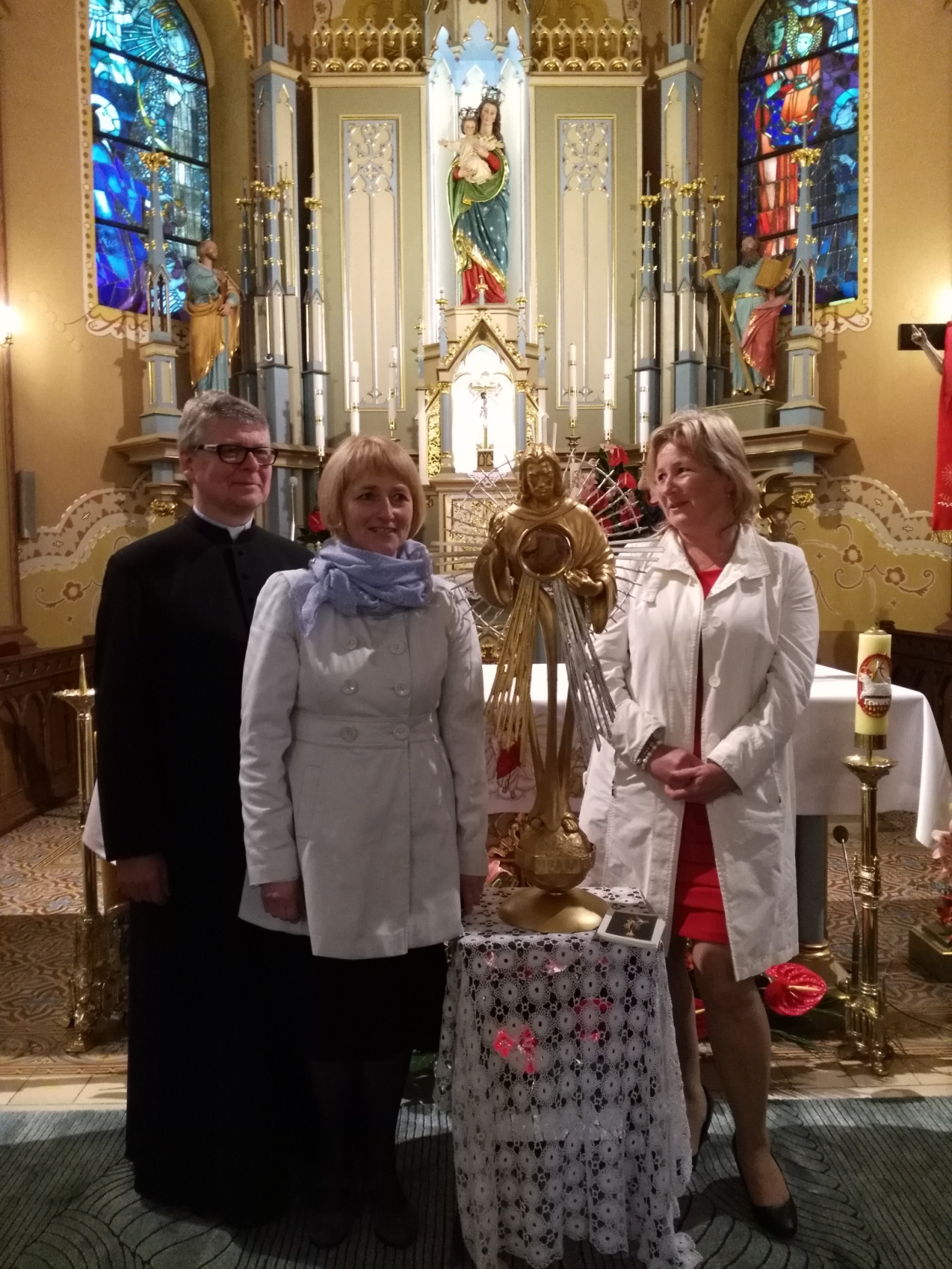 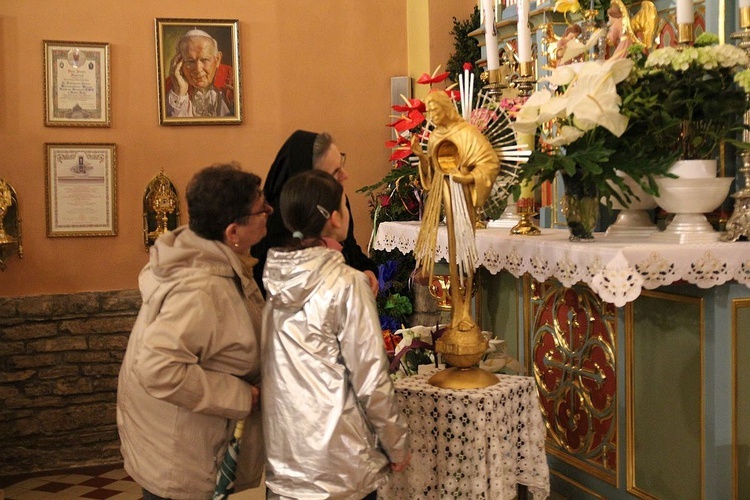 Kiedy w monstrancji nie ma Hostii, miejsce na nią jest tak wypolerowane, że podchodząc bliżej, można w nim zobaczyć swoją twarz i odnieść wrażenie, że Jezus ma nas w swoim sercu - zauważa ks. Wojciechowski. Będzie on kustoszem tego niezwykłego obiektu, gdyż z woli jego fundatora monstrancja ma być przechowywana w lipnickim kościele.
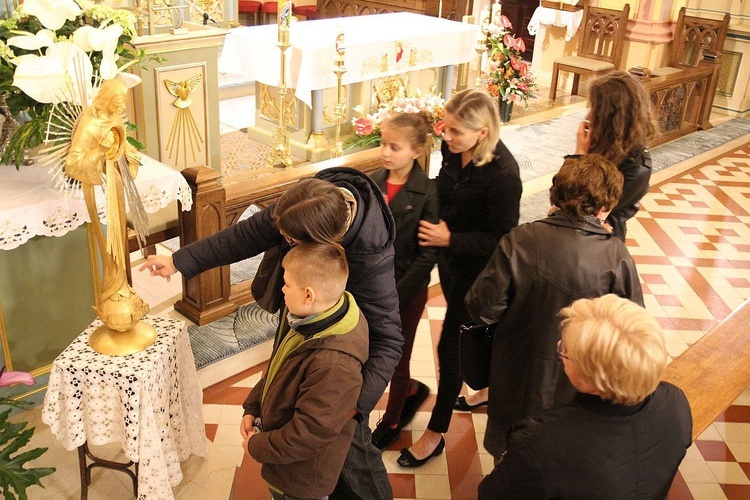 Tu jest Polska !                                                                                                                 Stąd wyszła iskra o miłosierdziu Bożym                                 na cały świat.
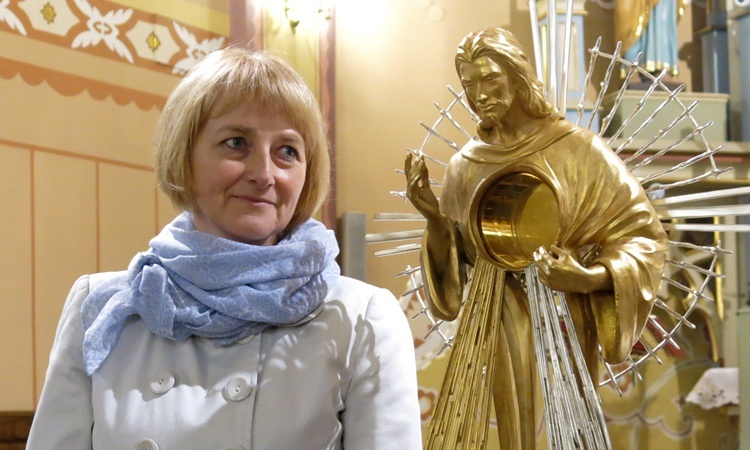 Jezu, to z miłości do Ciebie jest ta monstrancja, chociaż wiem, że najpiękniejszą jest dusza człowieka i w niej chcesz mieszkać.
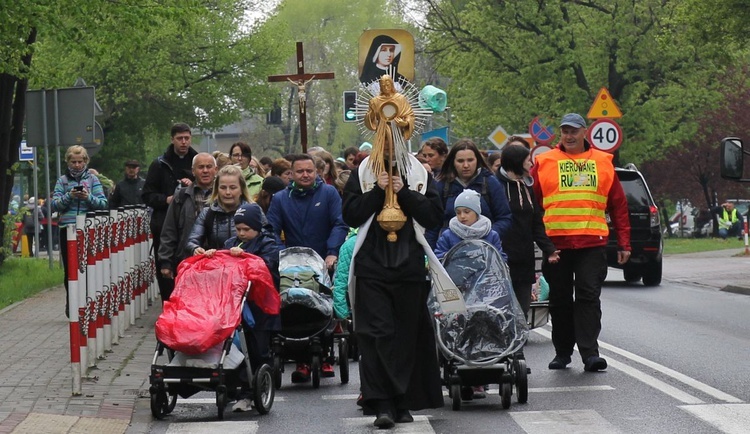 A oni idą i niosą dobrą nowinę                                                          1 maja 2019
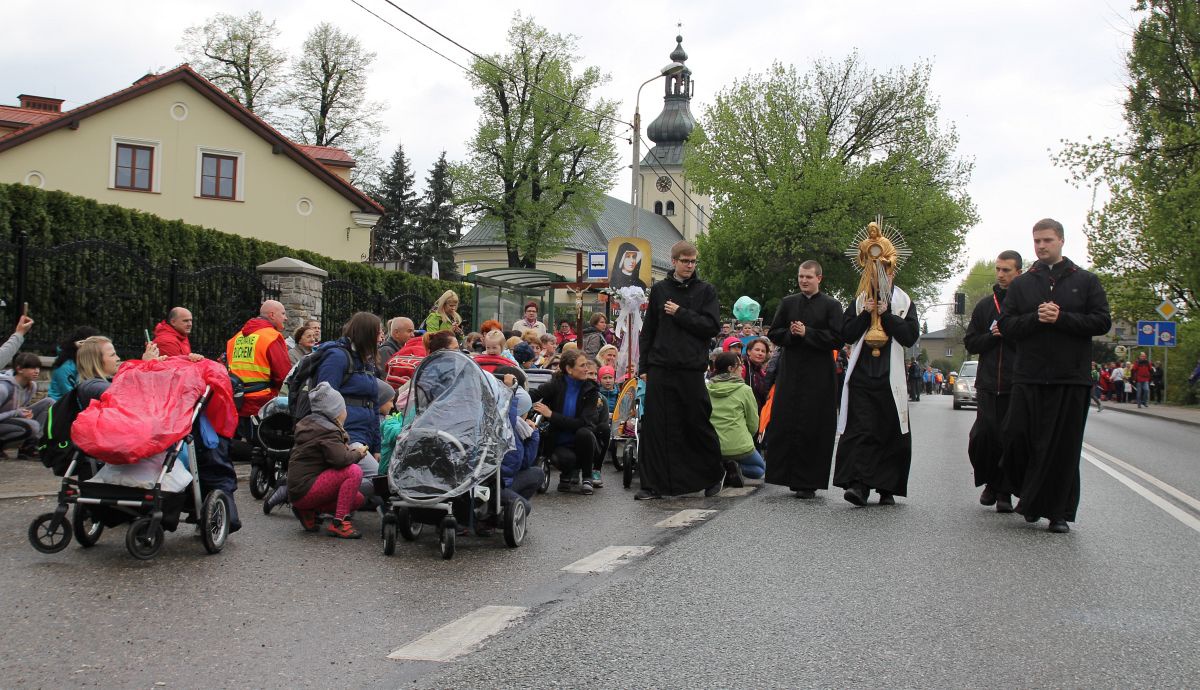 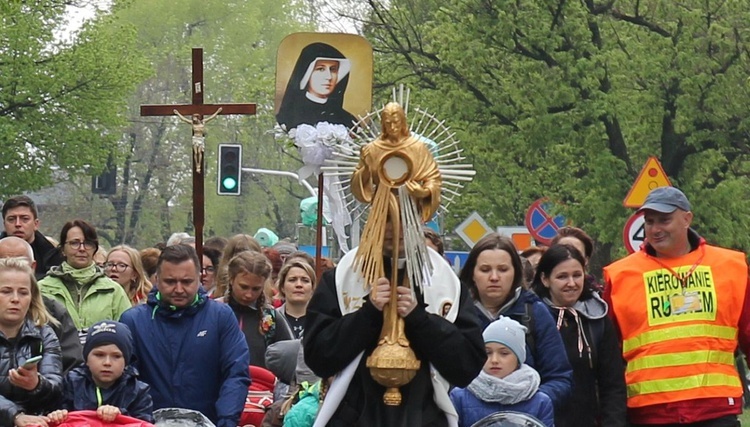 Zielone  światło dla Jezusa i Jego Miłosierdzia
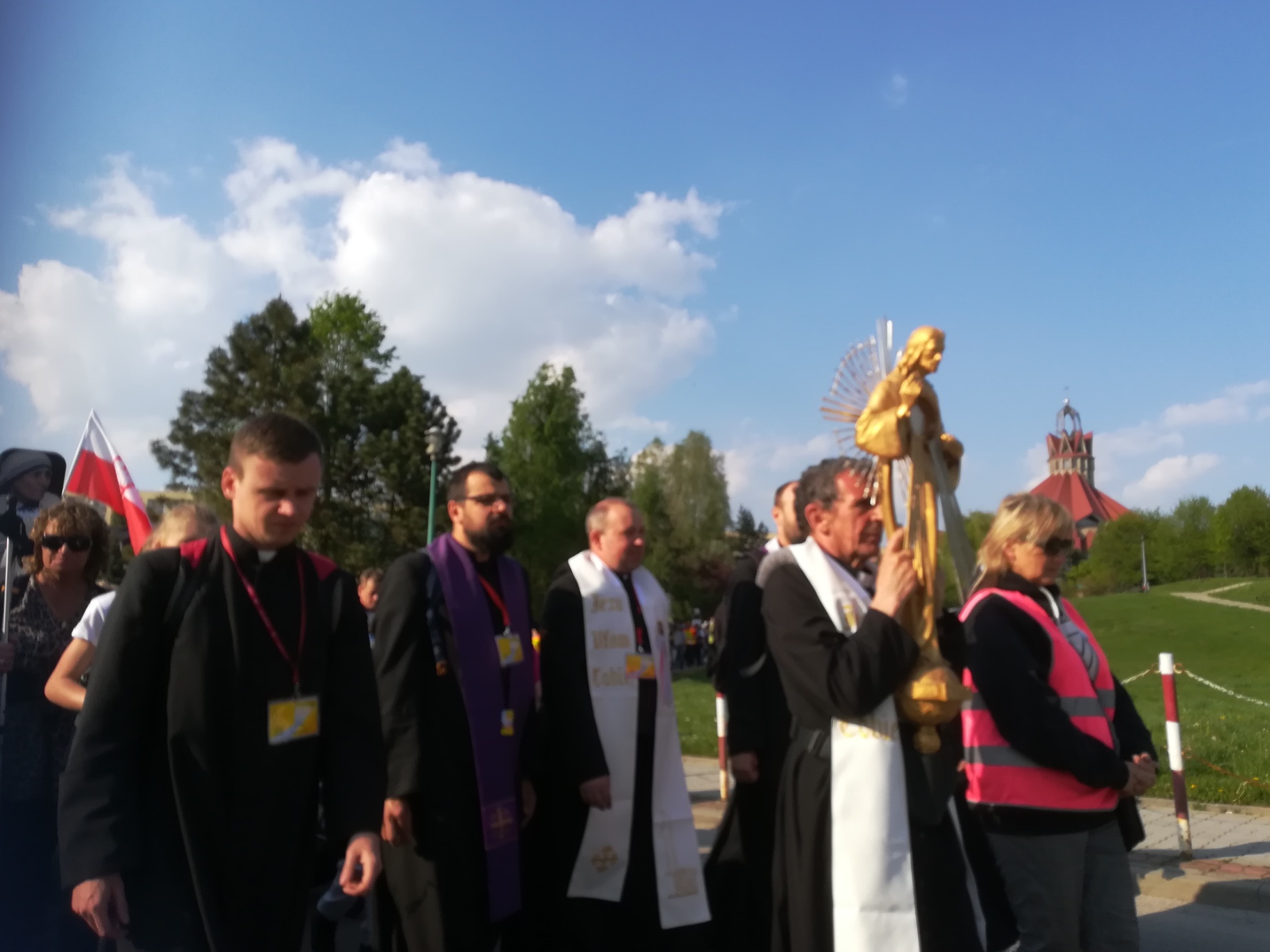 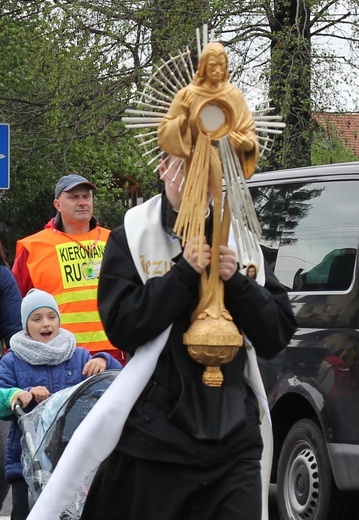 Nie nam , lecz Twemu imieniu chwała i cześć
1800 pielgrzymów, którzy od 30 kwietnia szli z Hałcnowa do Łagiewnik, dotarło 3maja do celu! Najpierw przed sanktuarium św. Jana Pawła II przywitał ich bp Roman Pindel i ks. kustosz Mateusz Hosaja, a następnie ruszyli do sanktuarium Bożego Miłosierdzia.
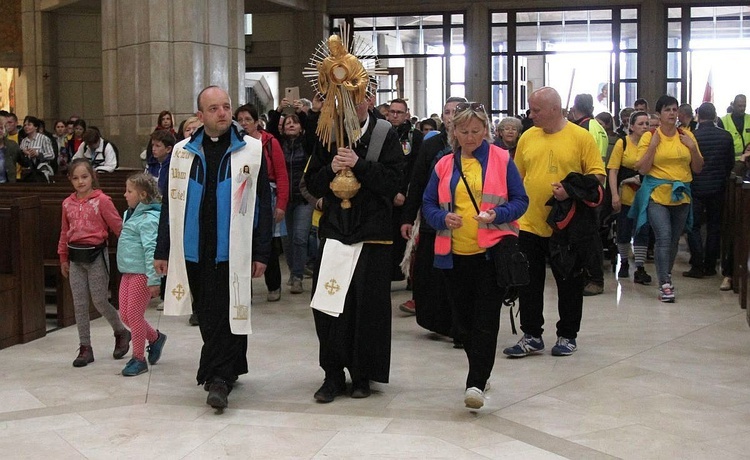 Pomysłodawca i organizator pielgrzymki
Irena Papla
Ks. dyrektor  Tomasz  Sroka
Wejście do Centrum św. Jana Pawła II
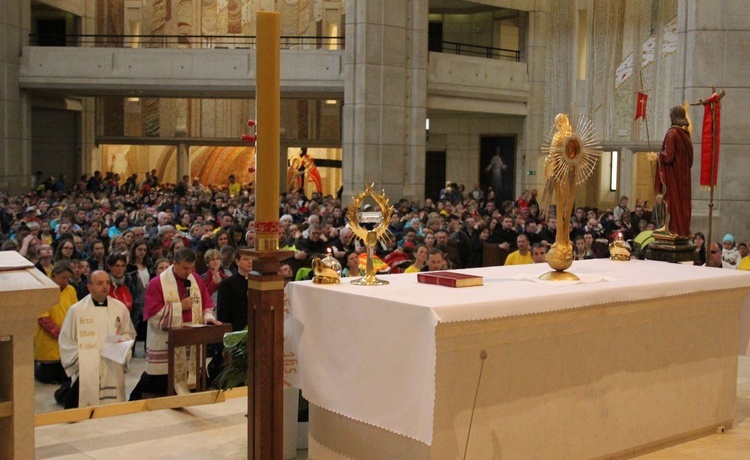 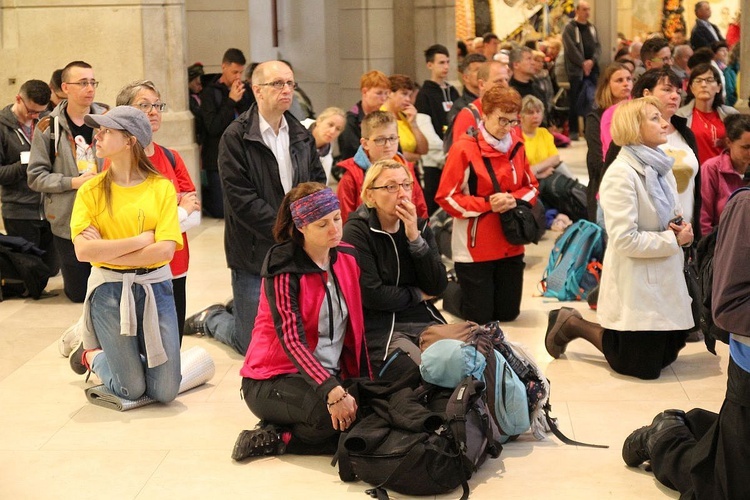 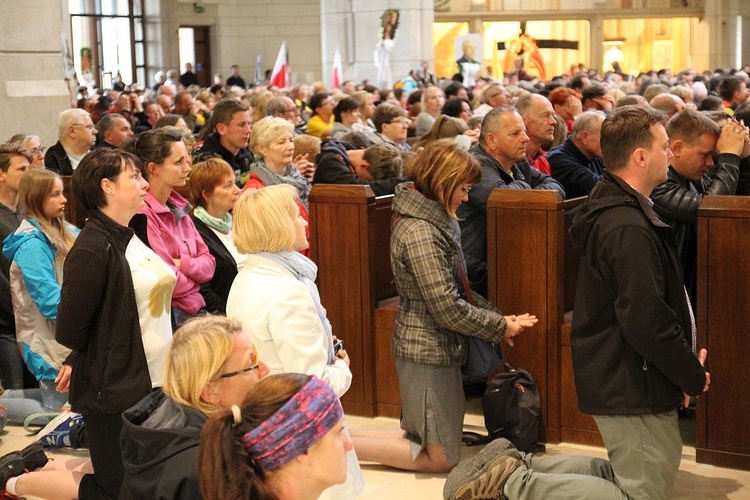 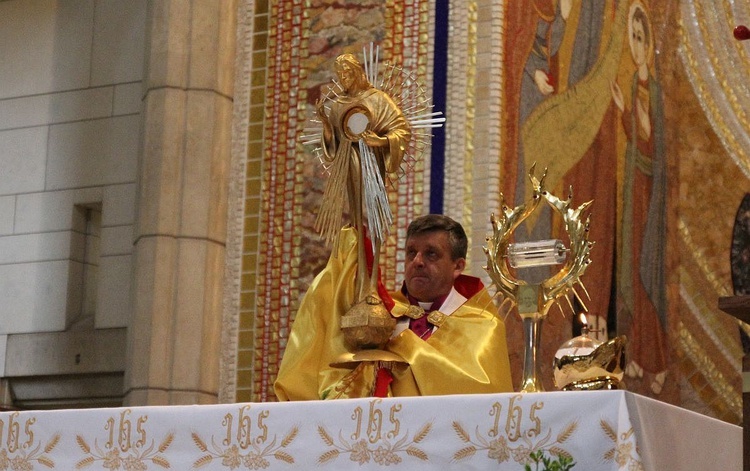 Jezus w rękach Biskupa Roman Pindla
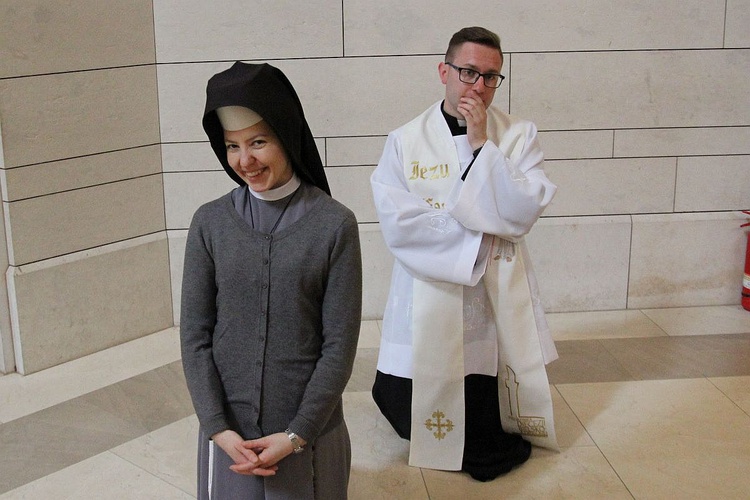 
Miły akcent  w Centrum Jana Pawła II
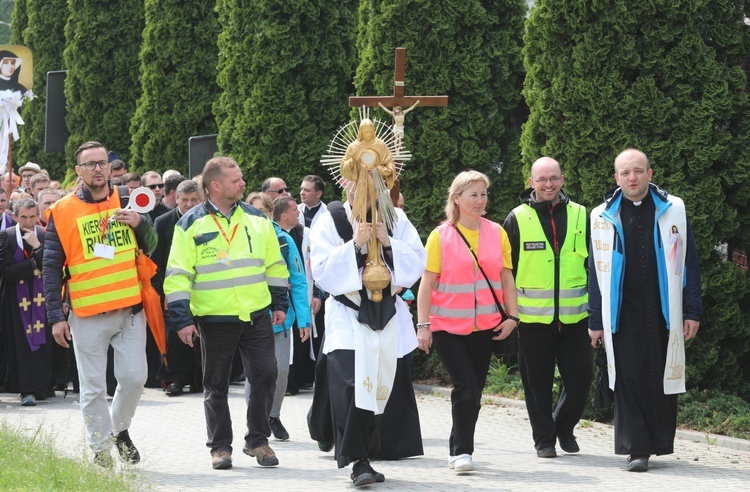 W drodze do Sanktuarium Bożego Miłosierdzia.
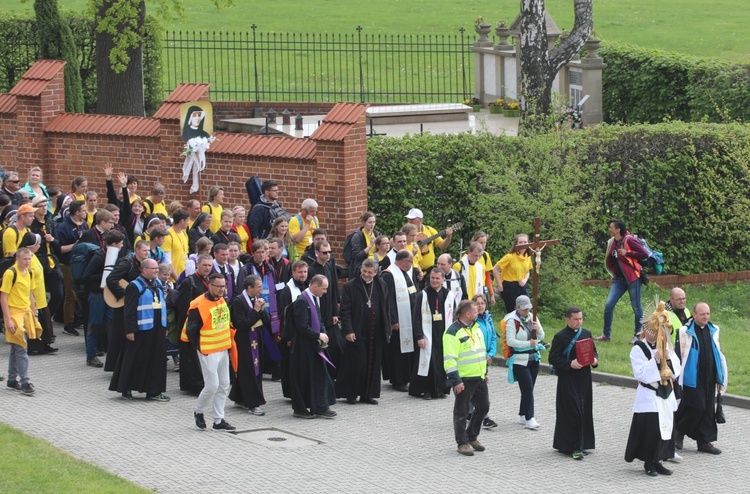 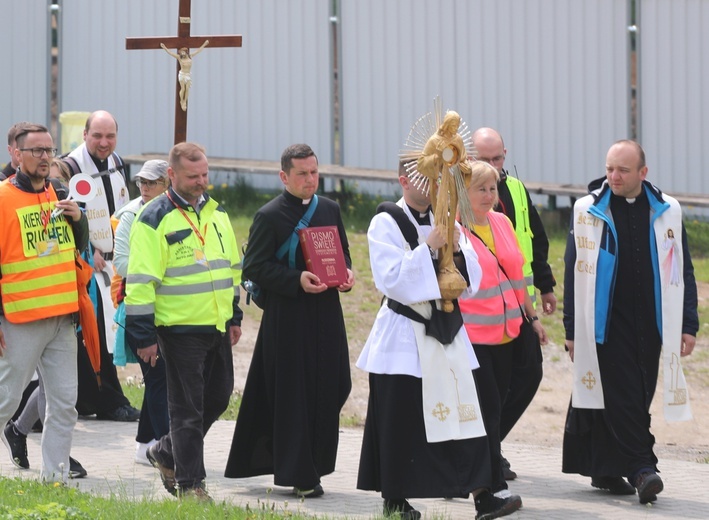 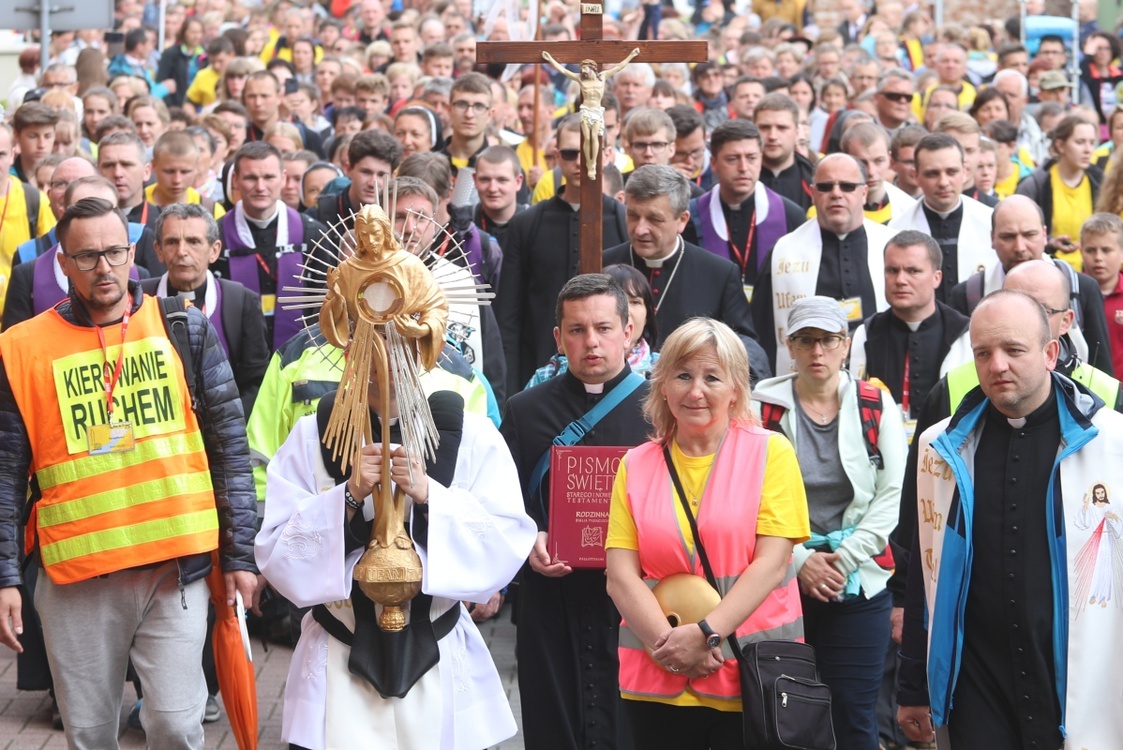 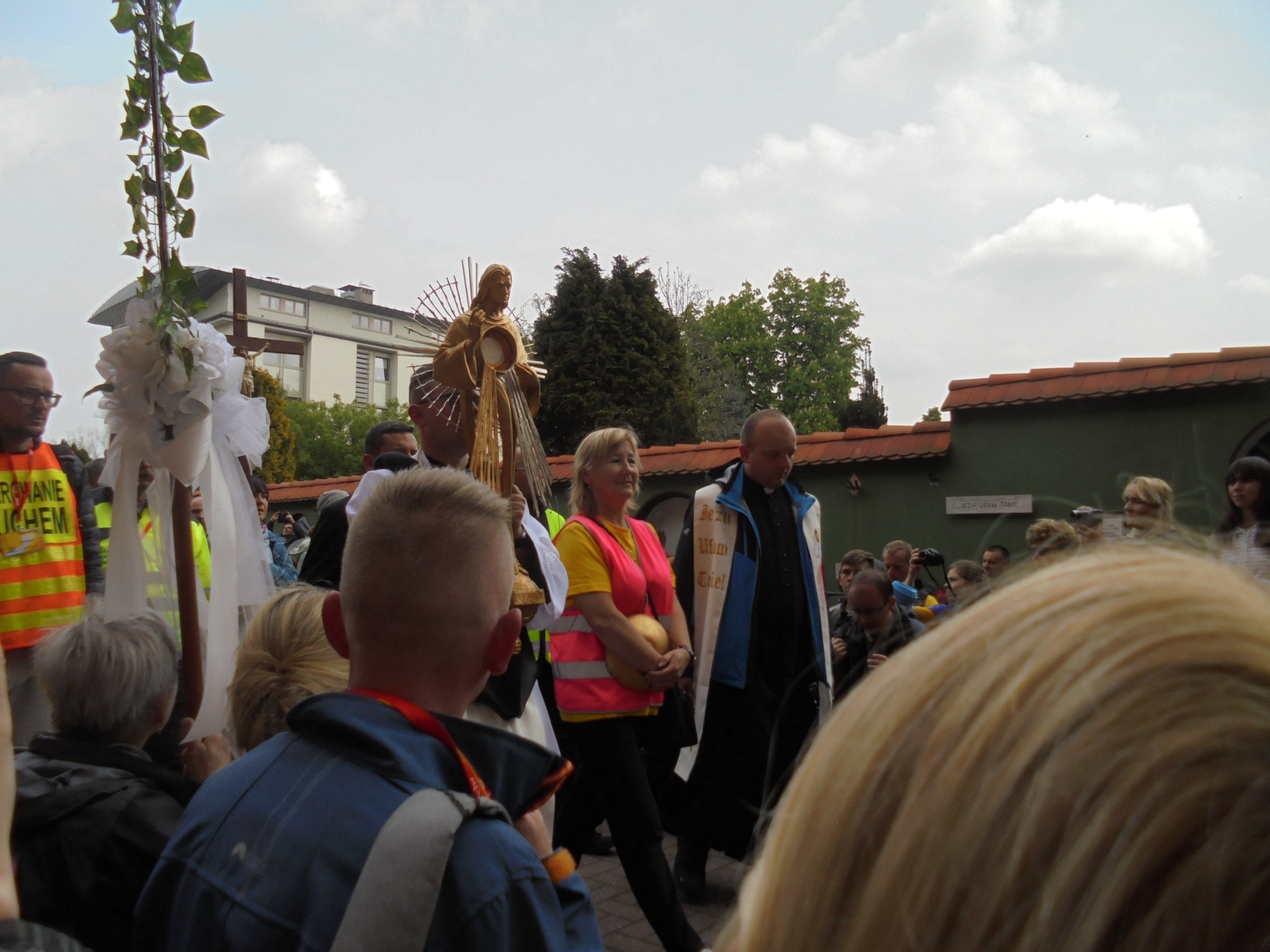 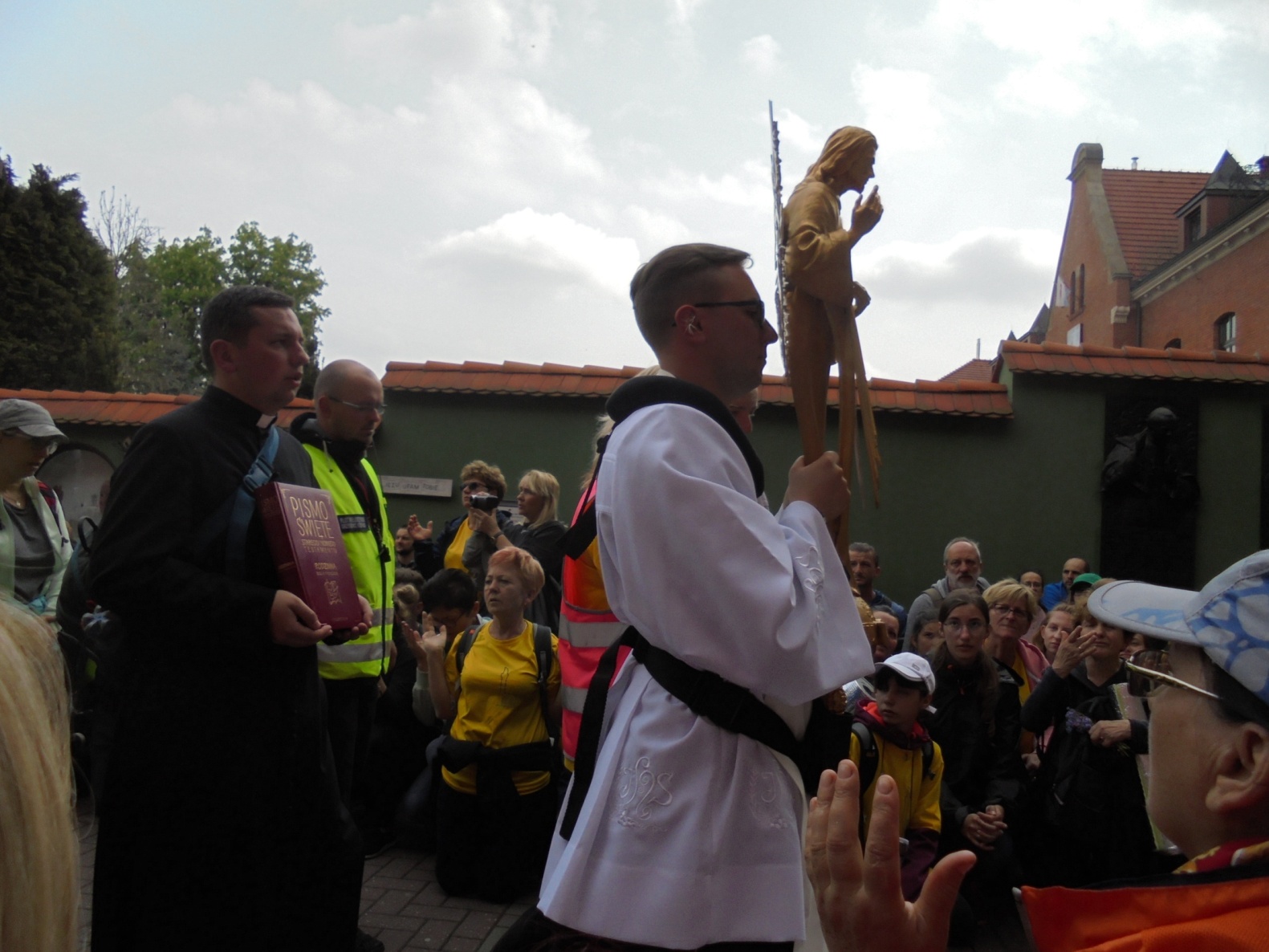 Do łagiewnickiego Sanktuarium Miłosierdzia Bożego wnosił                            Pana Jezusa w monstrancji ks. Jakub Kuliński                                   Święcenia kapłańskie przyjął w 2018 roku z rąk biskupa Romana Pindla.W  parafii Marii Magdaleny w Cieszynie  od 2018 roku, jest opiekunem Wspólnoty Odnowy w Duchu Świętym „Radość”
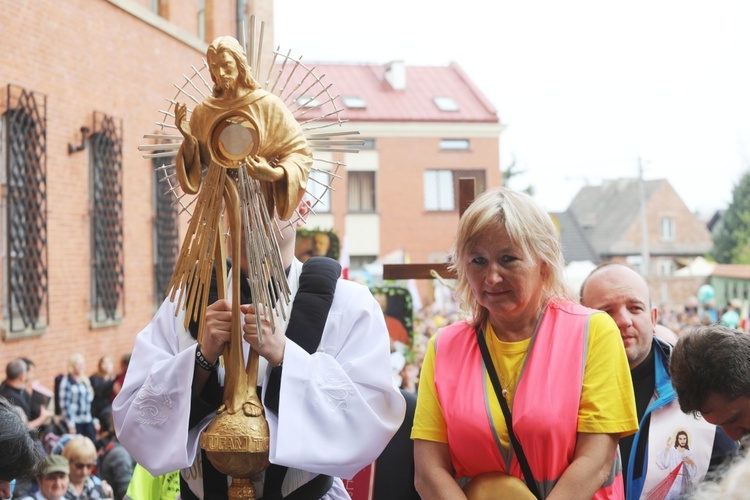 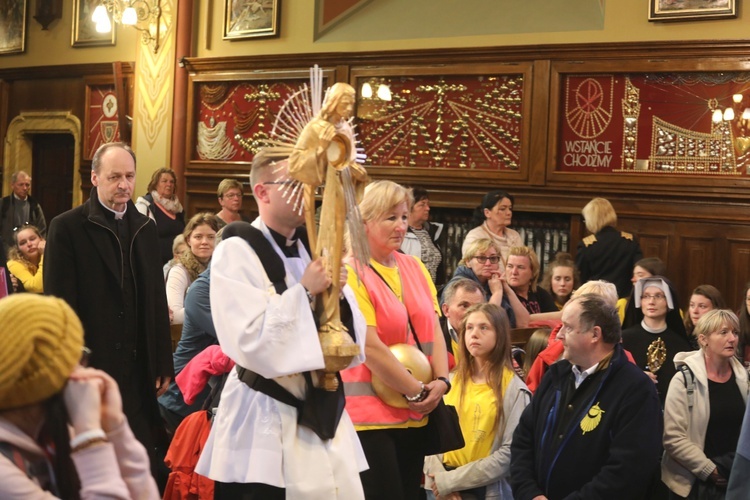 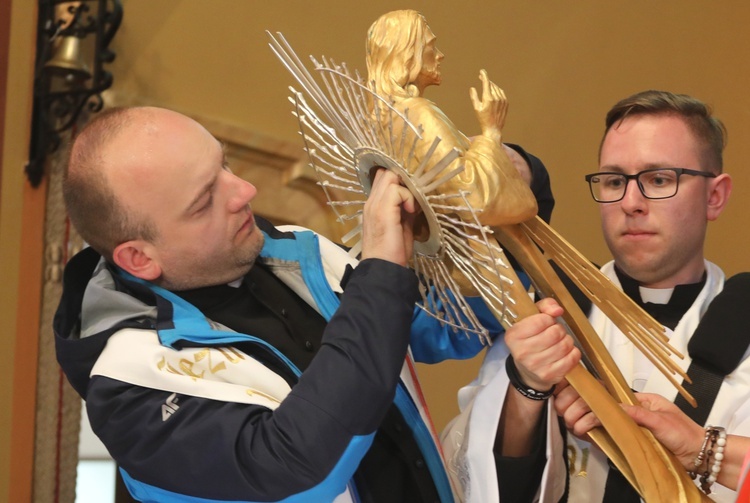 Ks. Tomasz Sroka i ks. Jakub Kuliński
Z  Jezusem
 
Z Jezusem idziemy
Jezusa niesiemy
Do Centrum Miłosierdzia 
Miłości spragnieni
W Jezusa wpatrzeni
Jezus w nas miłość utwierdza
 
On jest miłosierny
W miłości swej wierny
Kocha miłością największą
On pragnie zbawienia
Chleb w Ciało swe zmienia
I wino w Krew Przenajświętszą
 
W monstrancji złocistej
Prowadzisz nas Chryste
Trzymają Cię w dłoniach kapłani
Przed Tobą klękamy
Hołd tobie składamy 
Pielgrzymi przez Ciebie wybrani
 
Błogosław nam Panie
Zanurz w Serca ranie
Pociągnij ludzkość ku sobie
W Tobie zbawienie
Miłosierdzia promienie
JEZU UFAMY TOBIE
 
Jerzy Żoch   30.04 – 3.05. 2019
VII Diecezjalna Piesza Pielgrzymka 
          z Bielska-Białej do Łagiewnik
Po przyjęciu Komunii Świętej następuje takie zjednoczenie
 z Jezusem, że użyczamy mu swojej twarzy, aby On mógł przez nas działać.

Jesteśmy żywą monstrancją 
dla Jezusa.
W historii sztuki znamy takie przypadki, kiedy artysta użycza swojej twarzy innej osobie. Nazywa się to
 kryptoautoportret.
Dwa obrazy, w których malarze użyczają twarzy Jezusowi:
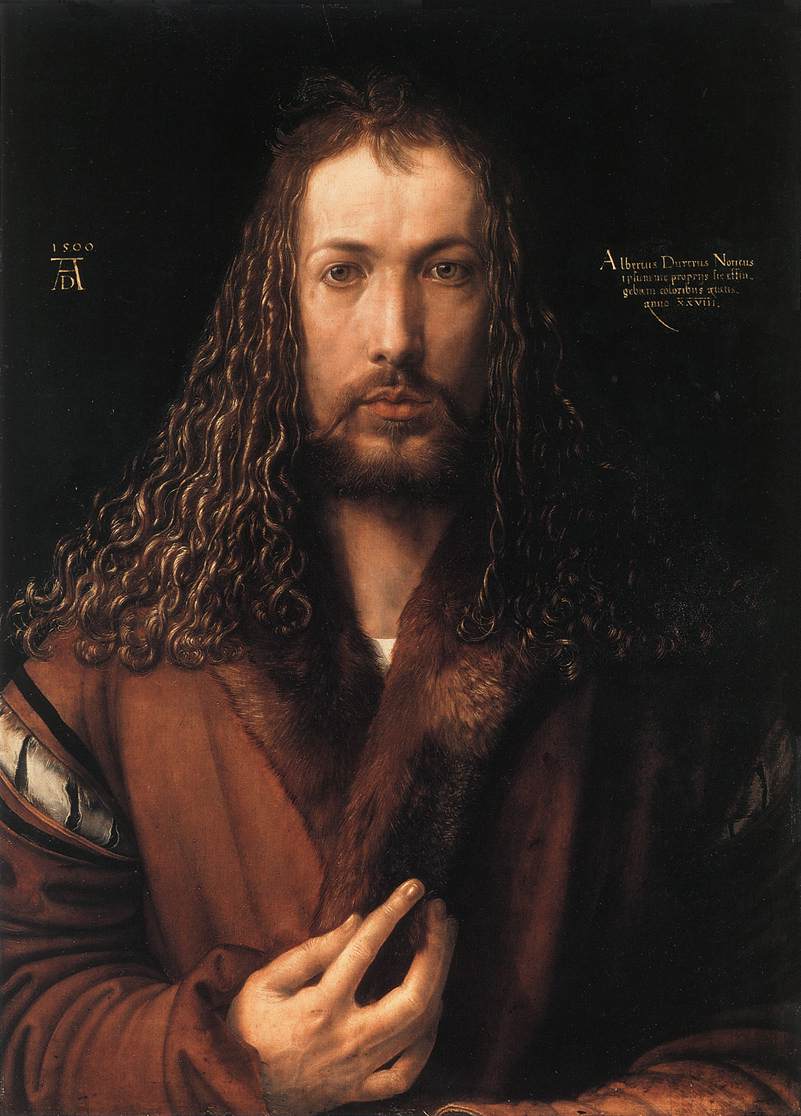 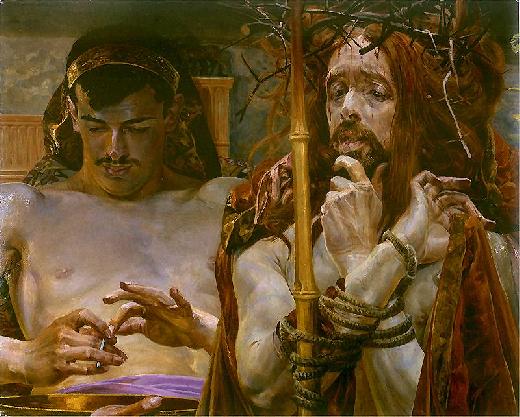 Jacek Malczewski, 1910 r.
„Chrystus przed Piłatem”
Albrecht Dürer, XV w.
„Autoportret”
Dziękuję wszystkim, którzy otoczyli to dzieło modlitwą i w jakikolwiek sposób  przyczynili się do powstania tej monstrancji.

Urszula Górnicka- Herma
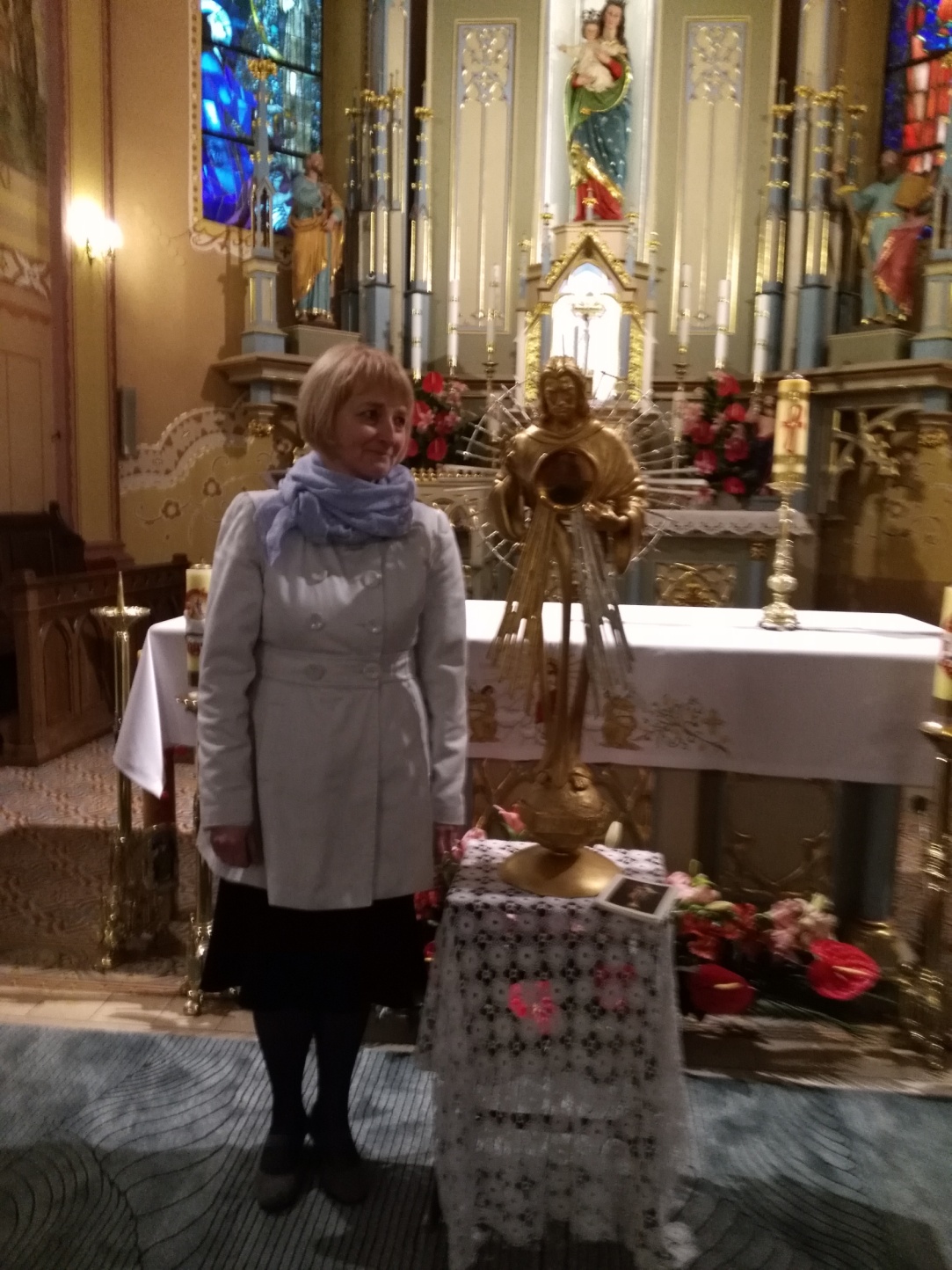 Tak mówcie i wy, gdy uczynicie wszystko, co wam polecono: "Słudzy nieużyteczni jesteśmy; wykonaliśmy to, co powinniśmy wykonać"».  
/Łk 17,10/